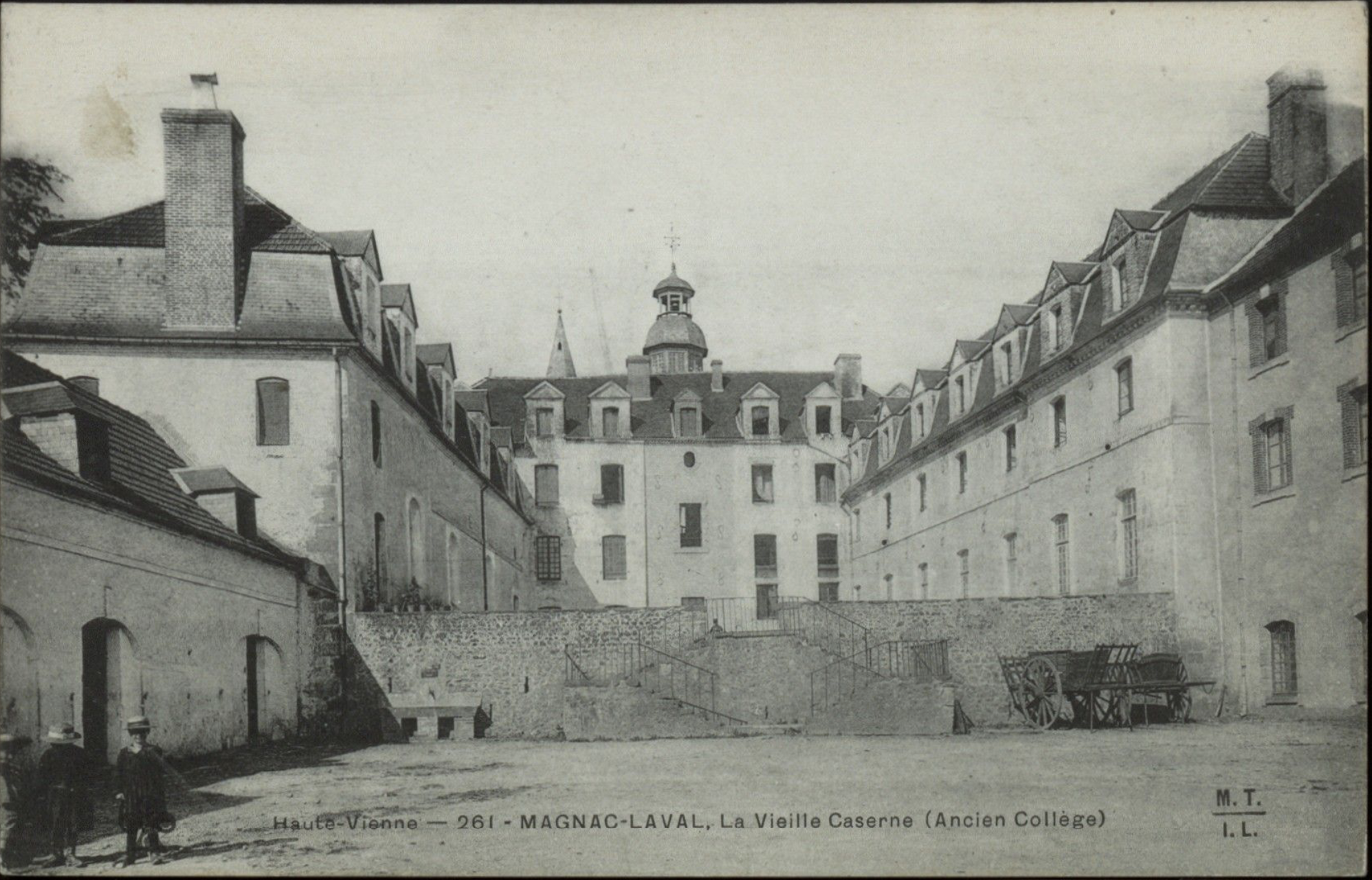 LE VIEUX COLLEGEDEMAGNAC-LAVAL
© Archives départementales de la Haute-Vienne – 2022-23
FONDATION D’UN SEMINAIRE (COLLEGE) - 1665
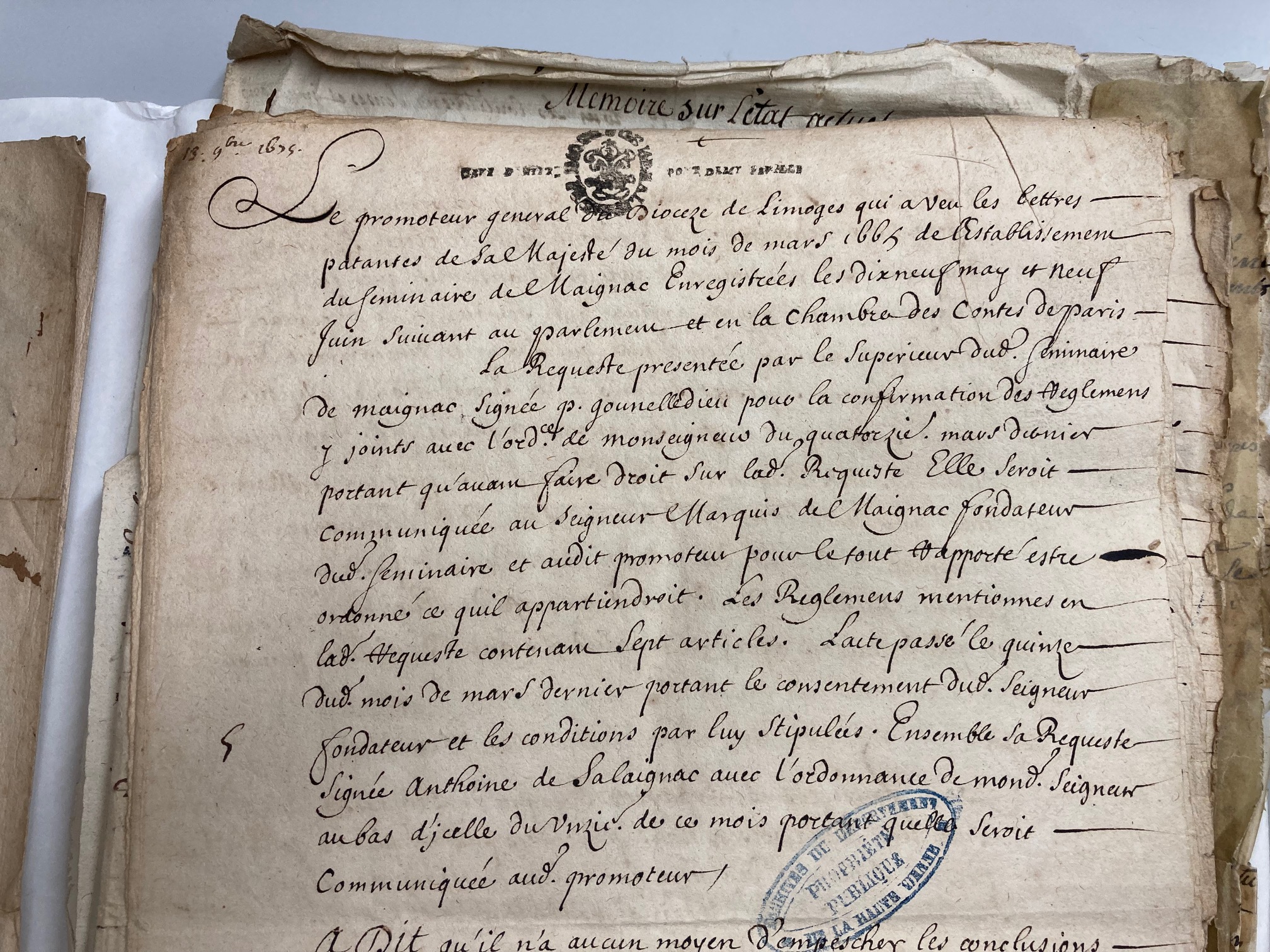 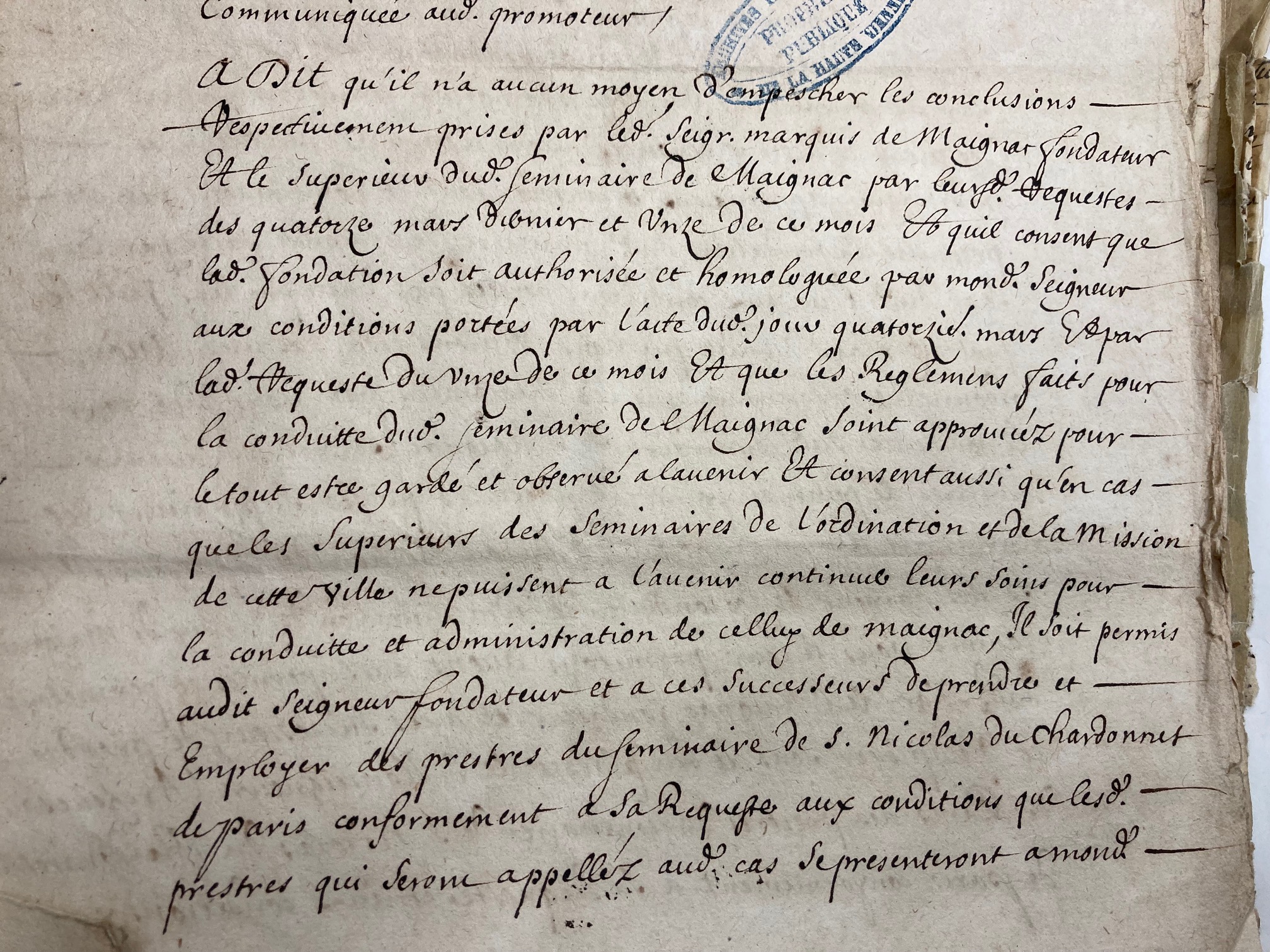 On apprend dans ce document que le « seigneur marquis de Maignac », Antoine de Salaignac a fondé un séminaire en 1665 et en devient le supérieur. C’est à ce titre qu’il demande à l’évêque de Limoges d’enregistrer le règlement de cette institution.
ADHV - 1G803 : requête du supérieur du collège de Magnac-Laval à l’évêque de Limoges afin de faire approuver son règlement, 1675.
UNE INSTITUTION DE FORMATION DES CLERCS ET DES PEUPLES
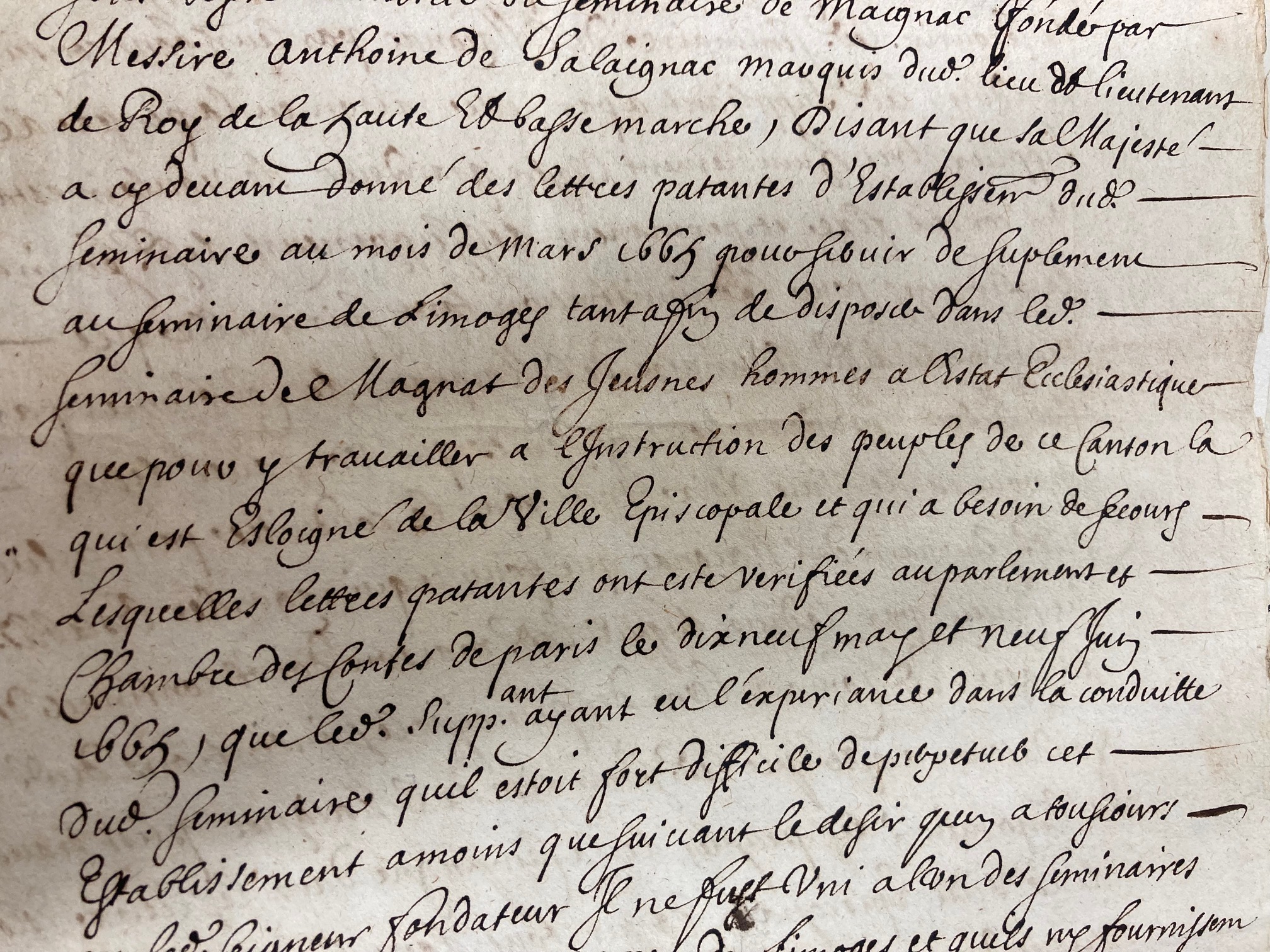 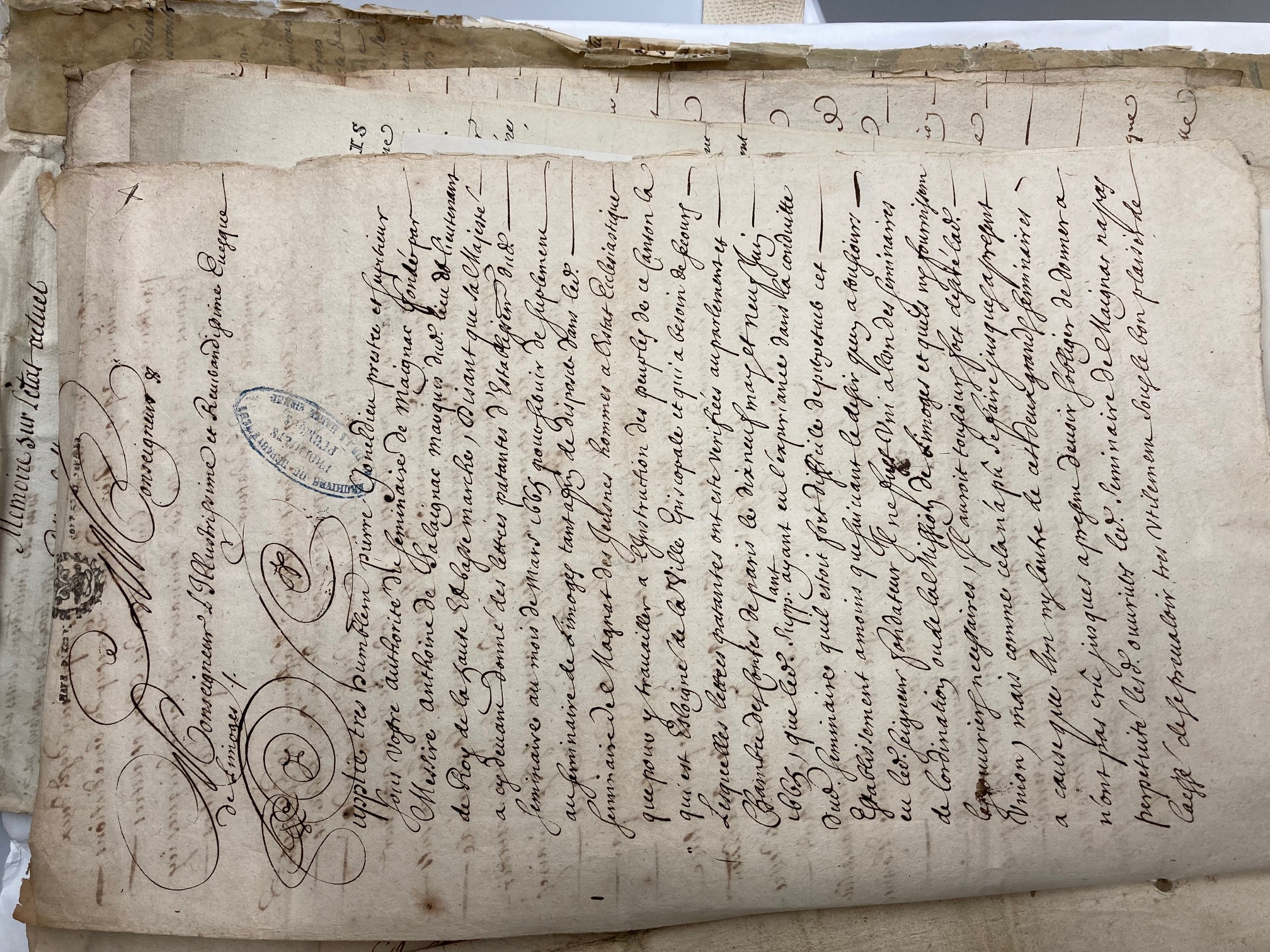 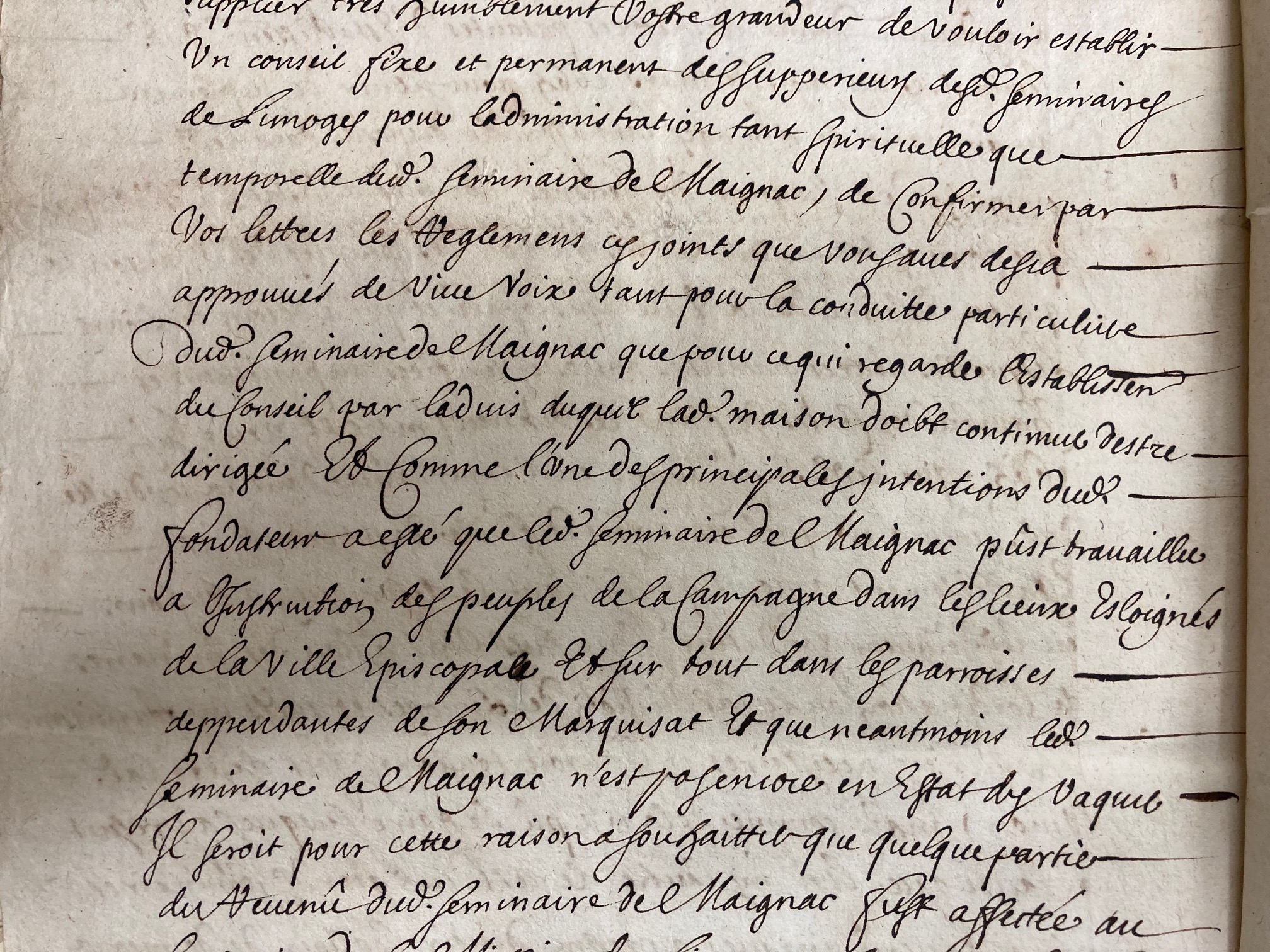 ADHV - 1G803
DECADENCE DU SEMINAIRE/COLLEGE - 1786
Difficultés financières depuis la fin des octrois. Le collège ne survit que par les pensions des élèves. La construction d’une chapelle a épuisé l’épargne et entraîné des emprunts encore non remboursés tandis qu’il faut payer de nombreuses charges (nourriture, entretien et réparation, honoraires des enseignants et du personnel).
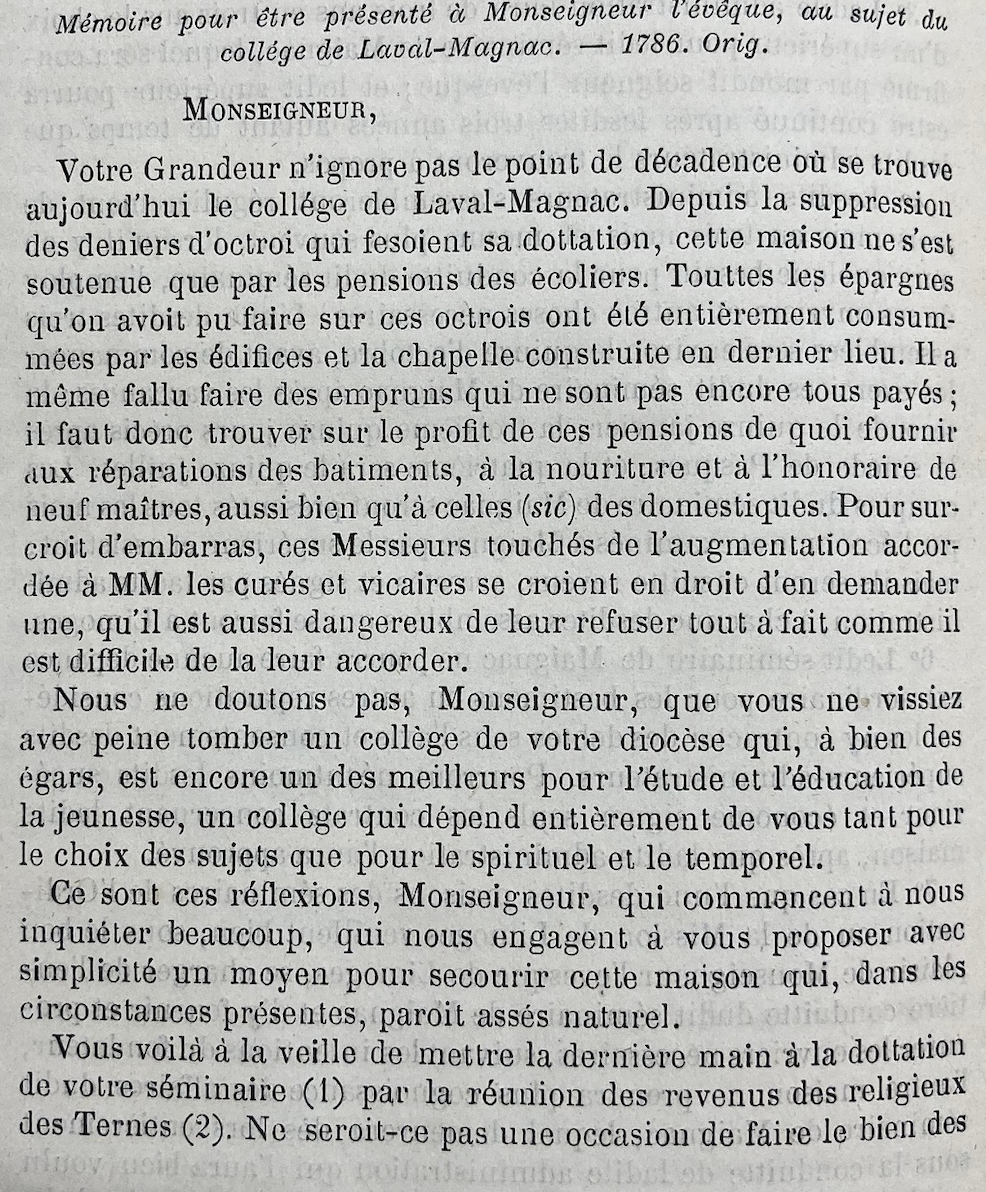 L’ACHAT DU COLLEGE - 1805
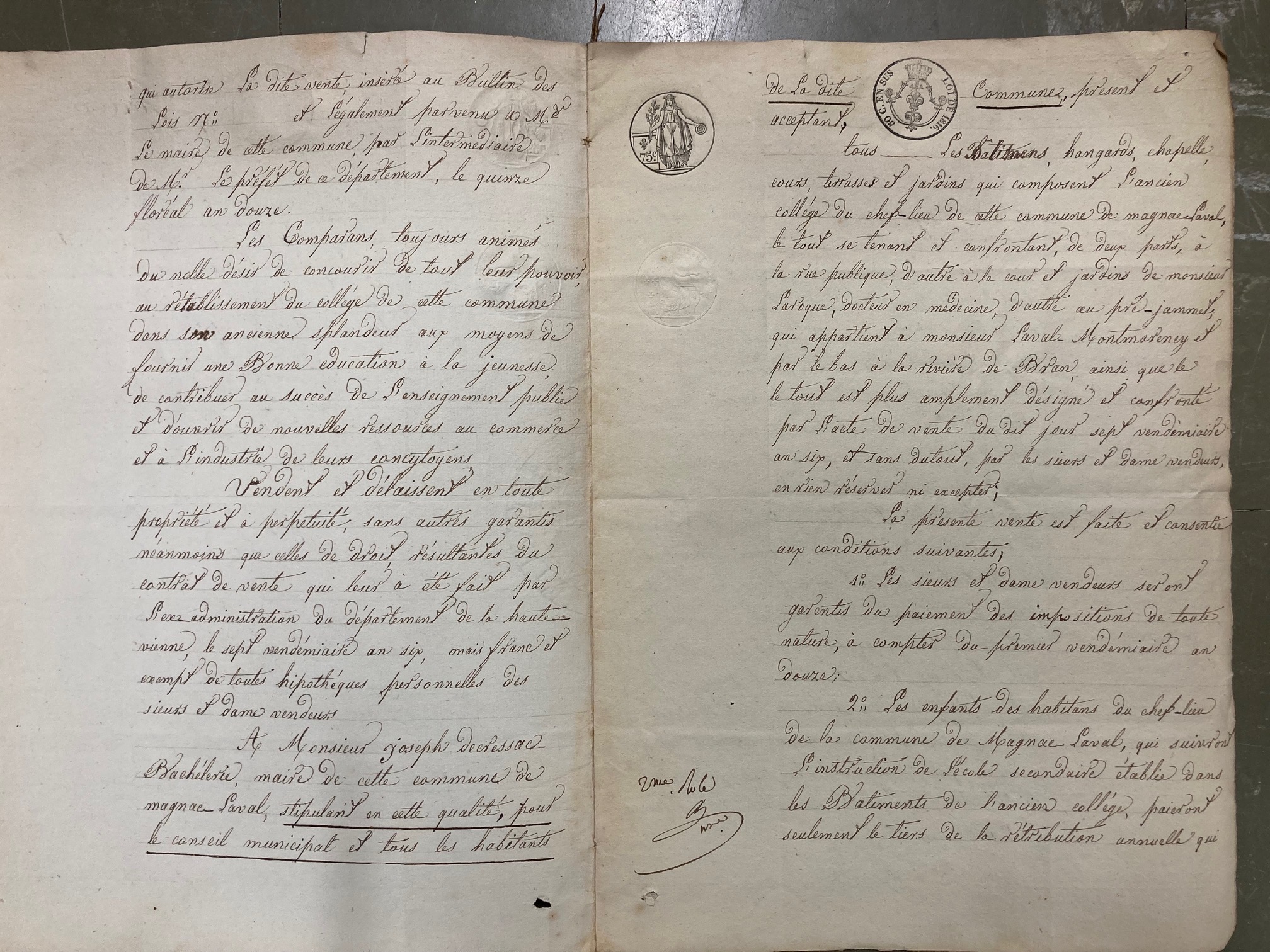 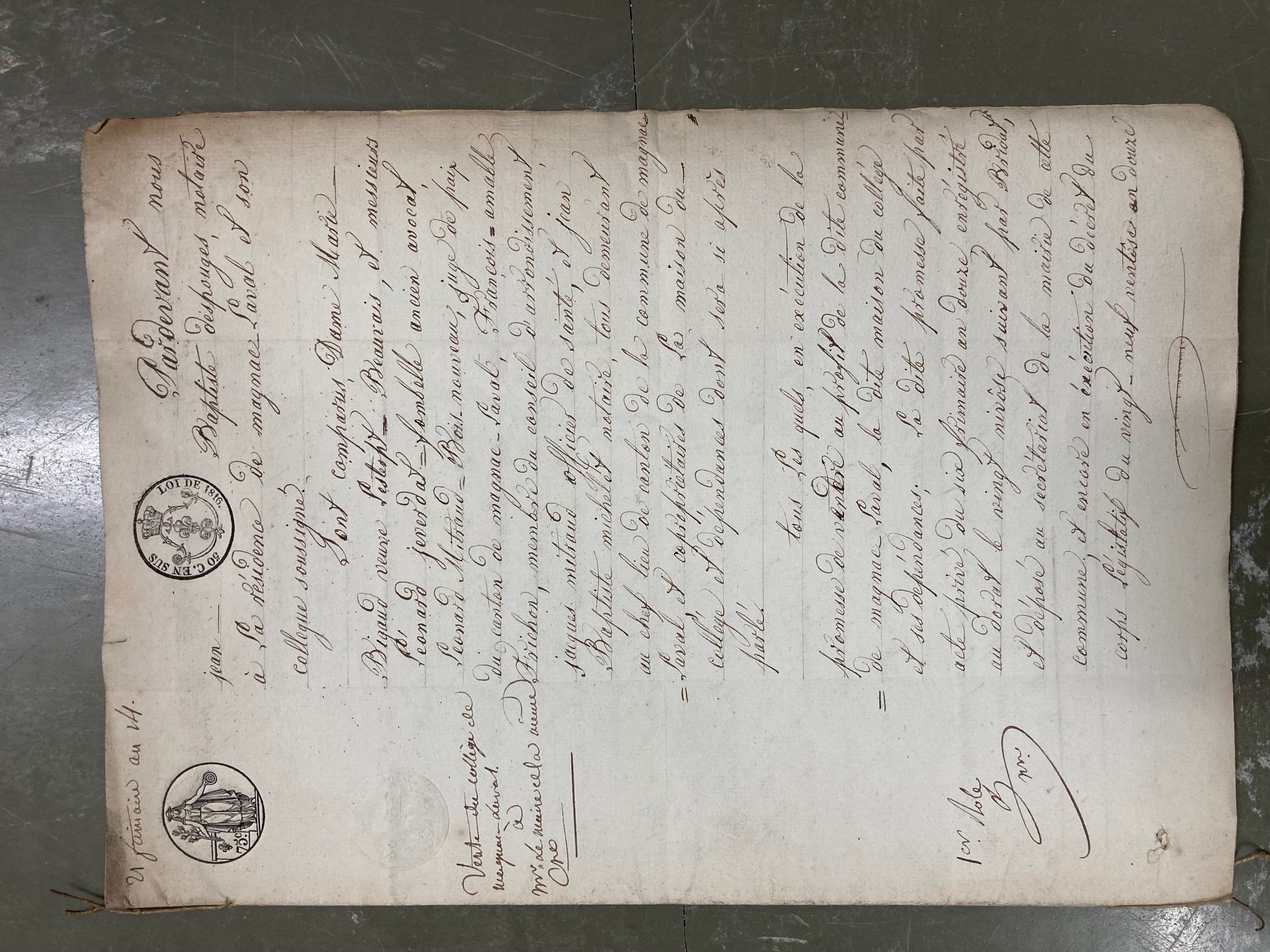 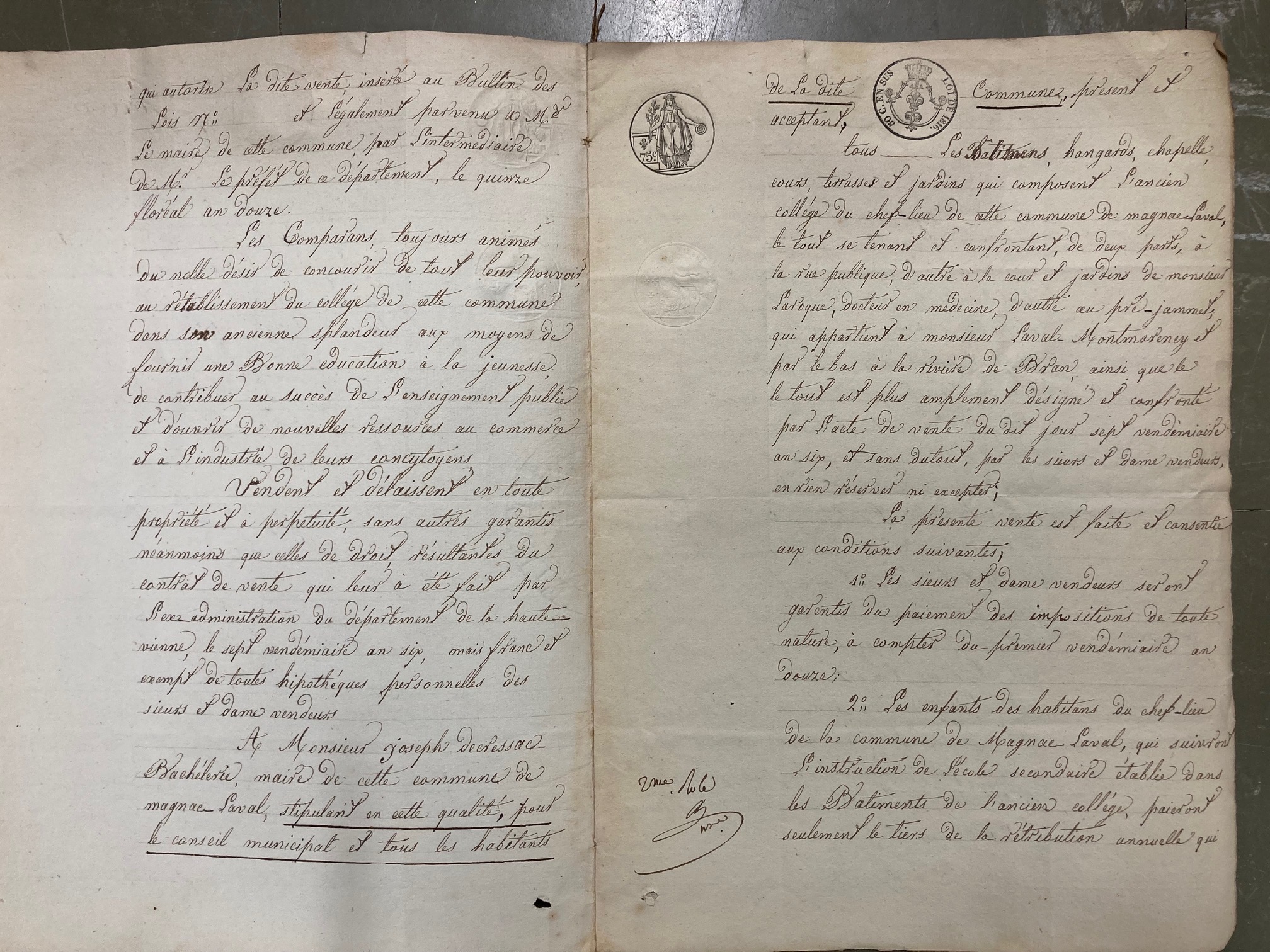 Le 21 frimaire an 14 (12 décembre 1805) le maire de Magnac-Laval, Joseph Decressac, achète le collège et ses dépendances (hangars, chapelle, cours, terrasses et jardins) pour la somme de 4000 francs grâce à la vente du champ communal de la Croix Marand afin d’établir un enseignement public et redynamiser la commune.
ADHV – 1T481
L’IMPORTANCE DU COLLEGE DE MAGNAC-LAVAL
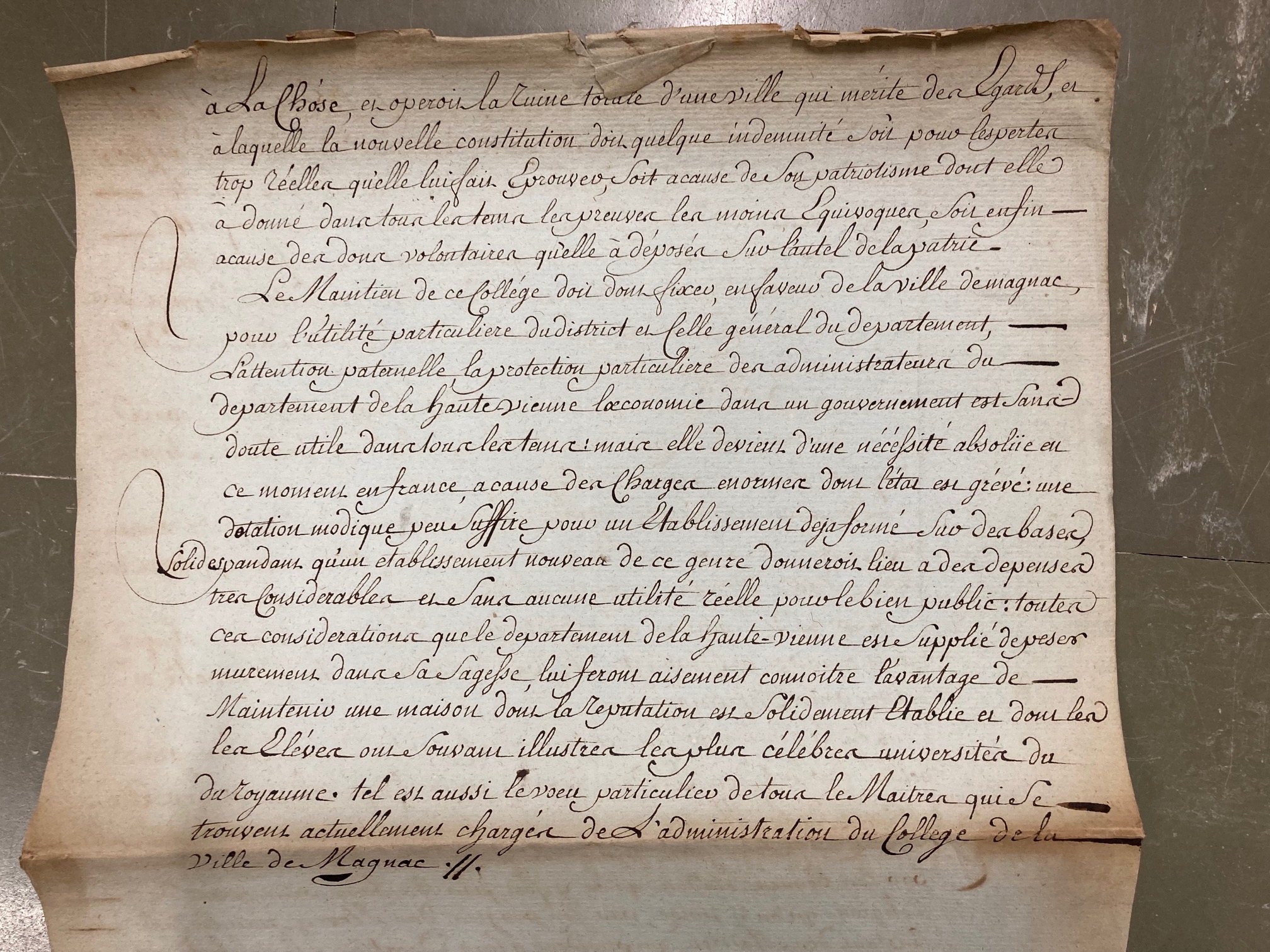 Dans ce texte, il est mentionné l’importance d’avoir un établissement d’éducation, d’autant que le collège de Magnac-Laval est réputé et a formé des élèves qui sont devenus des étudiants et personnes célèbres, comme le chirurgien Guillaume Dupuytren (1777-1835) qui y fut pensionnaire de 1784 à 89 ou encore Jean-Baptiste Périgord, fils d’Ambroise Périgord, subdélégué de l’intendant de Poitiers à Rochechouart.
ADHV – 1T199 : collège de Magnac-Laval sans date
BUGET DU COLLEGE - 1813
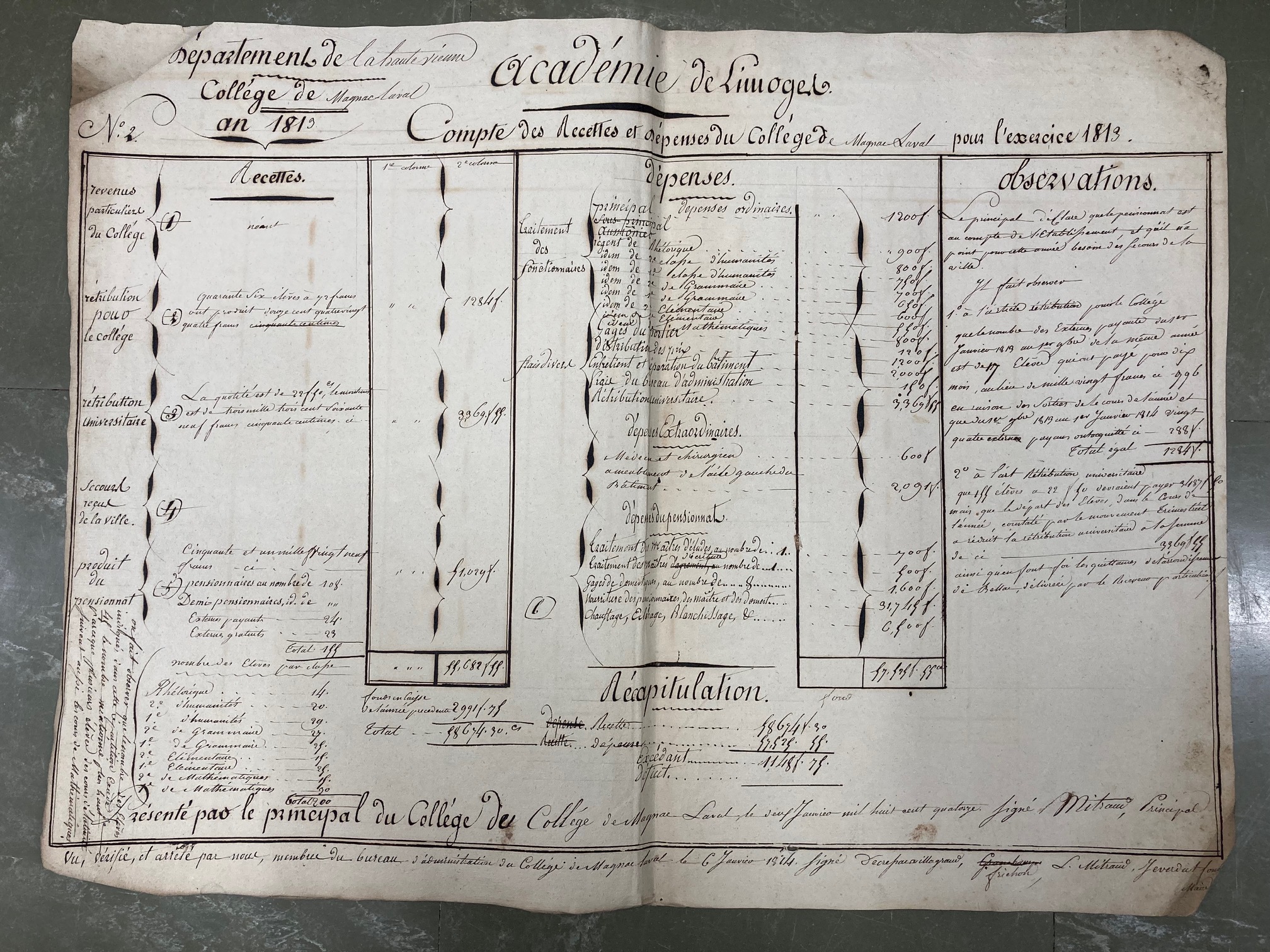 ADHV – 1T486
INCENDIE DU COLLEGE - 1814
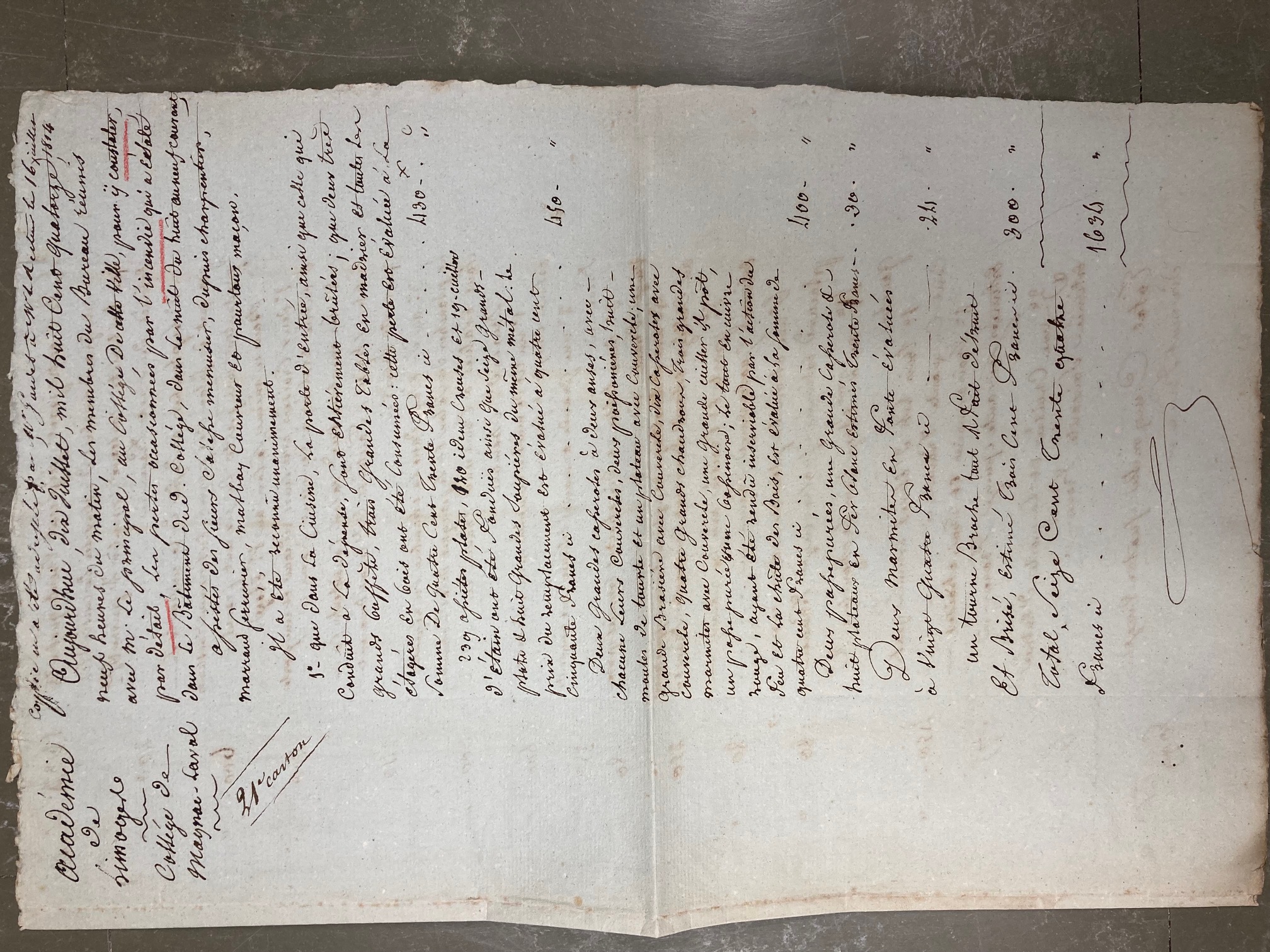 Ce document présente les dégâts et les réparations nécessaires dans les bâtiment du collège où un incendie a éclaté dans la nuit du 8 au 9 juillet 1814 :

Les pièces touchées correspondent à la cuisine (au rez-de-chaussée), le salon (1er étage), la chambre du régent, une chambre d’élèves (2° étage), la chambre du maître (3° étage) avec leurs meubles, les livres, les rideaux, portes, planchers, la vaisselle ainsi que la charpente et la toiture pour une somme estimée à 8199 livres.
ADHV – 1T487 : Procès-verbal du 9-10 juillet 1814 signé Mitraud, principal du collège, Frichon, Mitraud-Vissagraud, Javerdat de Fombelle, maire de la commune, membres du bureau et les artisans.
PROCES-VERBAL DE L’INCENDIE DU COLLEGE - 1814
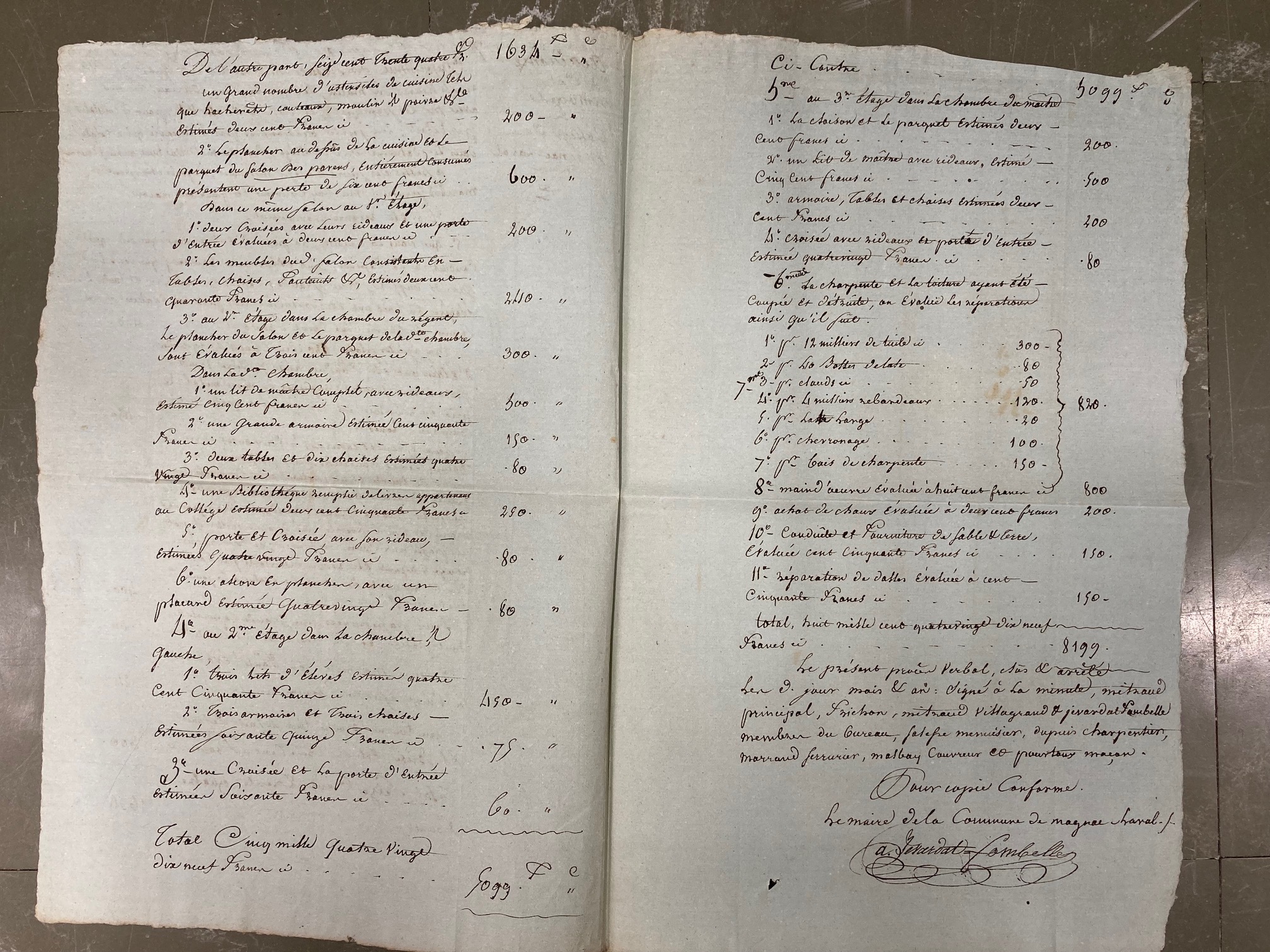 ADHV – 1T487
DECADENCE DU COLLEGE DE MAGNAC-LAVAL - 1824
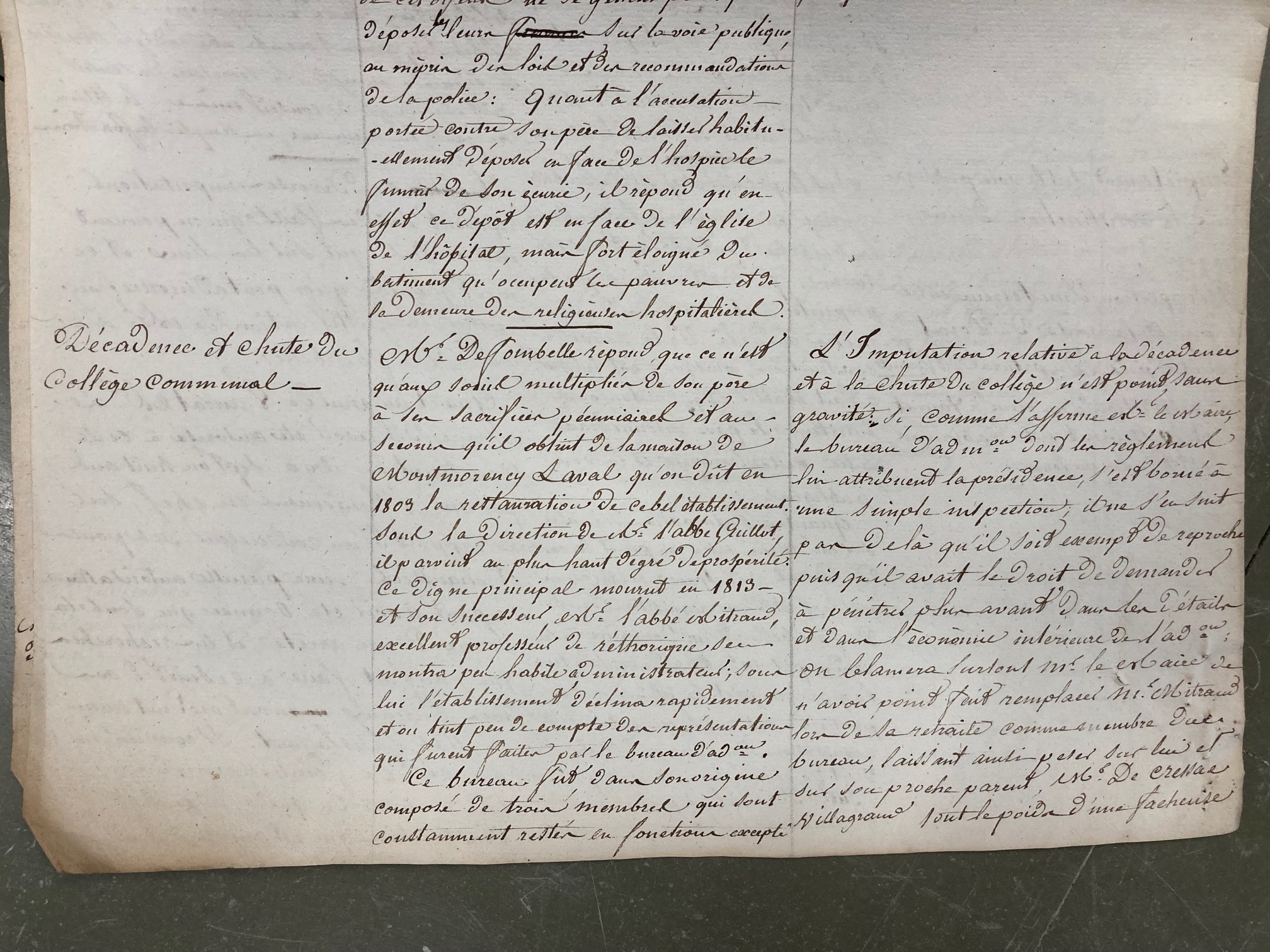 Les opposants lui reprochent de ne pas s’être inquiété de la mauvaise gestion, notamment de l’abbé Mitraud et de son successeur, monsieur Lagorce qui a souscrit un emprunt peu avantageux  dont les créanciers réclament le remboursement en proposant de vendre le mobilier, ce que le maire refuse. Ils demandent une enquête au préfet.
Monsieur de Fonbelle, le maire est mis en accusation. Il se défend dans ce document. Dans cet extrait, il rappelle que son père, maire lui aussi, a acheté la maison de Montmorency-Laval en 1805 et a effectué des réparations en 1809. Il nomme les différents directeurs comme l’abbé Guillot jusqu’en 1819 puis l’abbé Mitraud, piètre administrateur qui dégrada la réputation de l’établissement.
ADHV – 1T481
PLAN DU COLLEGE DE MAGNAC-LAVAL EN 1825
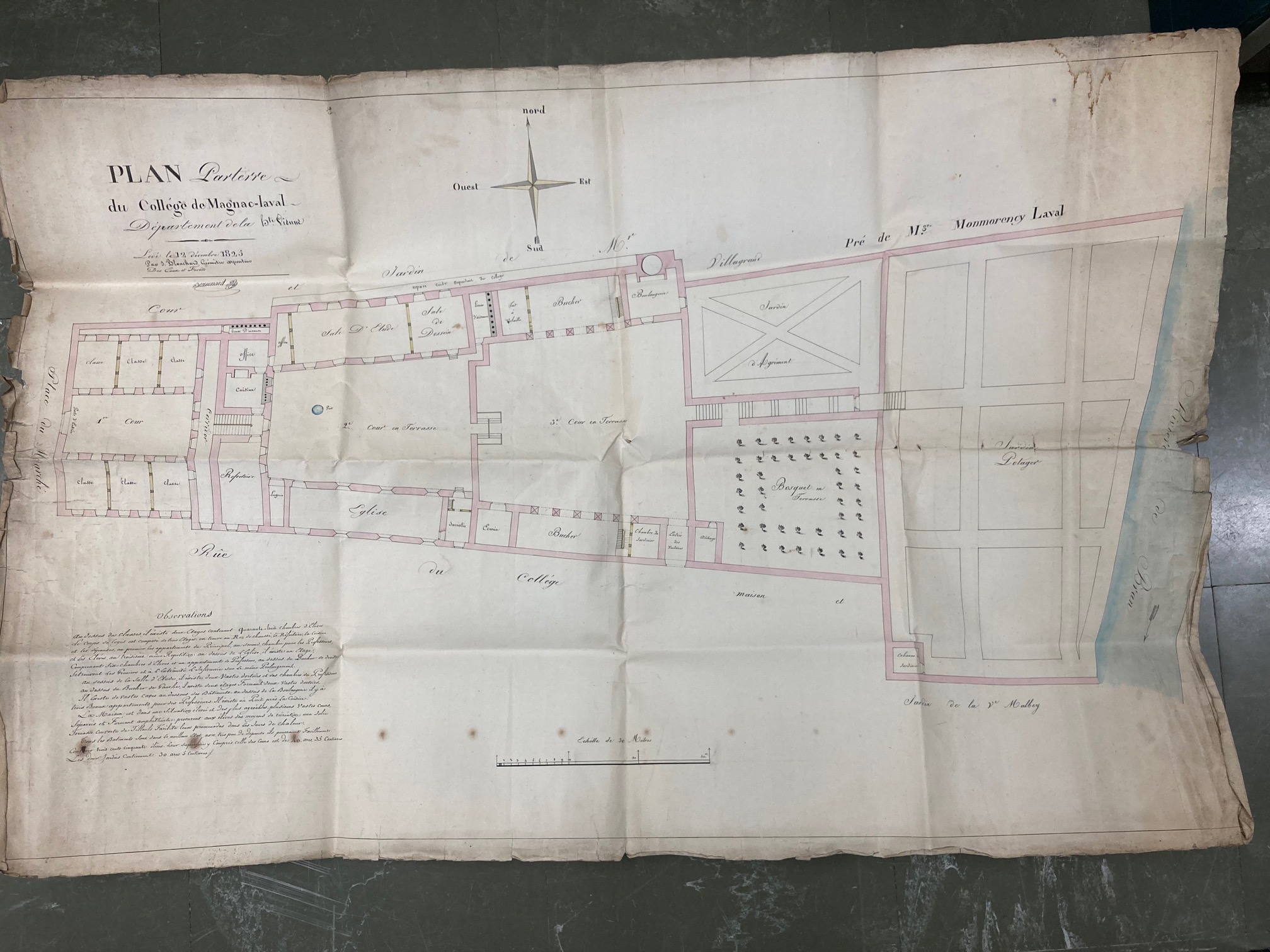 ADHV – 1T201
DESCRIPTION DU COLLEGE EN 1825
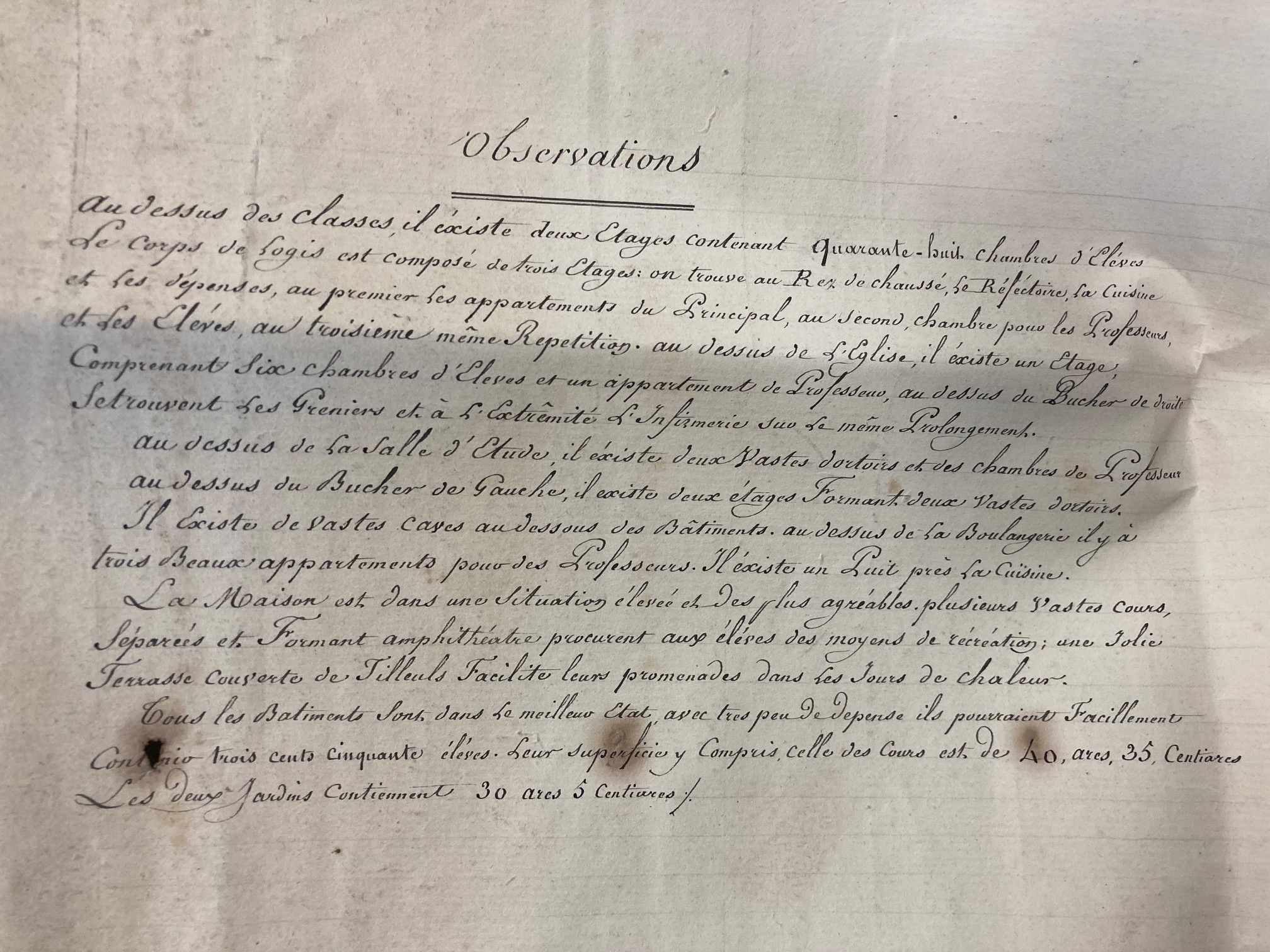 ADHV – 1T201, 12 décembre 1825
FACADE PRINCIPALE DU VIEUX COLLEGE
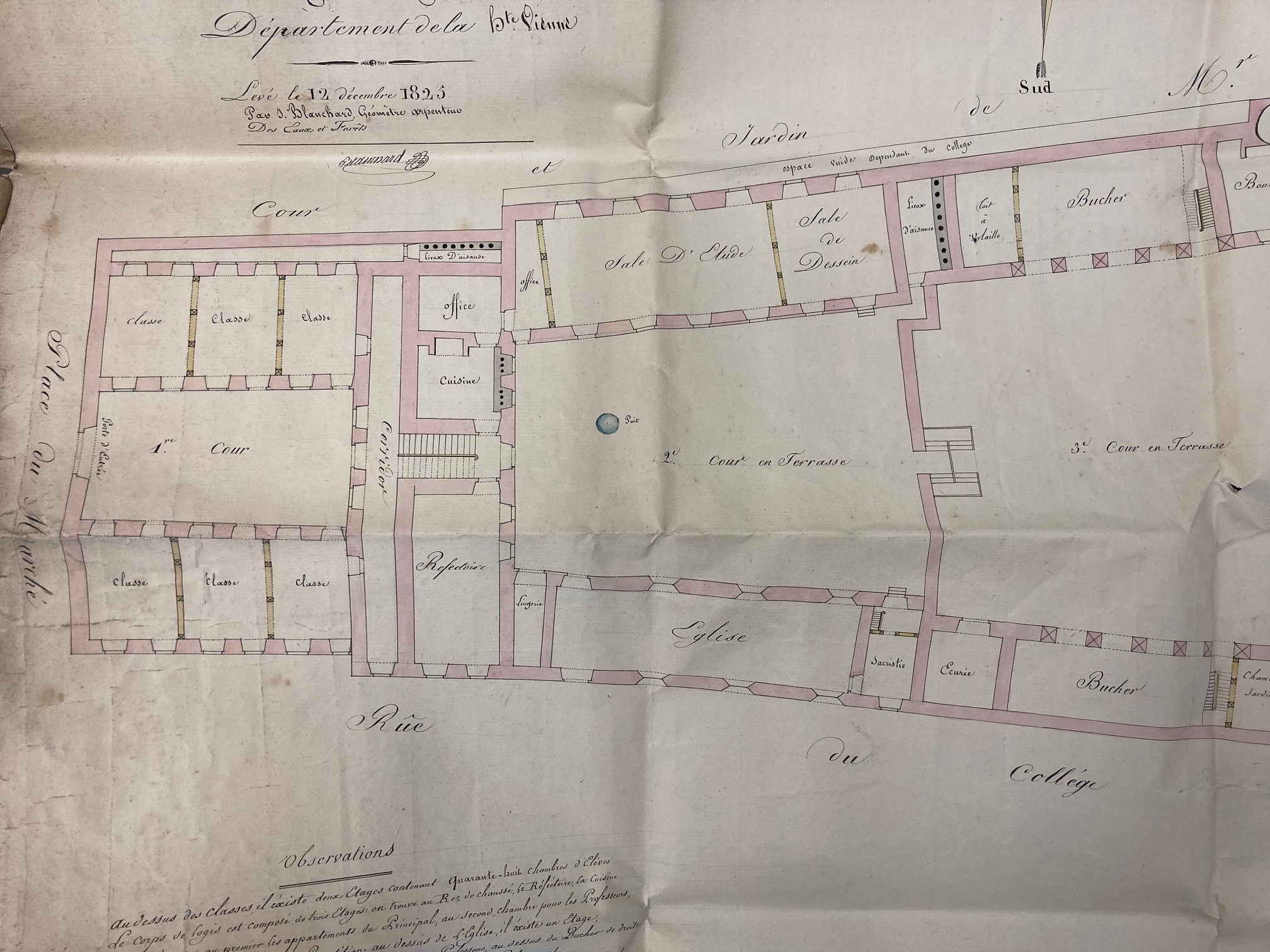 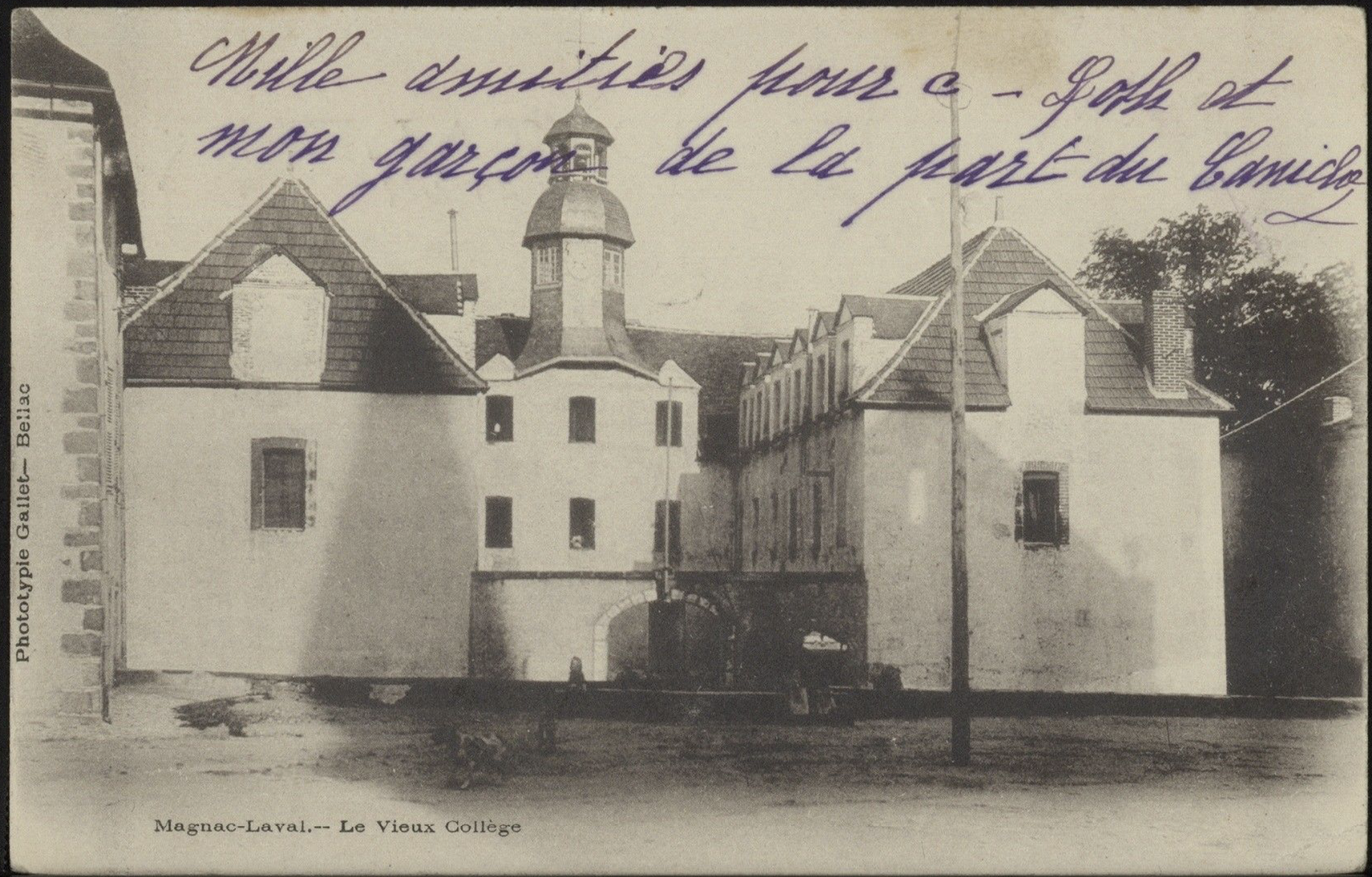 ADHV – 46Fi5614
ADHV - 1T201
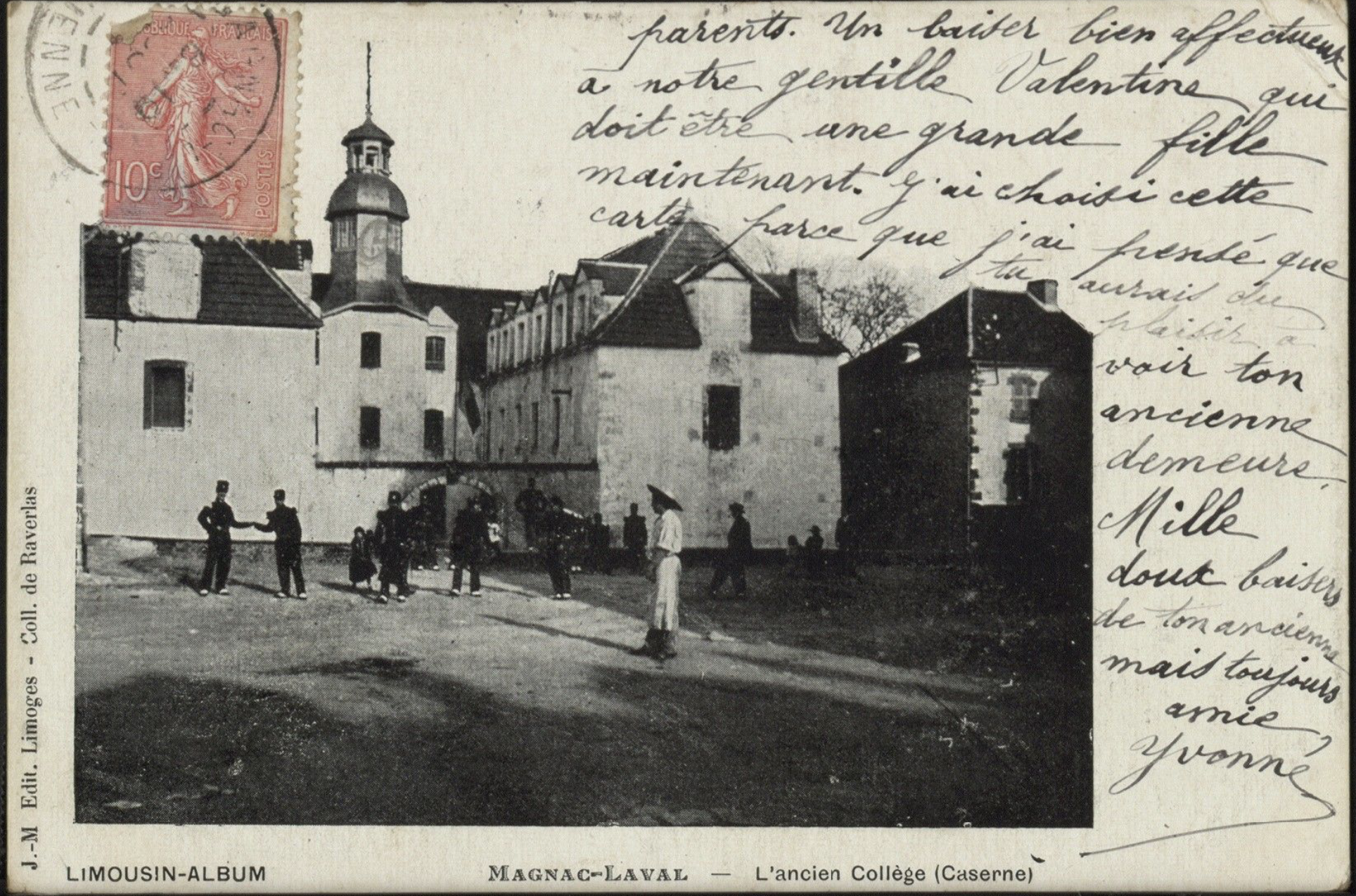 ADHV – 46Fi 5613 L’ancien Collège (caserne).
FACADE ARRIERE DE L’ANCIEN COLLEGE DEVENU CASERNE
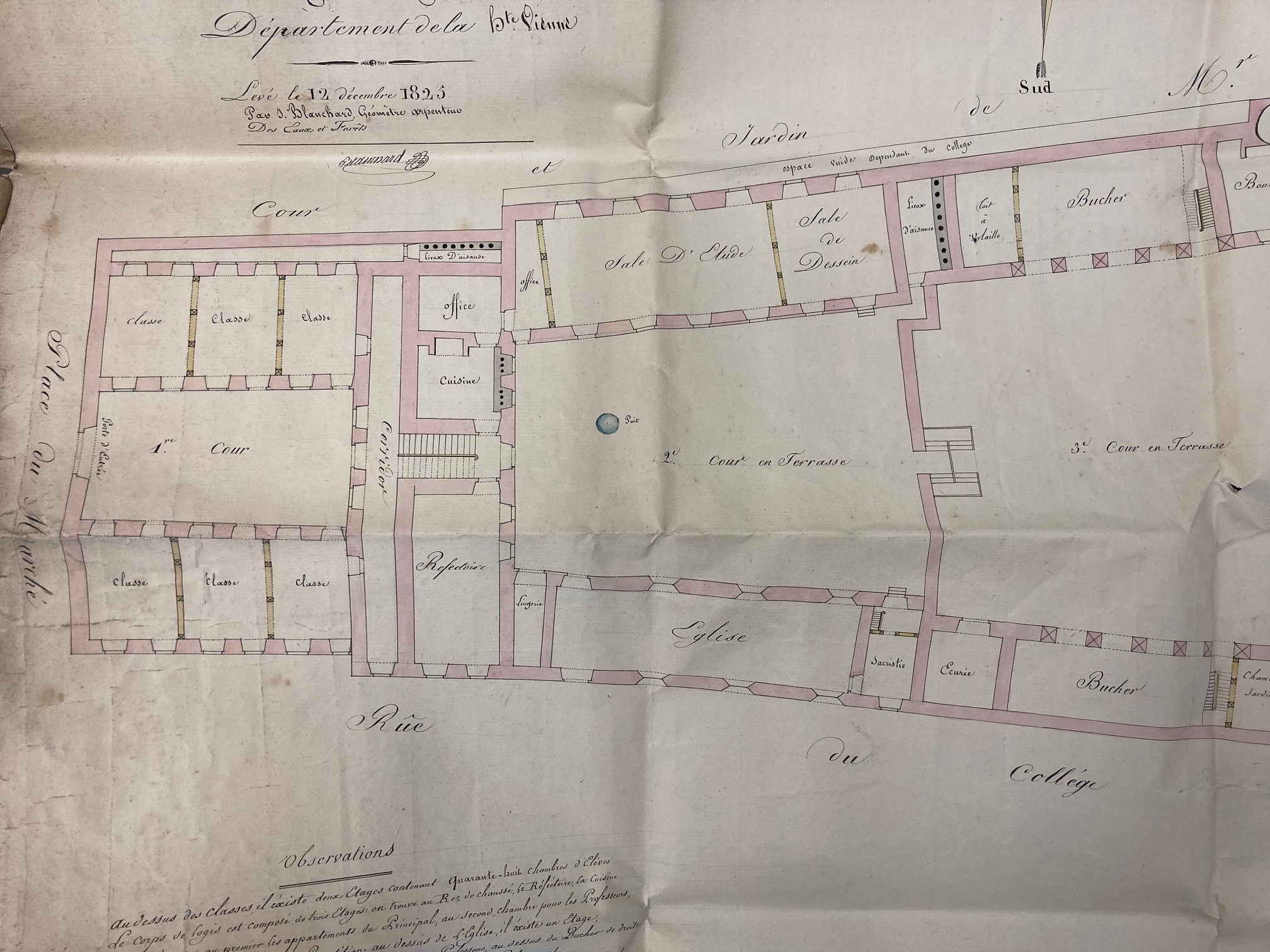 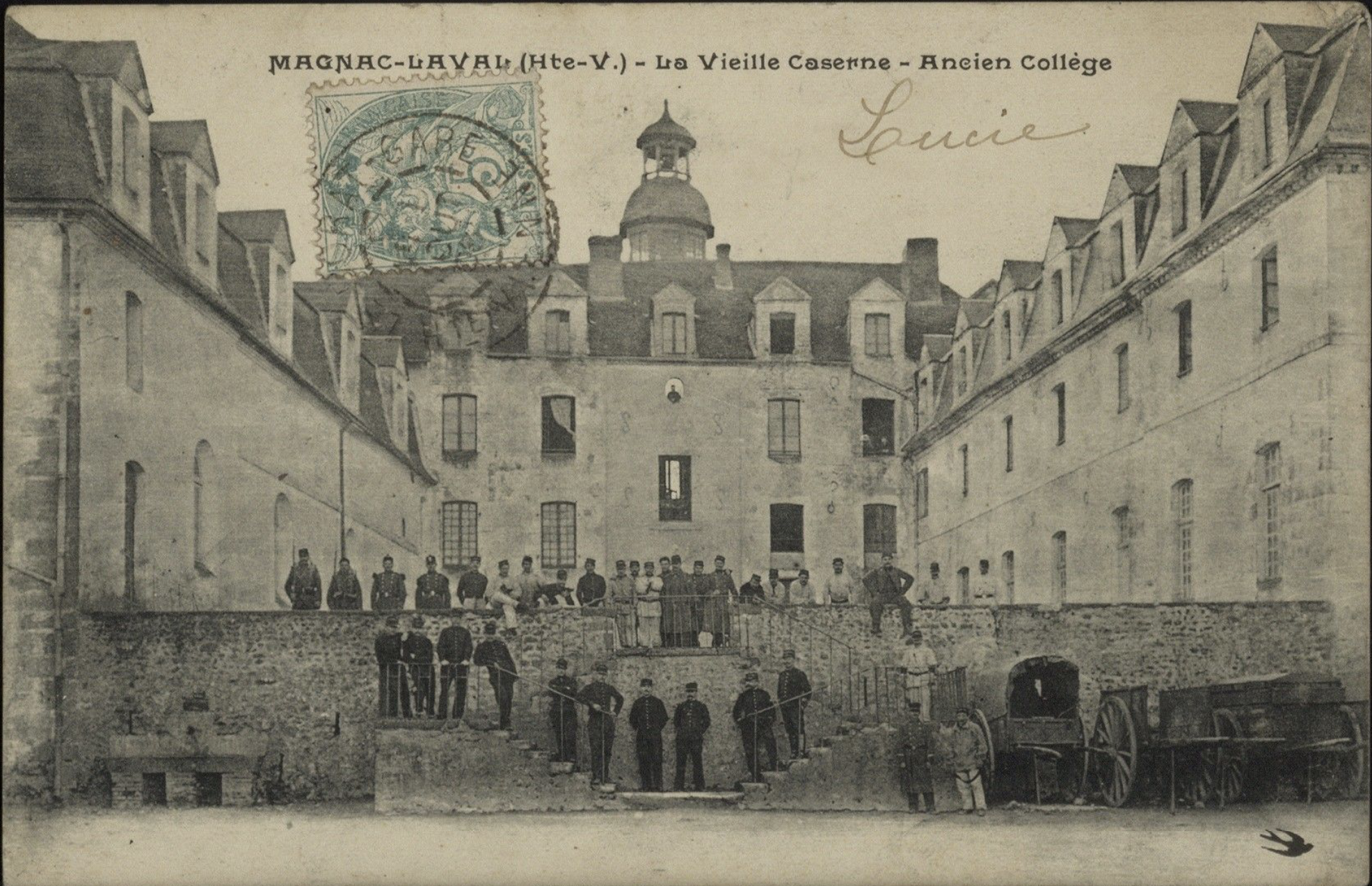 ADHV – 46Fi5615
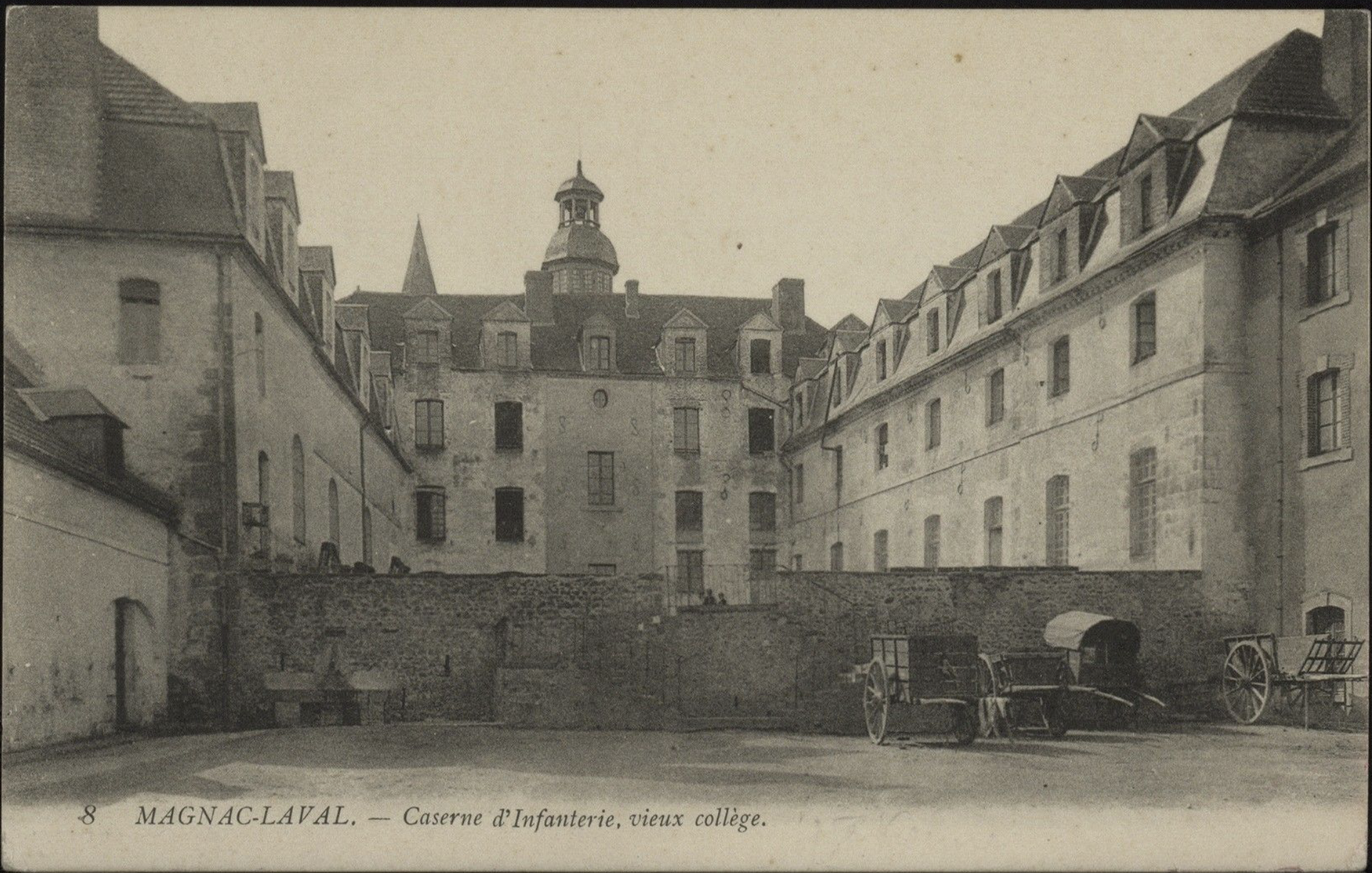 ADHV - 1T201
PLAN DU COLLEGE DE MAGNAC-LAVAL  EN 1825 : DETAILS
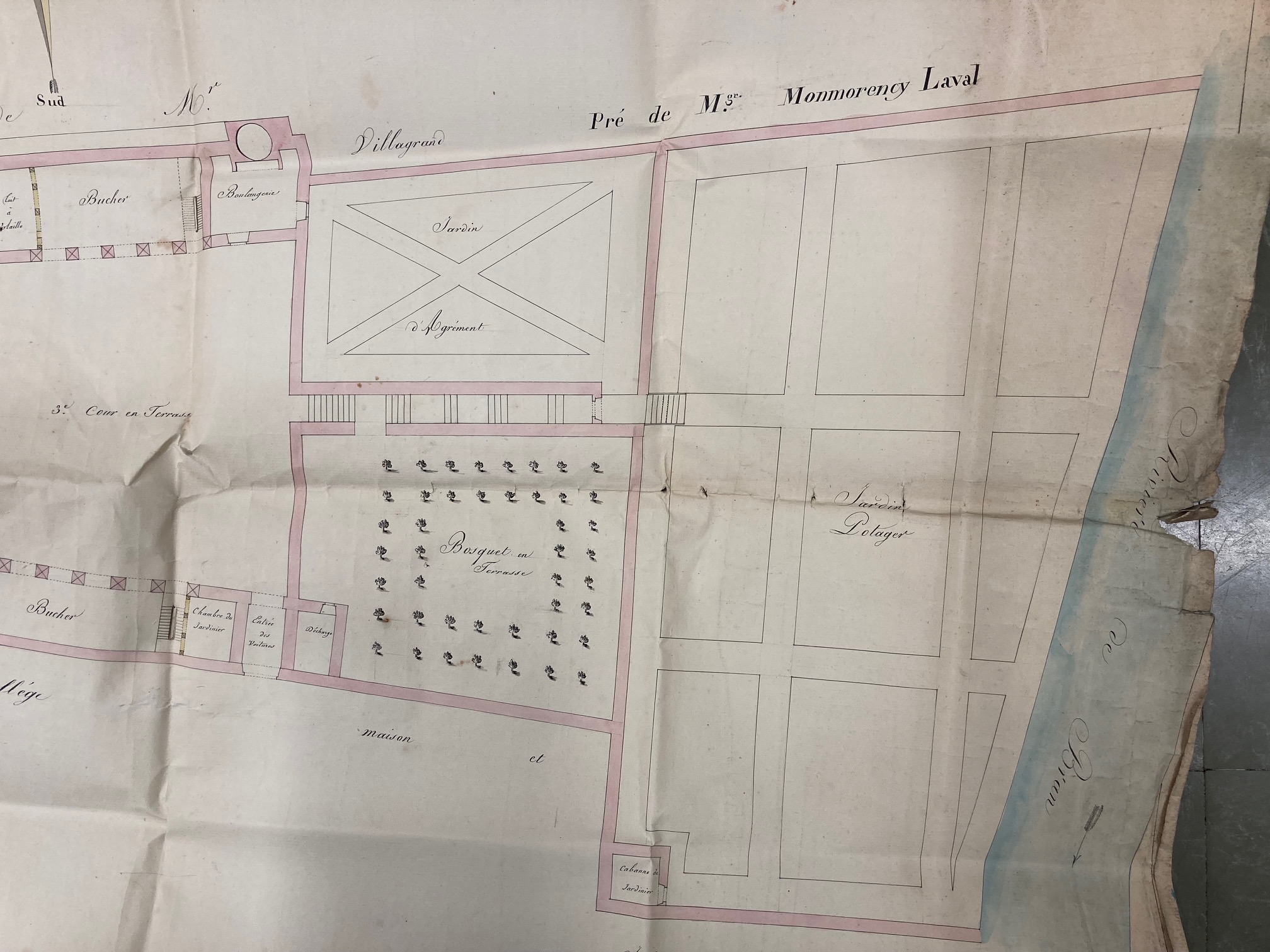 ADHV - 1T201
LE CADASTRE NAPOLEONIEN - 1837
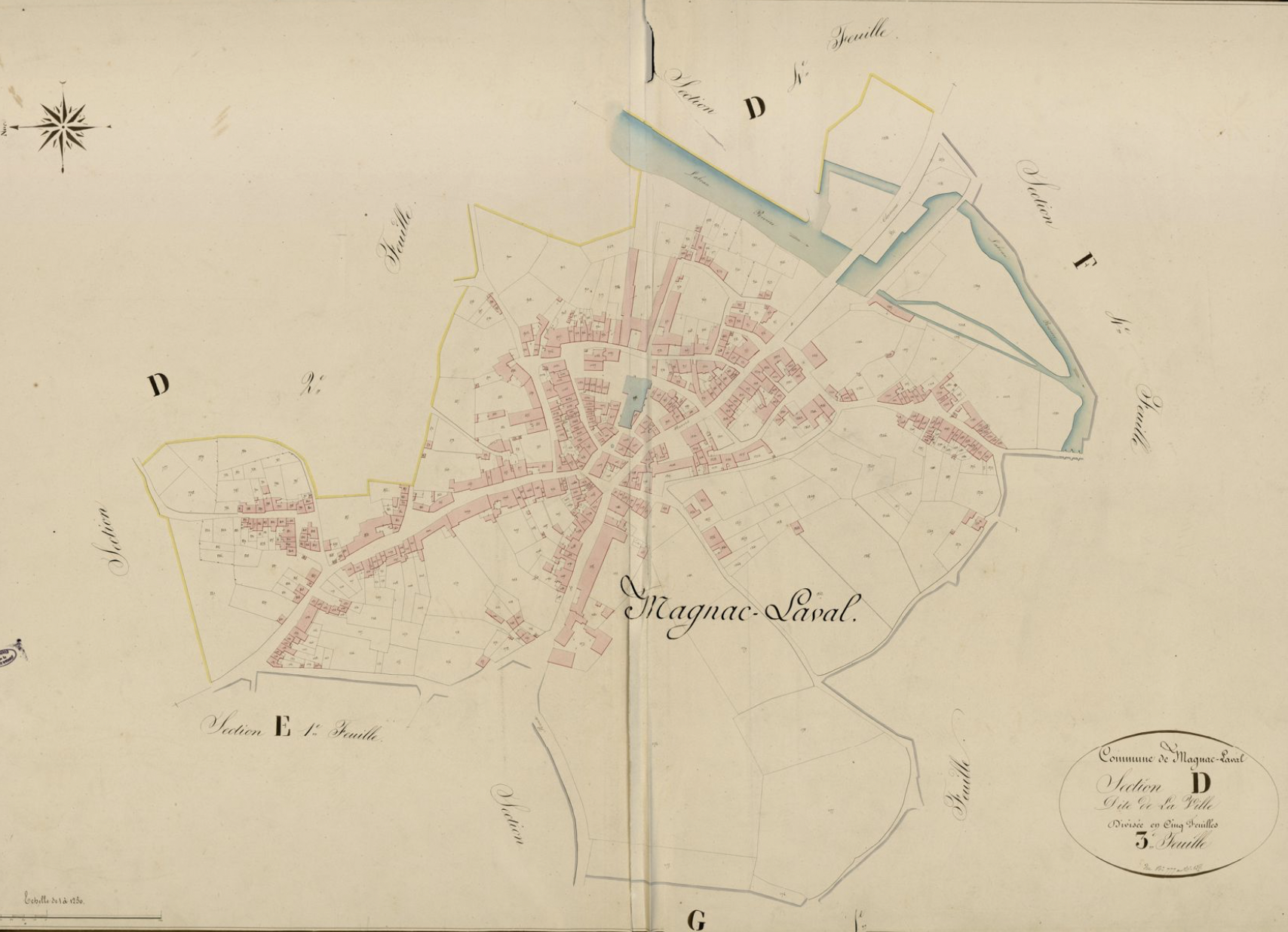 ADHV – 3P99 : Cadastre napoléonien, Magnac-Laval, section ville, D3
VUE GENERALE DU BOURG DE MAGNAC-LAVAL
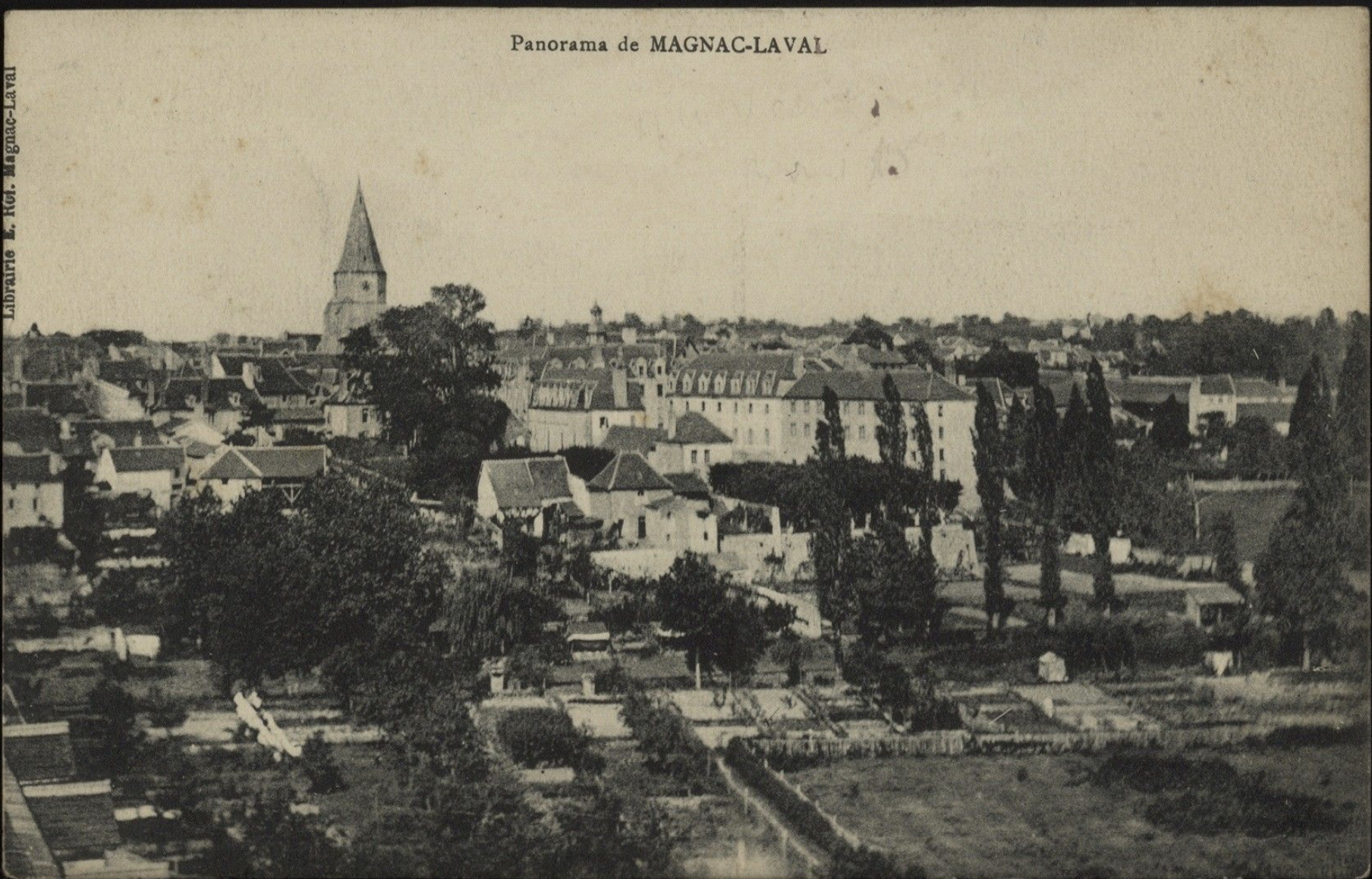 ADHV – 46Fi5723
LOCALISATION DES PARCELLES CADASTRALES DU COLLEGE- 1837
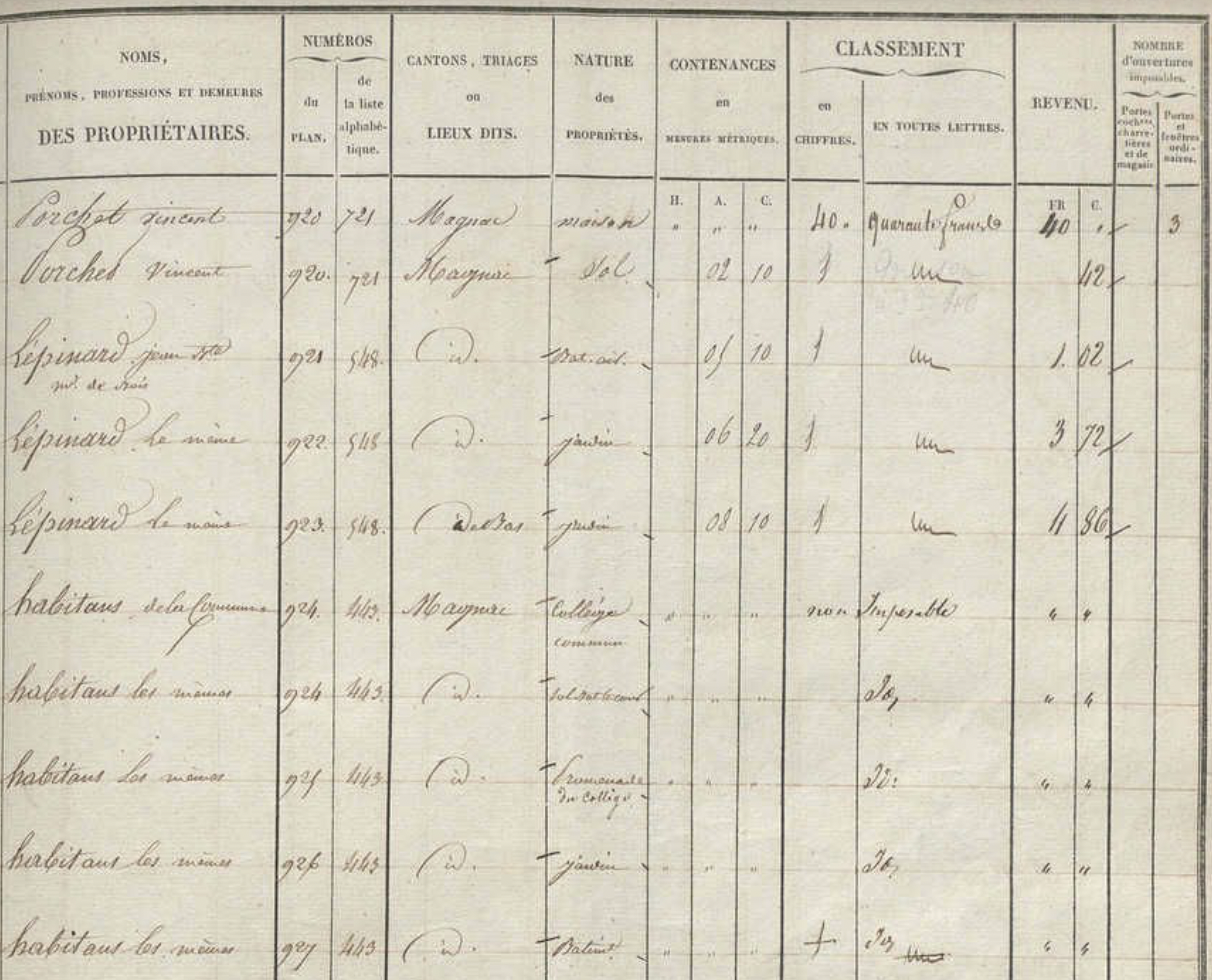 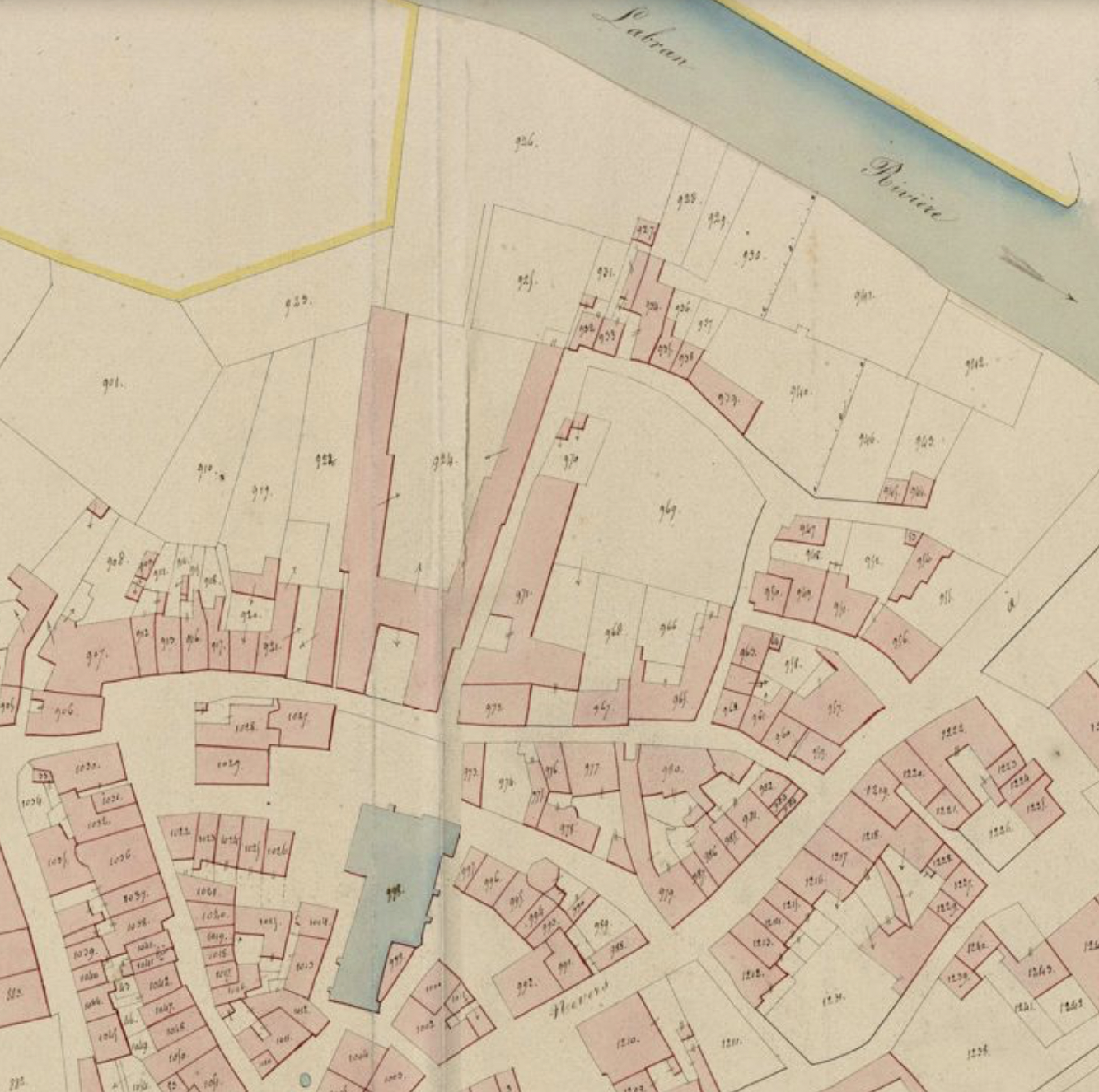 ADHV – 3P99 / 3 : Etat des sections du cadastre napoléonien, Magnac-Laval, section ville, D3, p.28
PROSPECTUS ANNEE SCOLAIRE 1839-1840
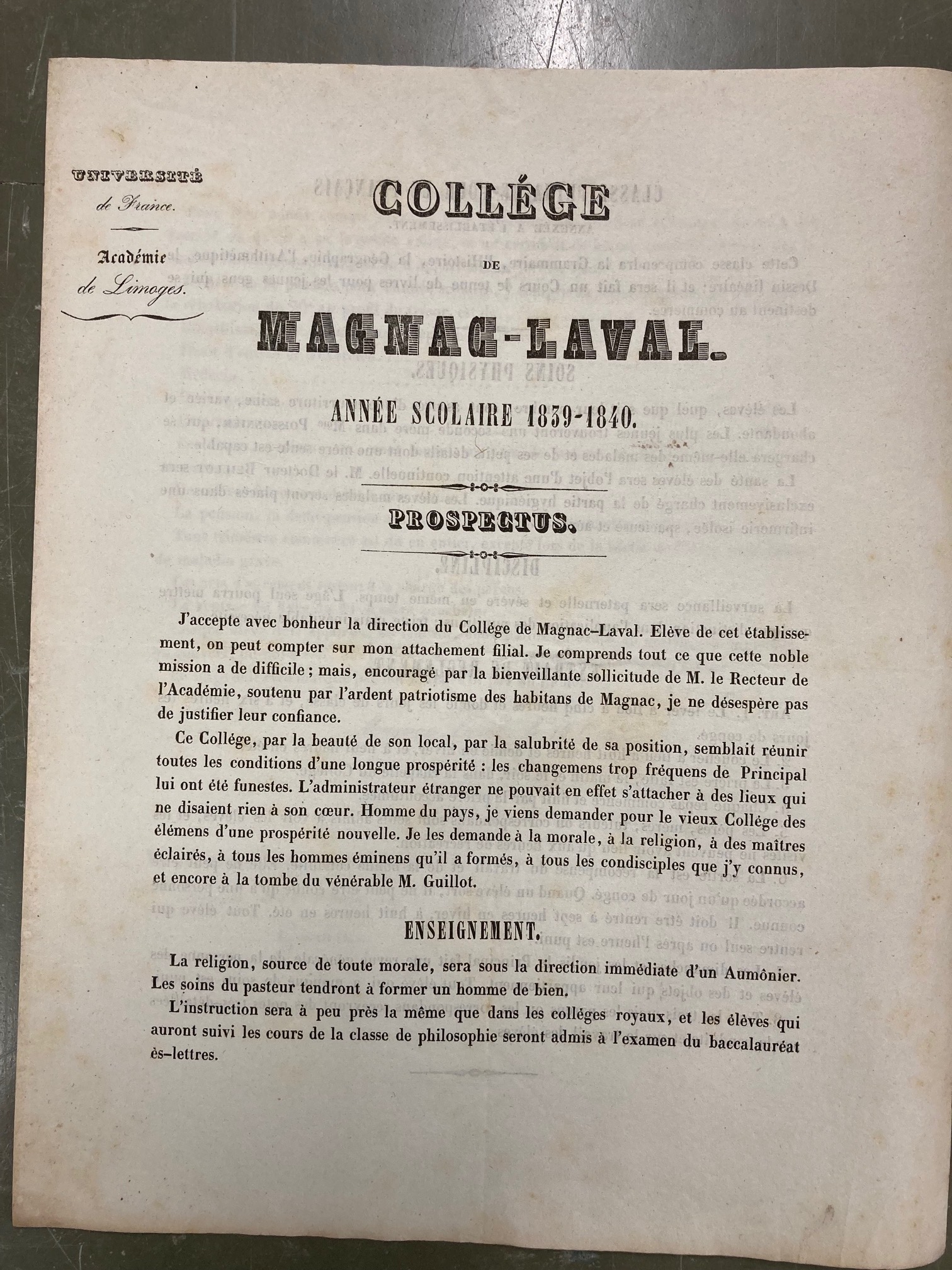 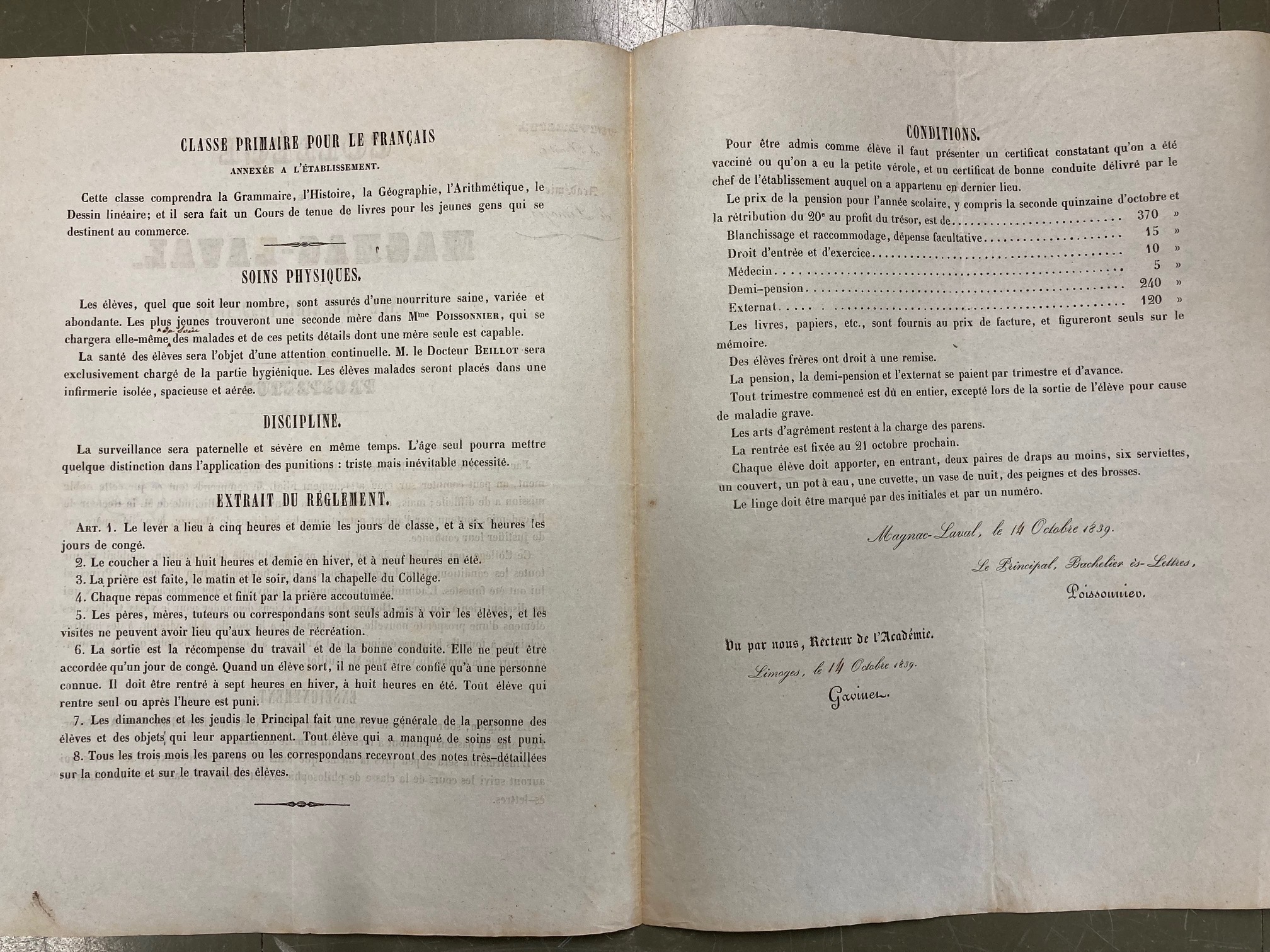 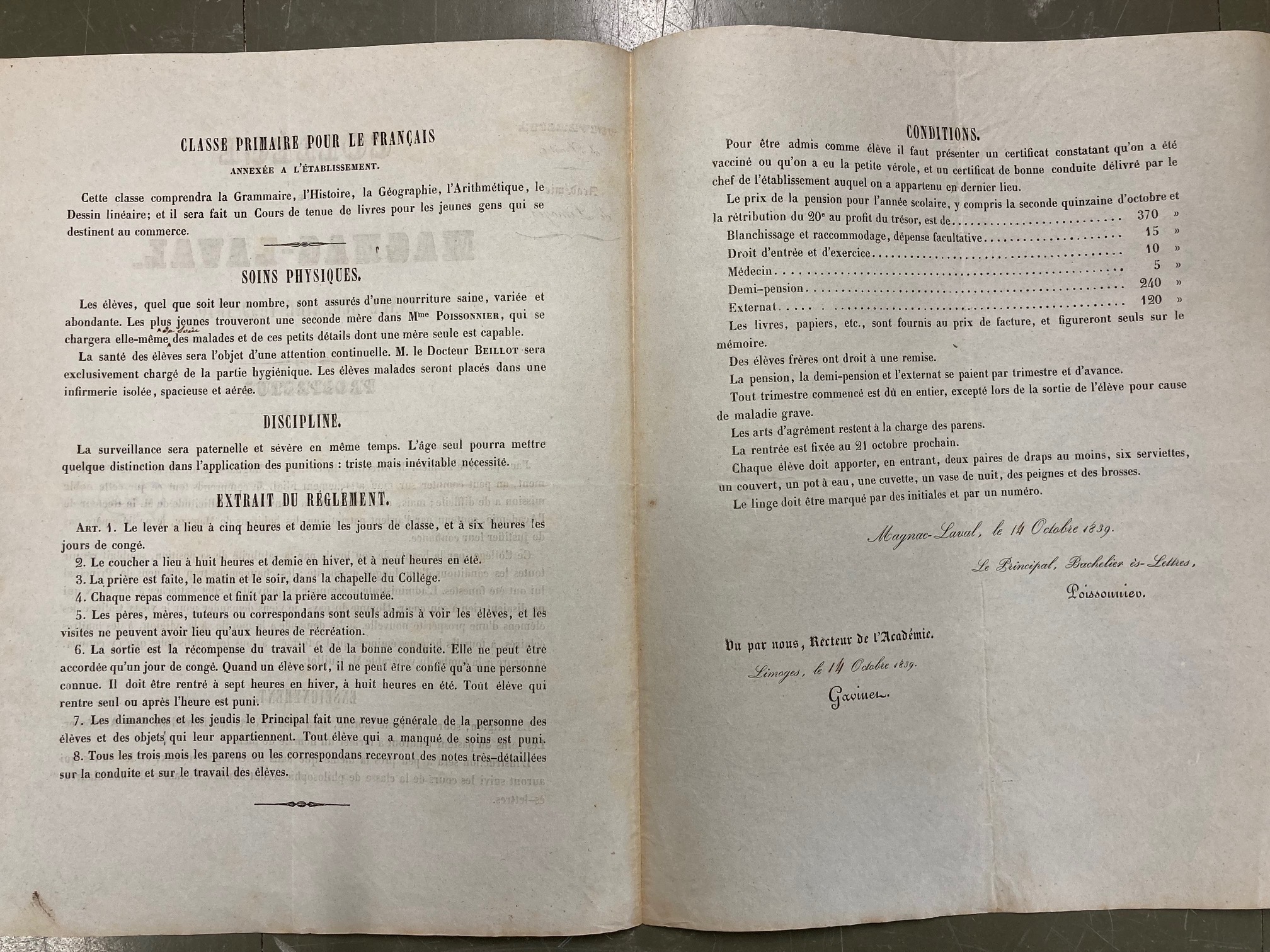 ADHV – 1T199
BULLETINS D’ELEVES DU COLLEGE - 1844
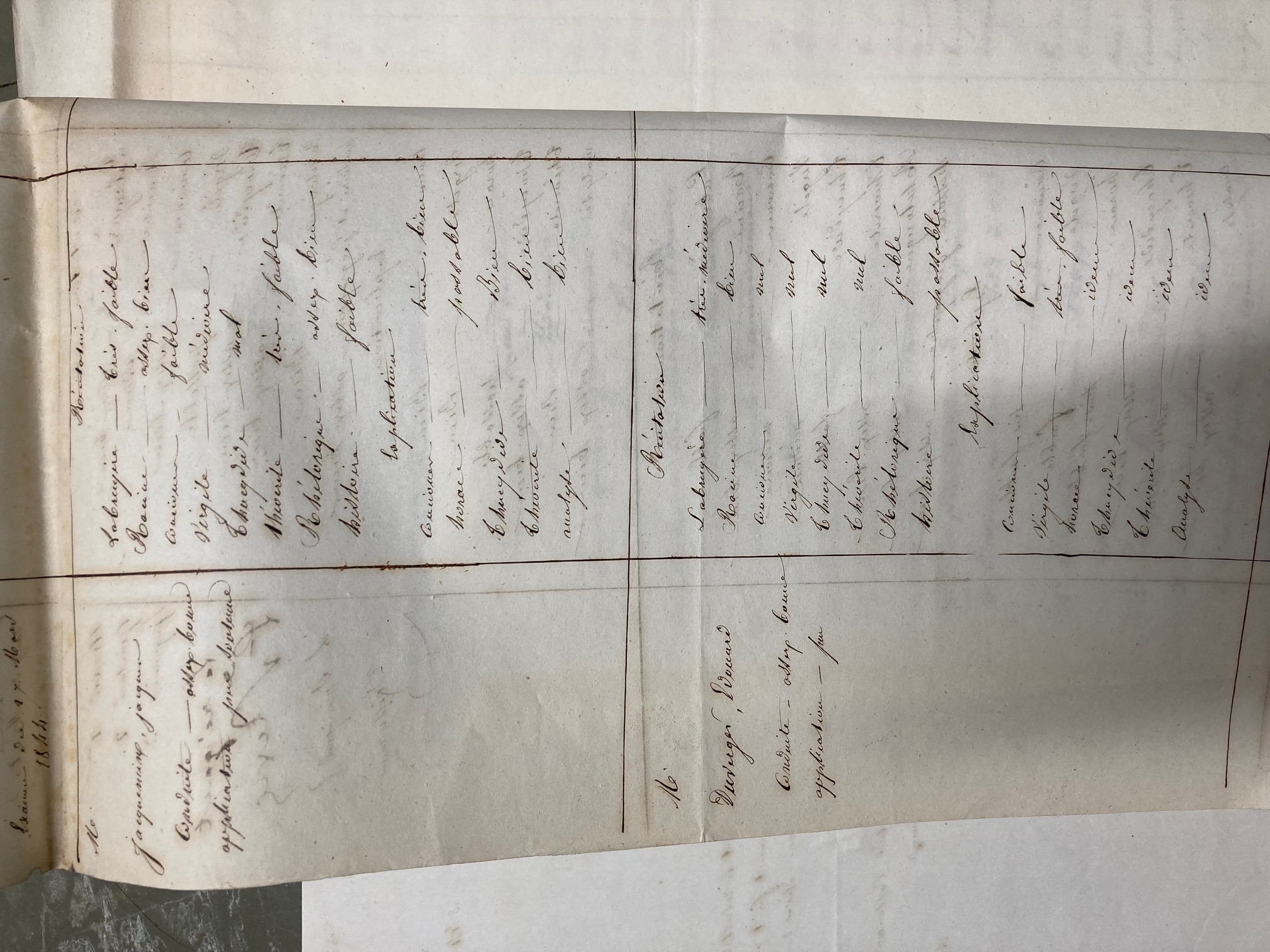 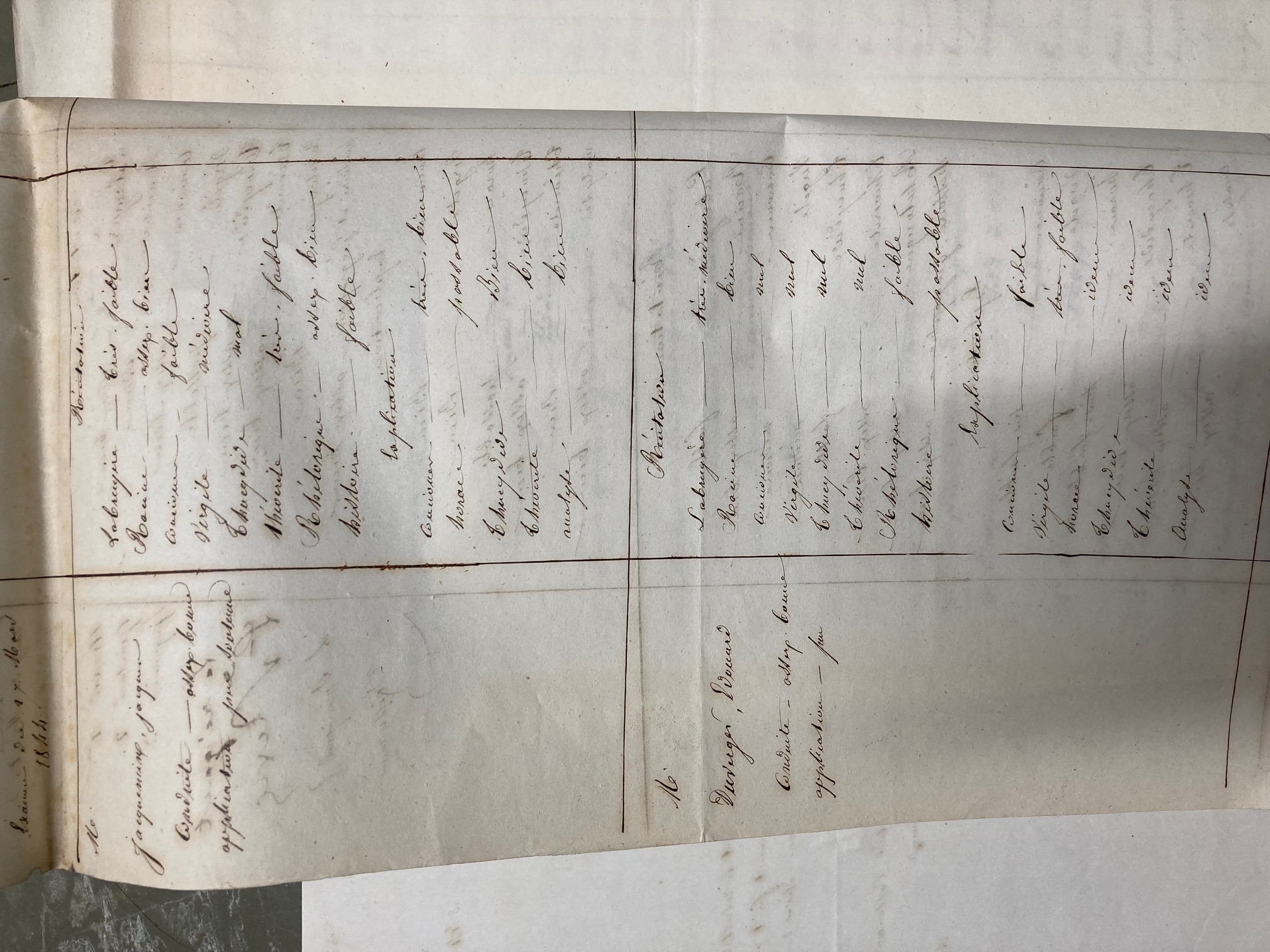 ADHV – 1T486
ETAT DES LIEUX DU COLLEGE EN 1844 N°1
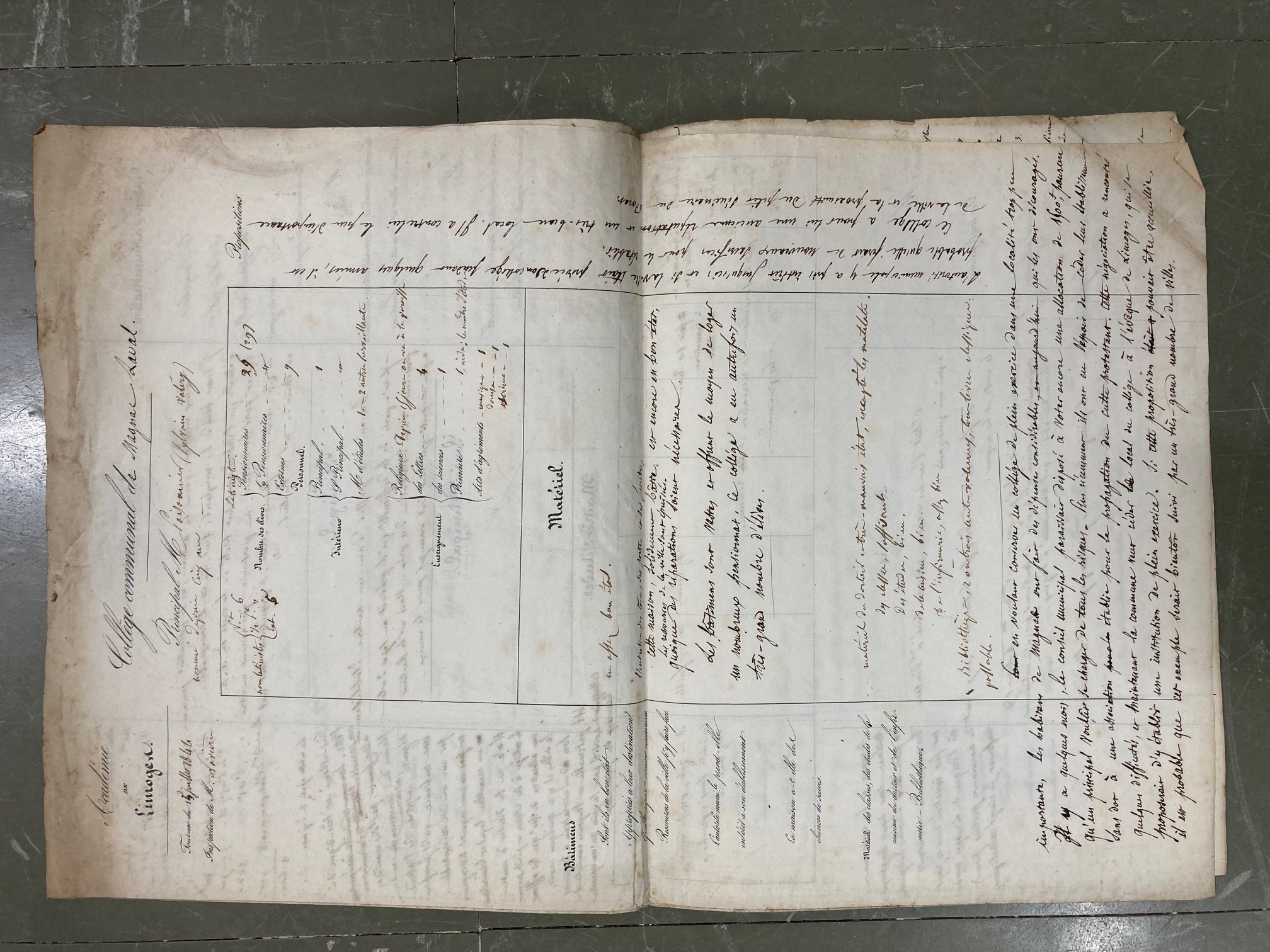 « Cette maison, solidement bâtie, est encore en bon état quoique des réparations soient nécessaires. 
Les ressources de la ville sont épuisées.
Les bâtiments sont vastes et offrent le moyen de loger un nombreux pensionnat; ce collège a eu autrefois un très grand nombre d’élèves ».
« En voulant conserver un collège de plein exercice dans une localité trop peu importante, les habitants de Magnac ont fait des dépenses considérables qui les ont découragés. Il y a quelques mois, le conseil municipal paraissait disposé à voter encore une allocation de 1500 livres pourvu qu’un principal voulut se charger de tous les risques. Plus récemment, ils ont eu l’espoir de céder leur établissement sans dot à une association établie pour la propagation du culte protestant. Cette négociation a rencontré quelques difficultés et maintenant la commune veut céder le local du collège à l’évêque de Limoges qui se proposait d’y établir une institution de plein exercice. Si cette proposition pouvait être accueillie, il est probable que cet exemple serait bientôt suivi par un très grand nombre de ville ».
« L’autorité municipal y a pris intérêt jusqu’ici, et si ladite ville était privée de son collège pendant quelques années, il est probable qu’il ferait de nouveaux sacrifices pour le rétablir.
Ce collège a pour lui une ancienne réputation et un très beau local. Il a contre lui le peu d’importance de la ville et la proximité du petit séminaire du Dorat ».
ADHV – 1T481
ETAT DES LIEUX DU COLLEGE EN 1844 N°2
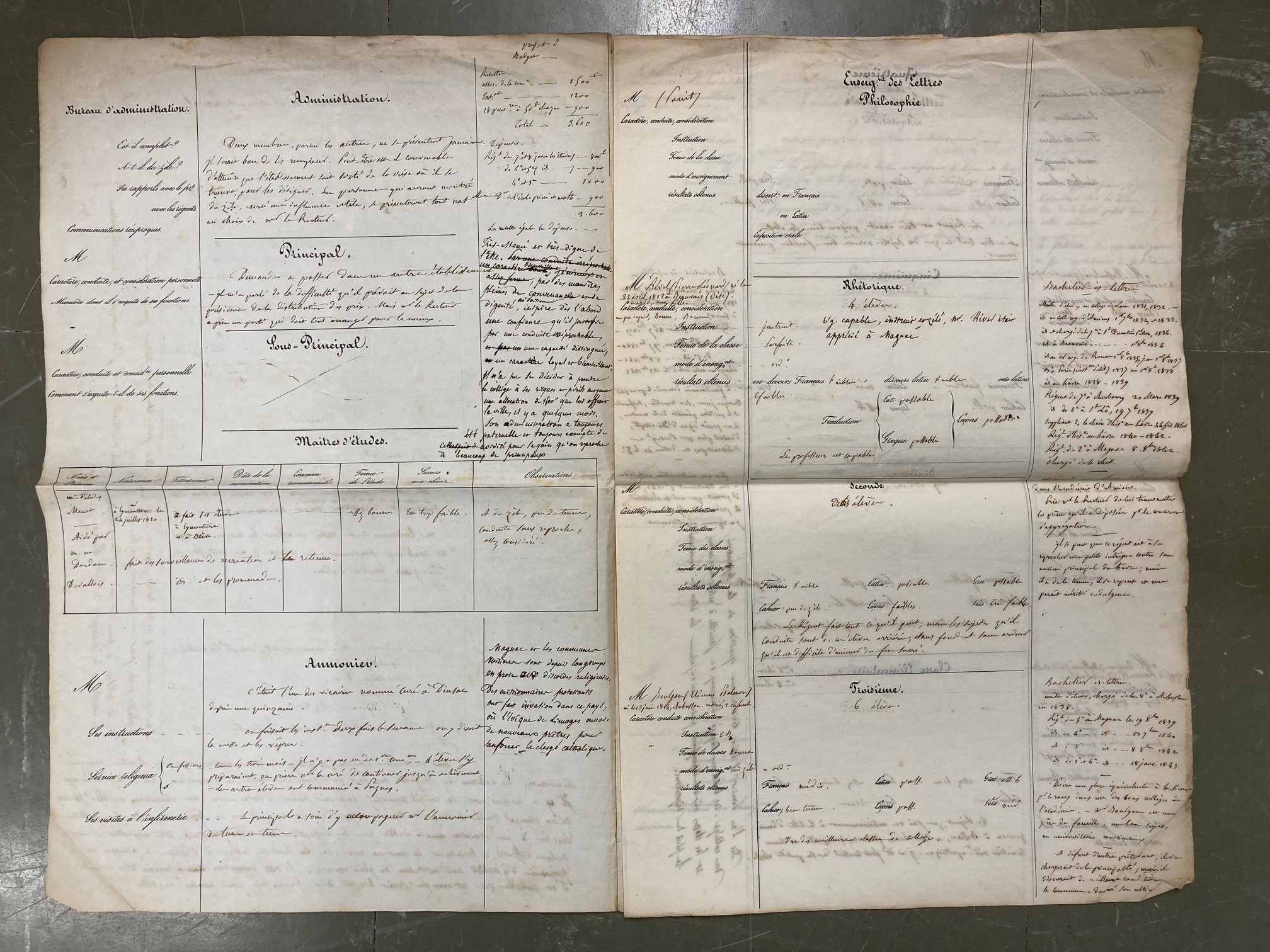 « Magnac et les communes voisines sont depuis longtemps en proie aux discordes religieuses : des missionnaires protestants ont fait invasion dans ce pays où l’évêque de Limoges envoie de nouveaux prêtres pour renforcer le clergé catholique. »
ADHV – 1T481
ETAT DES LIEUX DU COLLEGE EN 1844 N°3
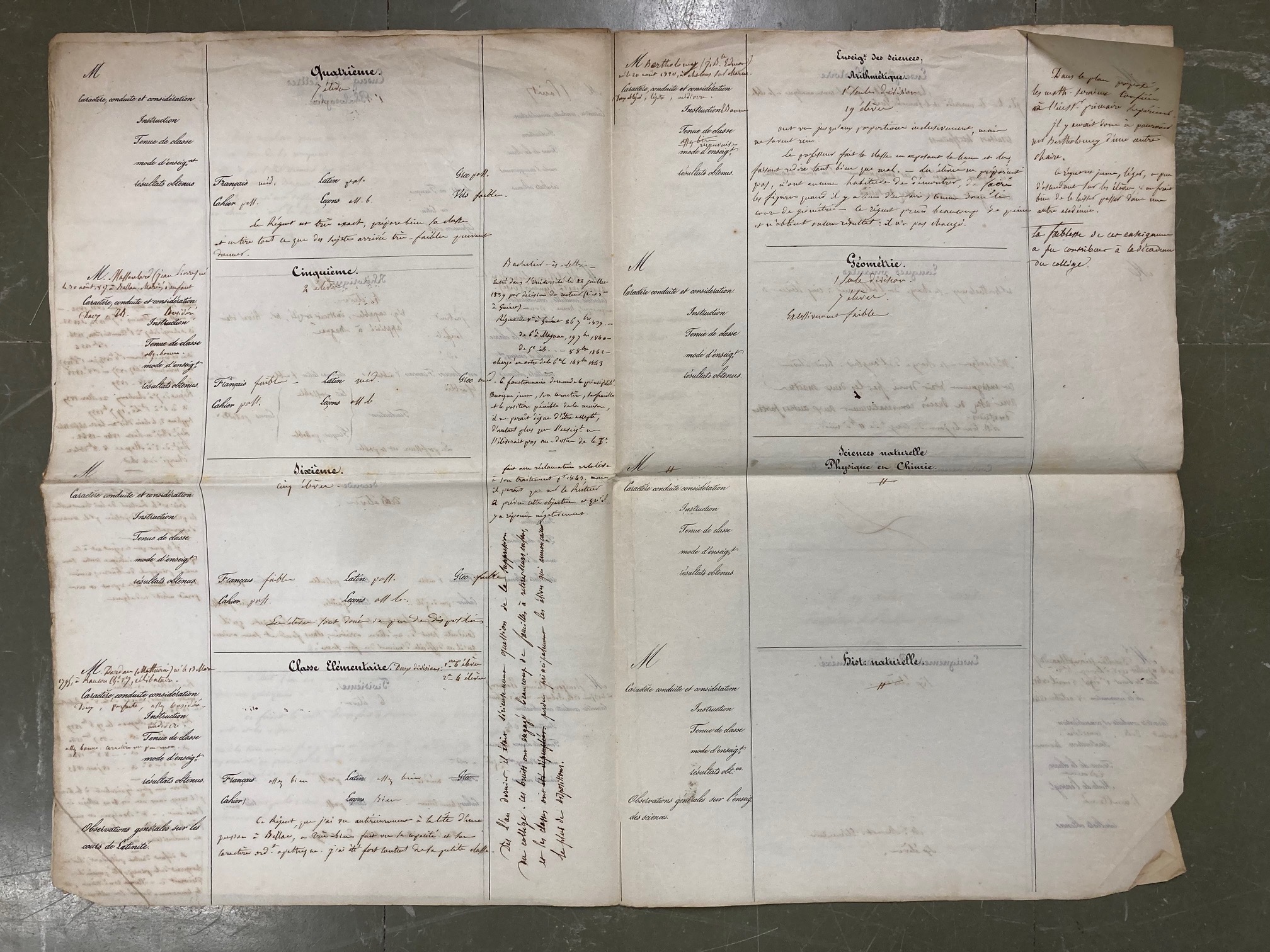 ETAT DES LIEUX DU COLLEGE EN 1844 N°4
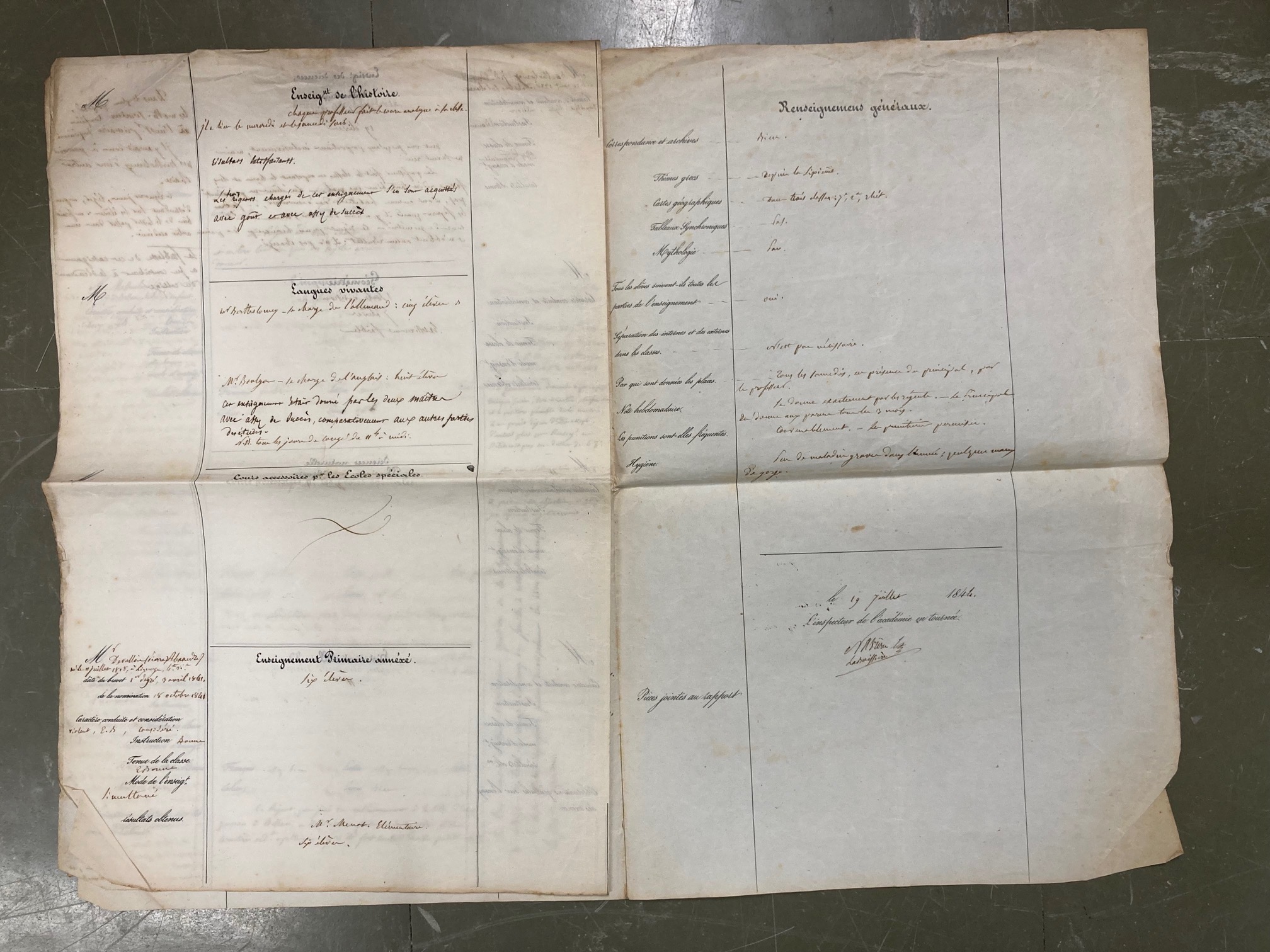 MATIERES ENSEIGNEES AU COLLEGE DE MAGNAC-LAVAL – 1850-51
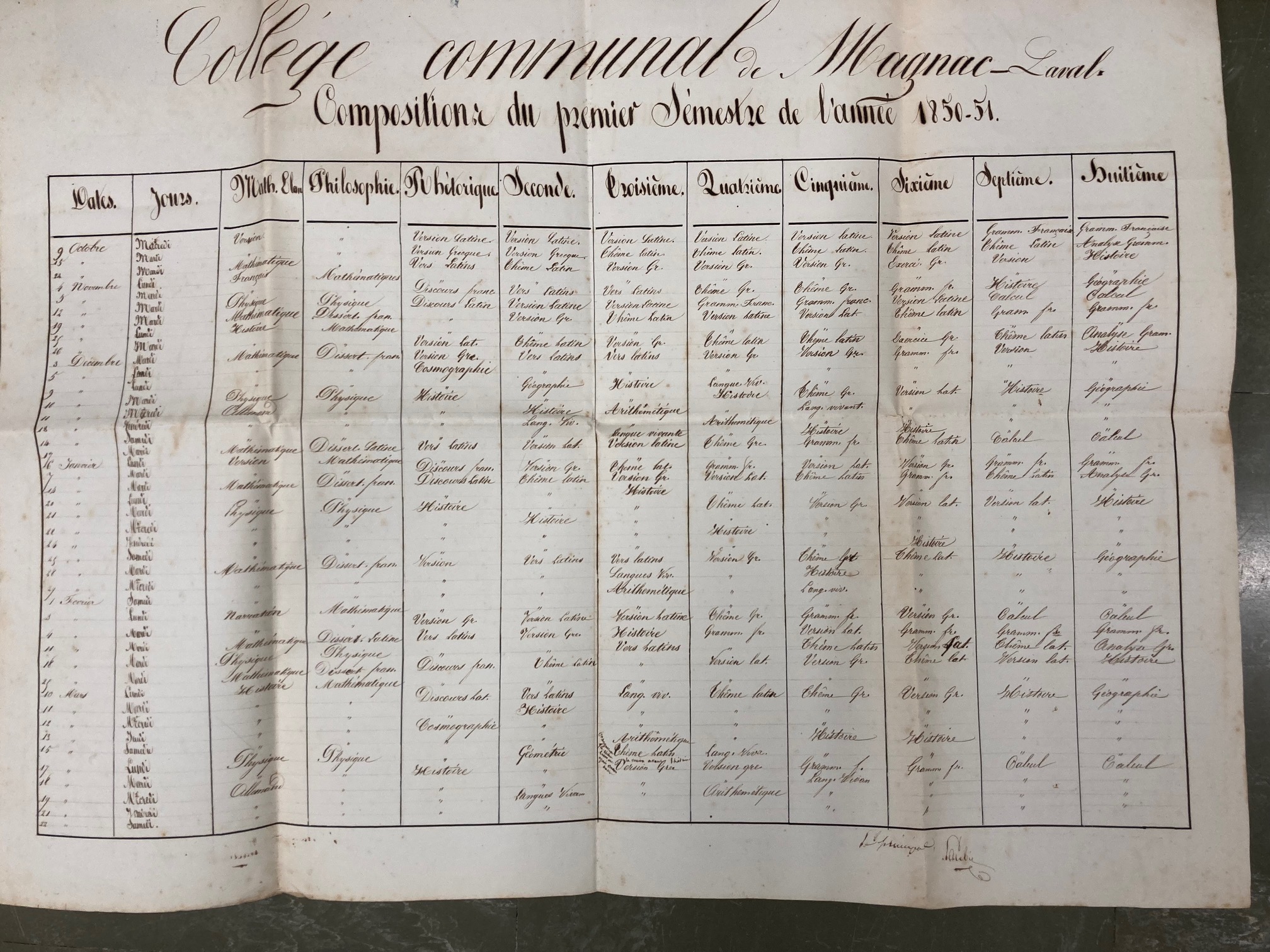 ADHV – 1T483
PROSPECTUS ANNEE SCOLAIRE 1851-52
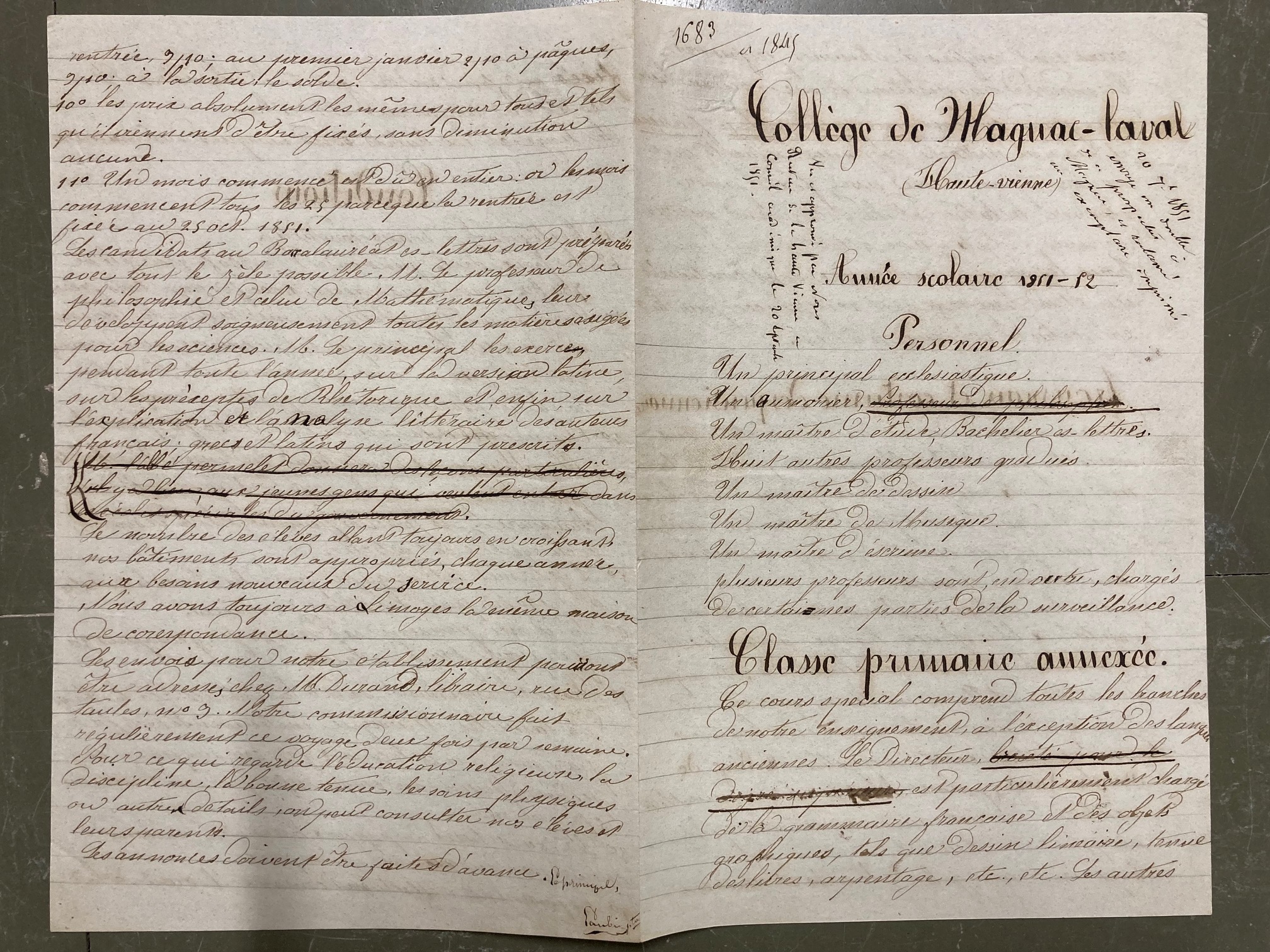 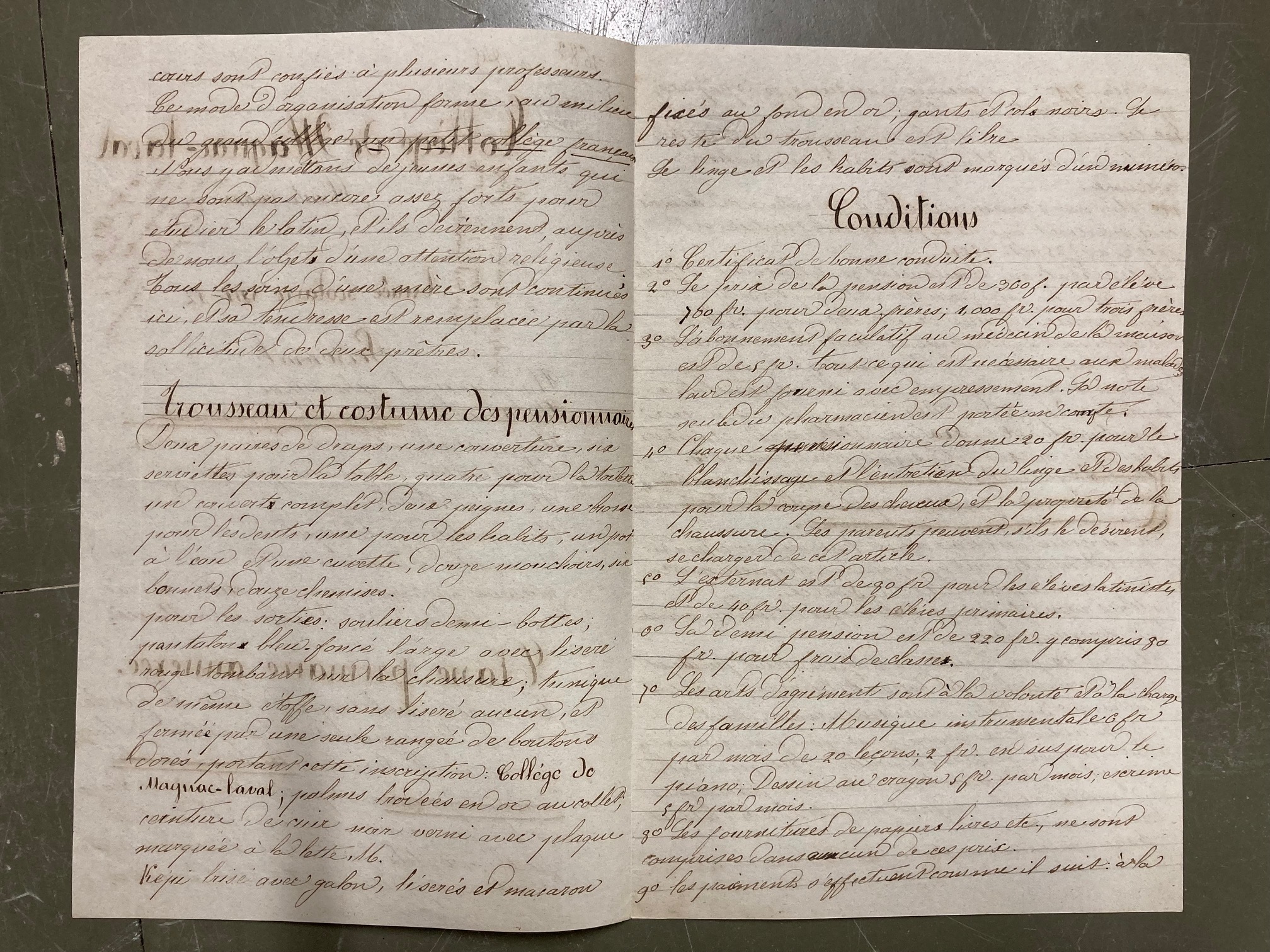 ADHV – 1T481
EFFECTIFS DU COLLEGE DE MAGNAC-LAVAL : 1854
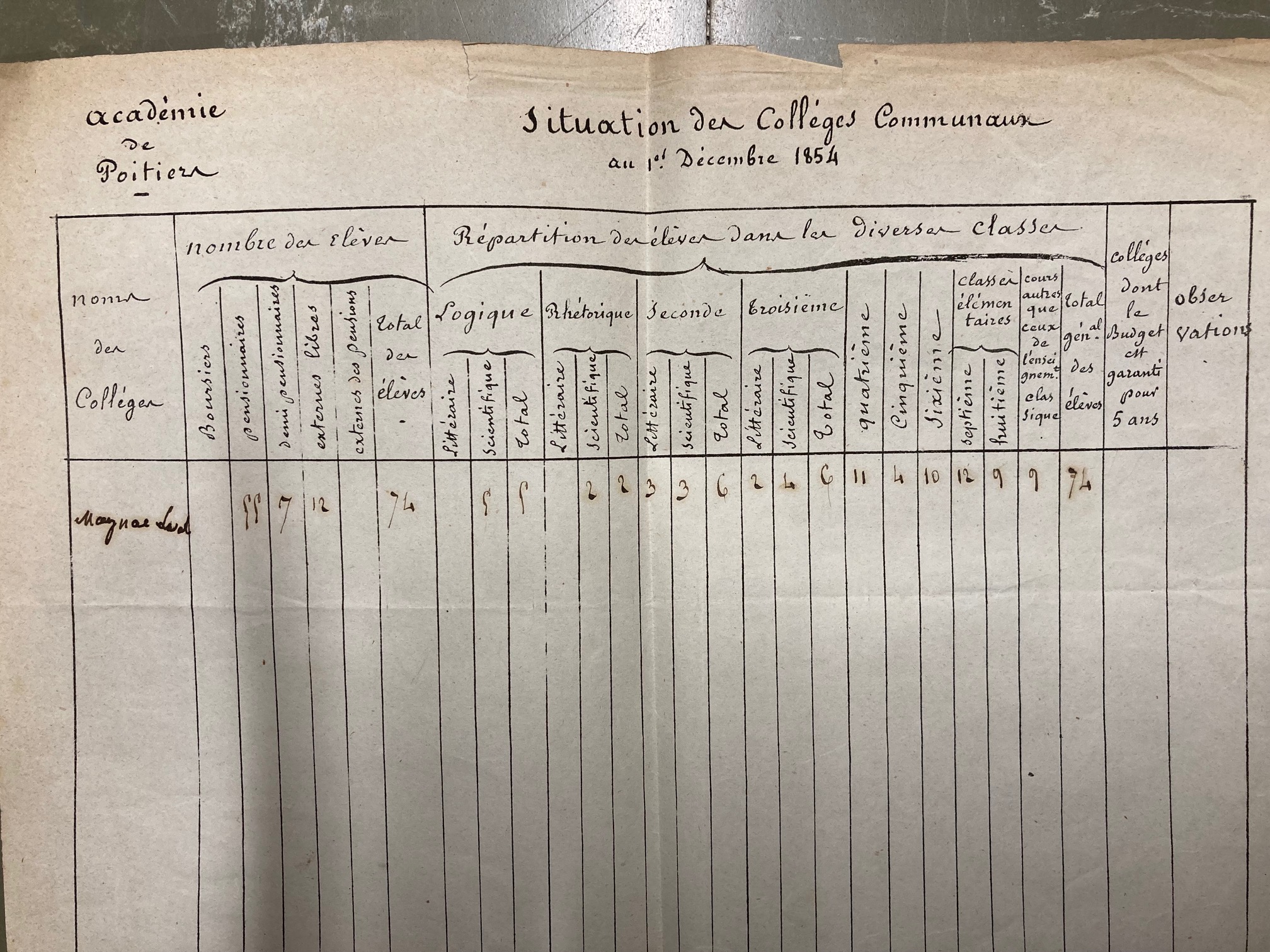 En 1813, le collège compte 155 élèves (pensionnaires et externes); mais ce chiffre ne cesse de baisser puisqu’en 1819, il n’en reste que 57, ce qui met à mal les finances de l’établissement. Les effectifs remontent lentement dans les années 1820-30 avant de baisser de nouveau jusqu’en 1848. Ici, en 1854, entre les pensionnaires, les demi-pensionnaires et les externes, il y a au total 74 élèves.
ADHV – 1T483
TRANSLATION DE L’ECOLE PRIMAIRE DANS LE COLLEGE - 1868
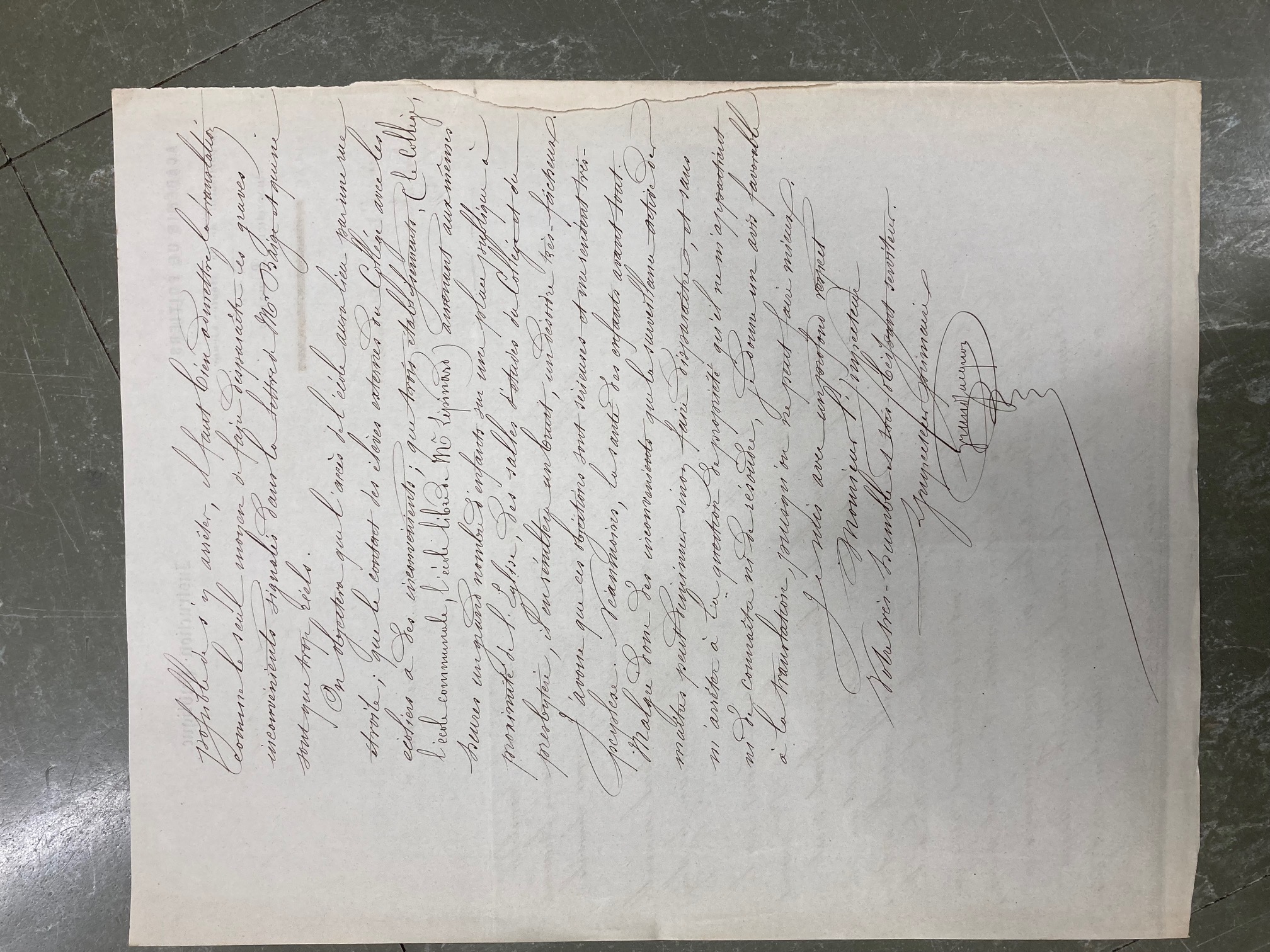 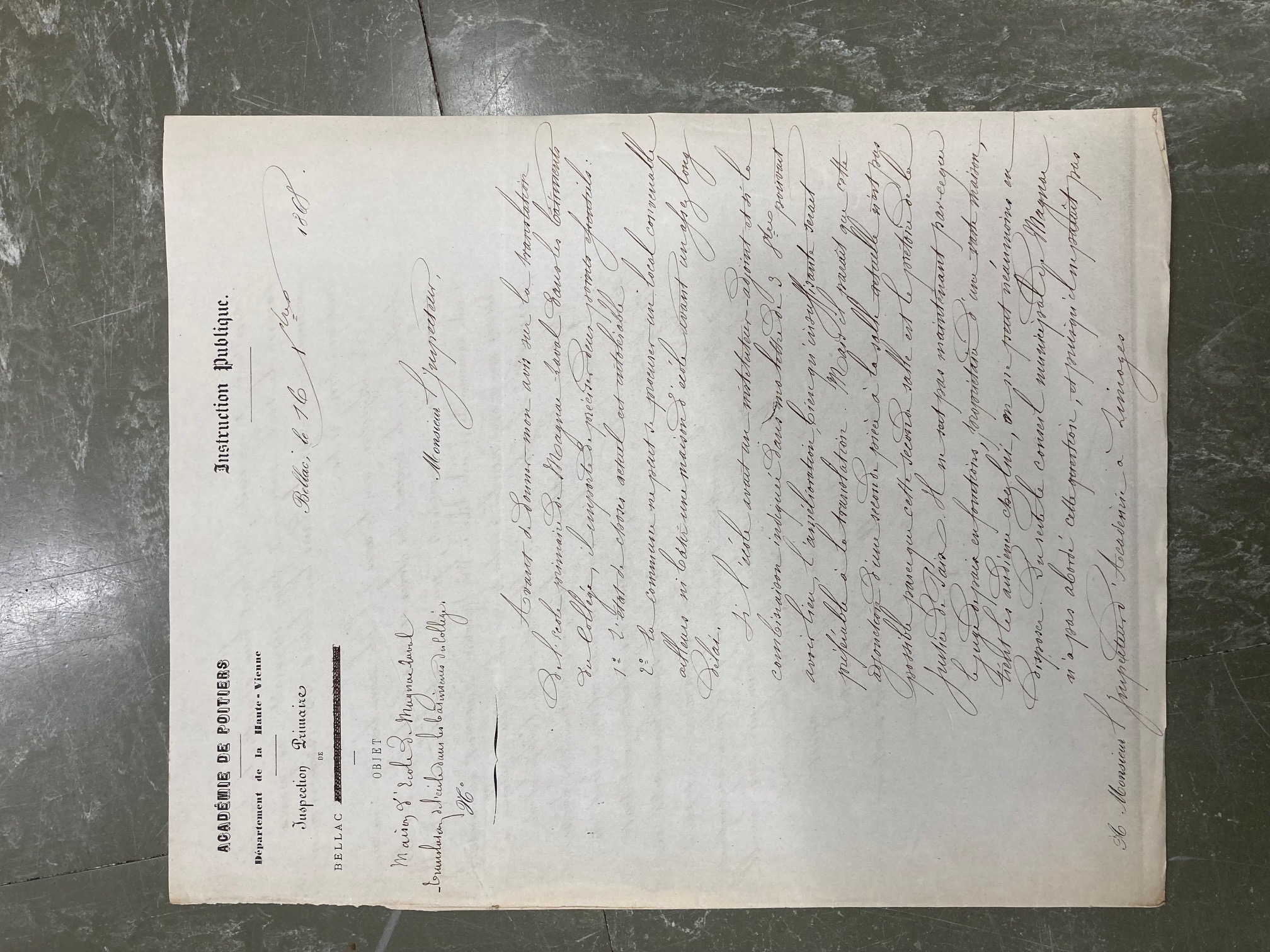 Le déménagement de l’école primaire s’avère impérative car les locaux sont trop petits et qu’il n’est pas possible d’y adjoindre une 2° salle de classe. L’inspecteur du primaire doit s’y résoudre même s’il note des inconvénients à cette nouvelle installation : un accès par une rue étroite pour 3 écoles : le collège, l’école communale et l’école libre (privée) à proximité d’une place publique desservant l’église et son presbytère.
ADHV – 2O1609 : courrier de l’inspecteur du primaire à l’inspecteur académique de Poitiers, 16 décembre 1868
LE COLLEGE DEVIENT UNE CASERNE - 1873
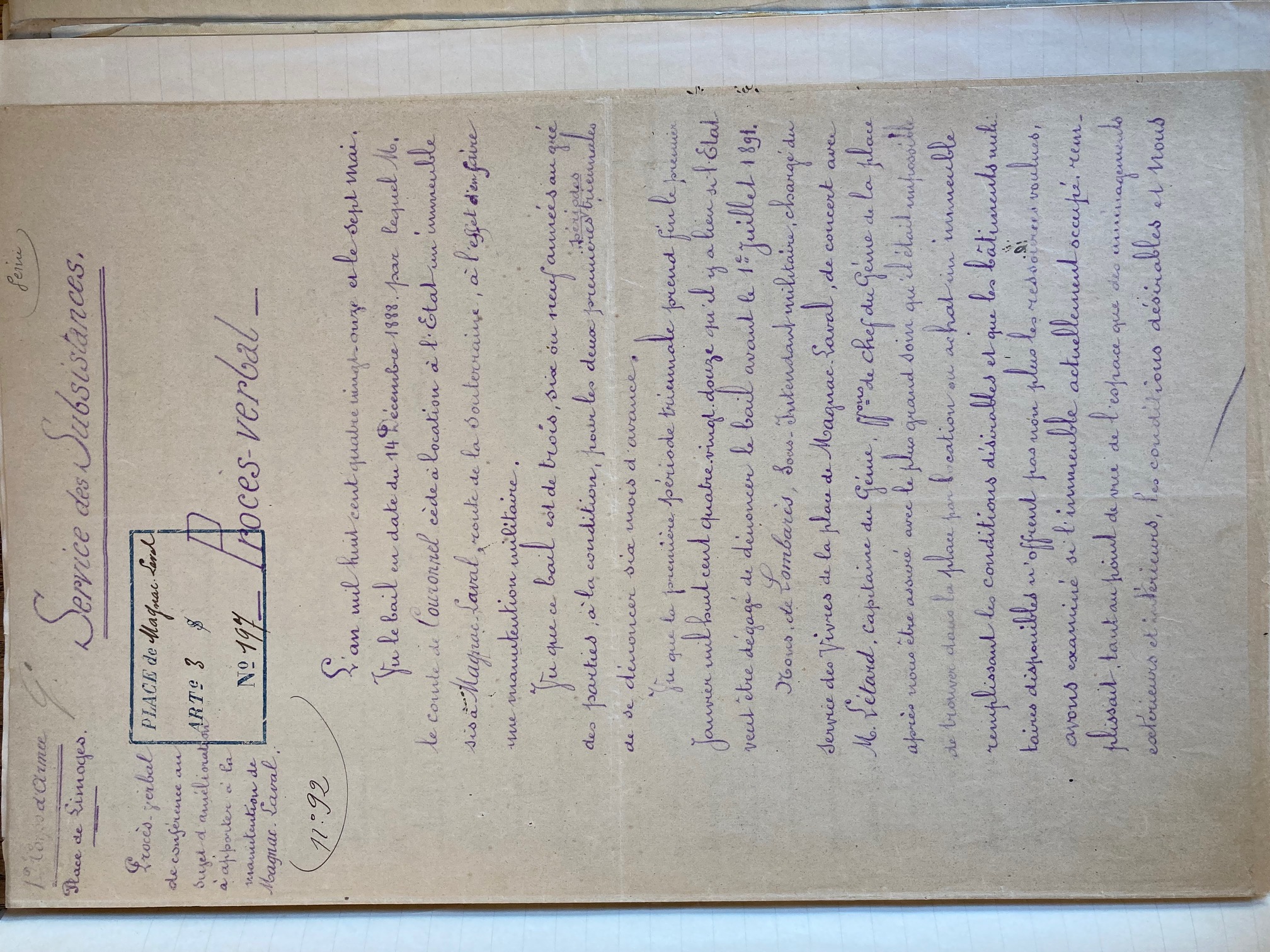 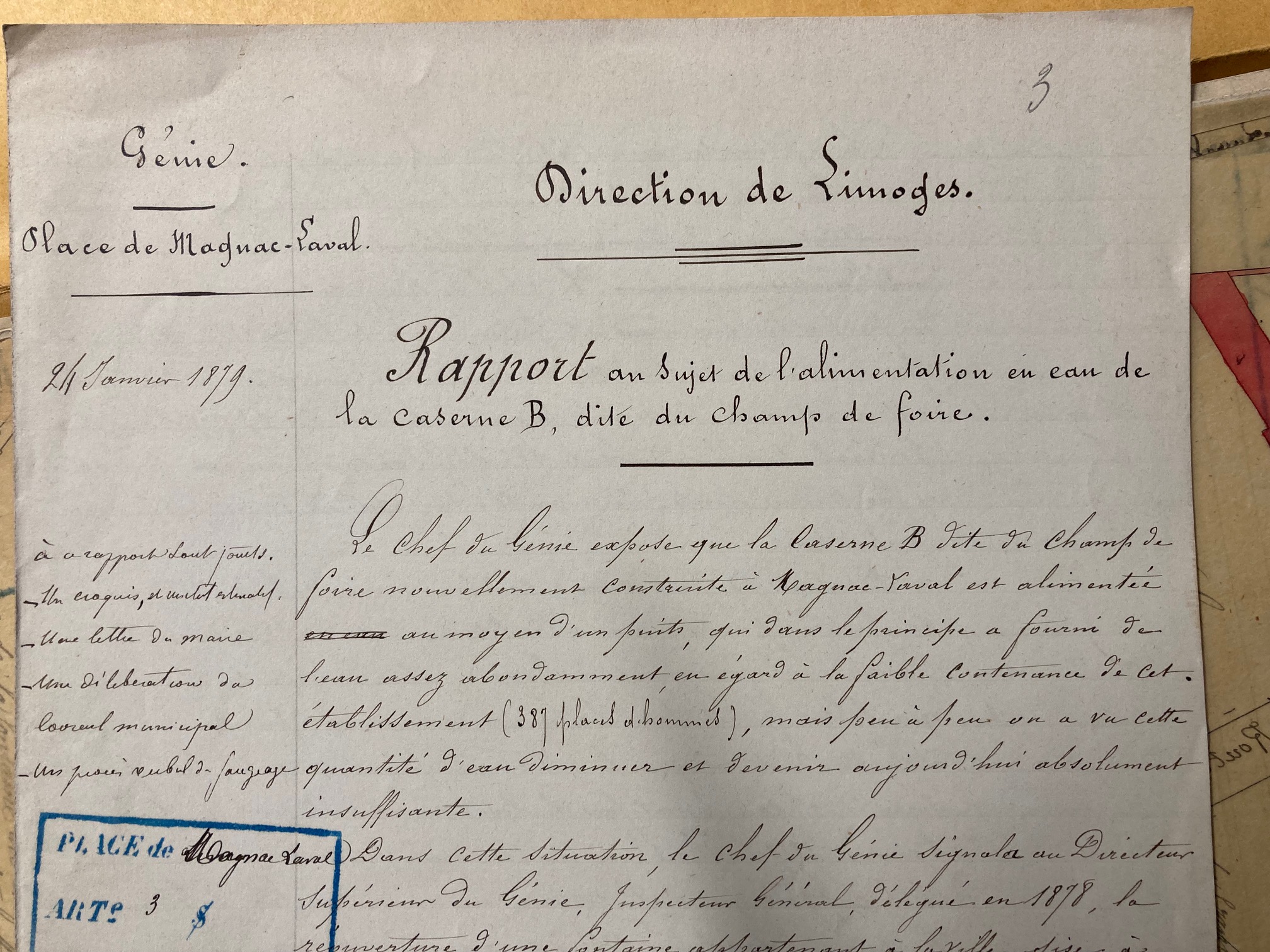 Le Conseil municipal offre au ministre de la Guerre le « Vieux collège » (caserne A) pour y établir une caserne. Si les soldats du 138° régiment d’infanterie s’y installent en 1874, la commune reste propriétaire et le ministère engage dès lors la construction d’une nouvelle caserne au Champ de foire (caserne B) après l’achat d’un terrain à monsieur le comte de Couronnel.
ADHV – 10J78
PLAN DES CASERNES DE MAGNAC-LAVAL - 1898
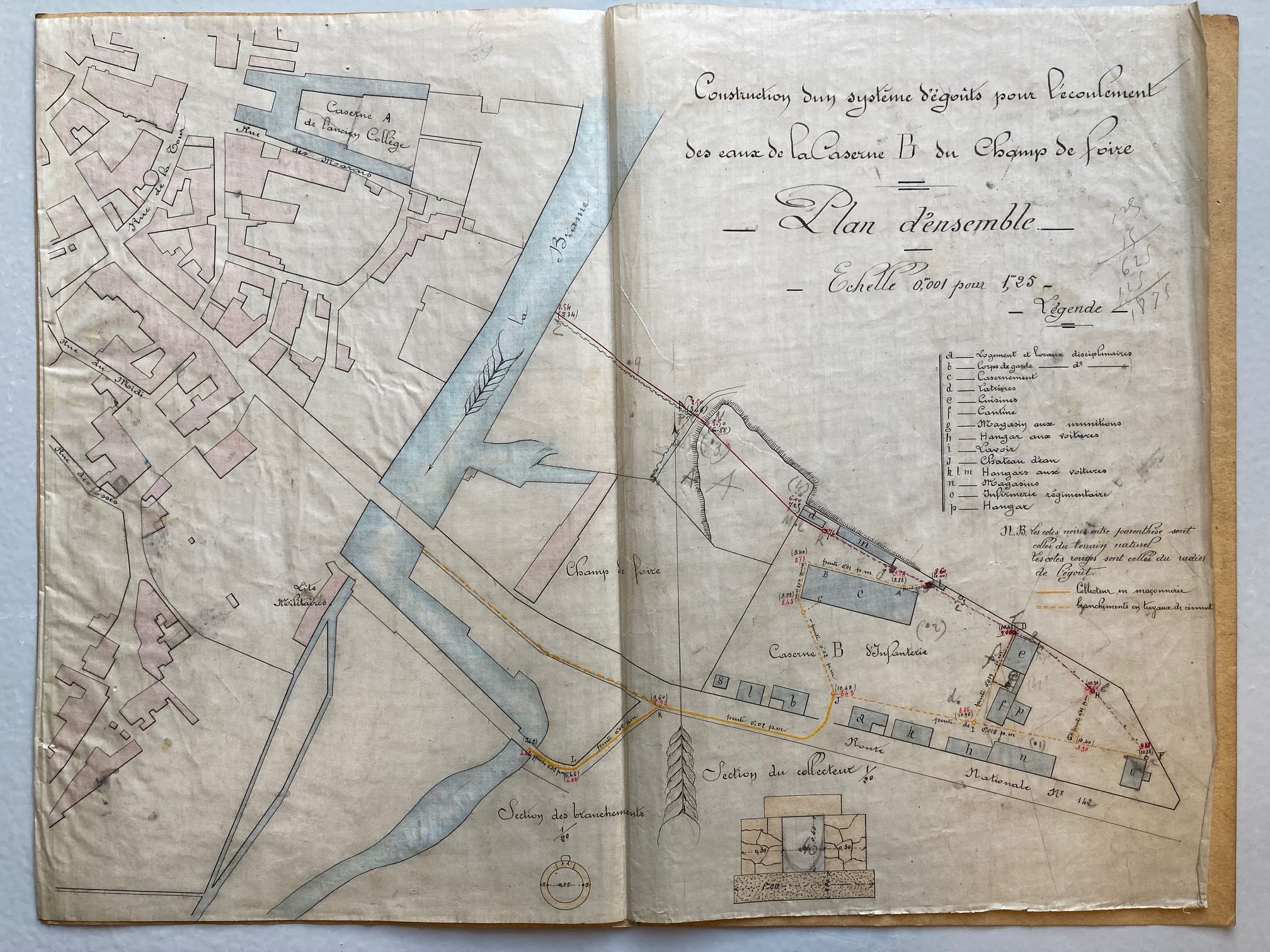 ADHV – 10J78
LA NOUVELLE CASERNE DE MAGNAC-LAVAL, dite du Champ de foire ou caserne B
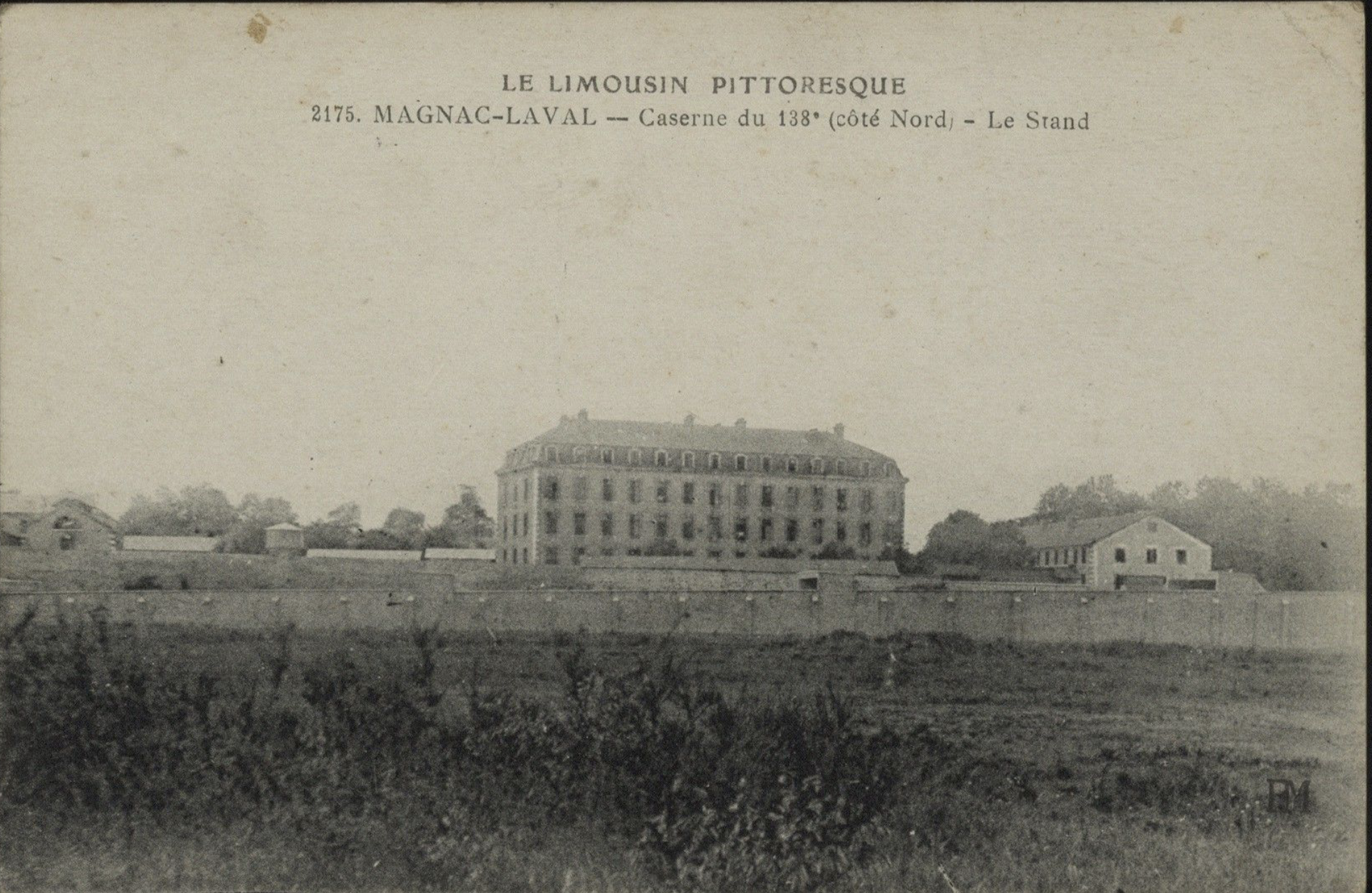 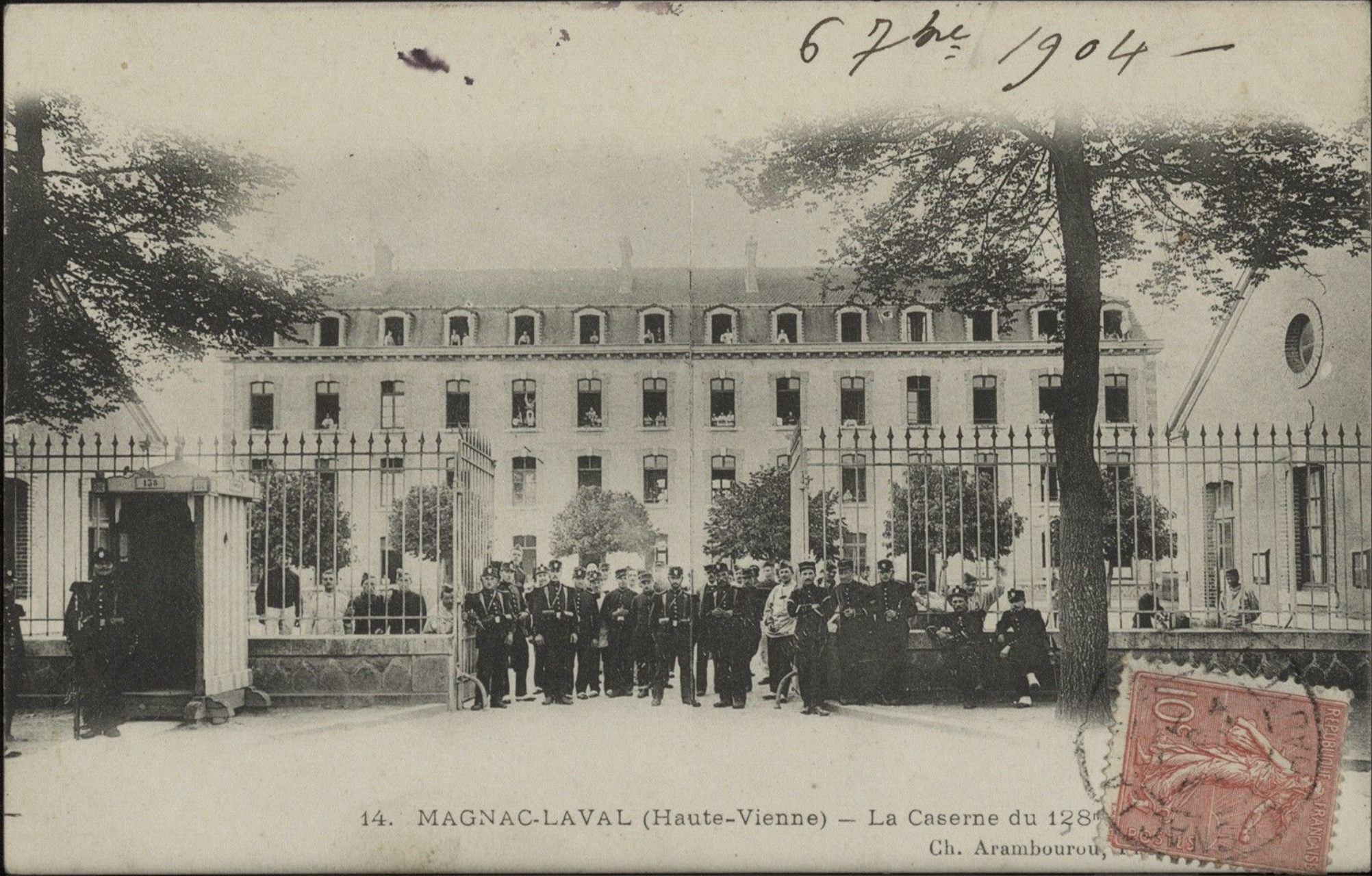 ADHV – 46Fi5623
ADHV – 46Fi5619
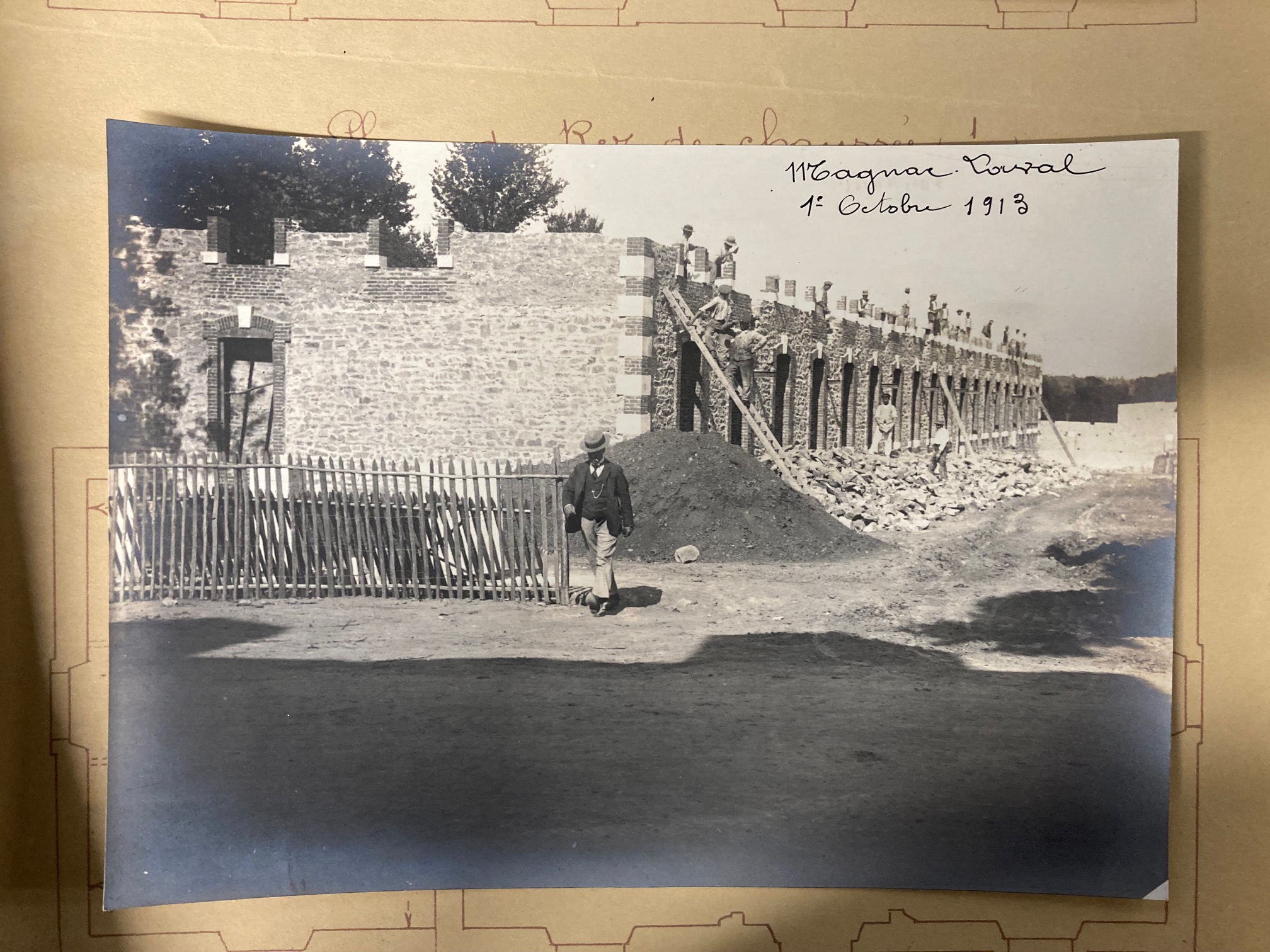 Agrandissement de la caserne B en 1913
ADHV – 10J78
ECOLE DE GARCONS ET ECOLE MATERNELLE DANS LE VIEUX COLLEGE - 1923
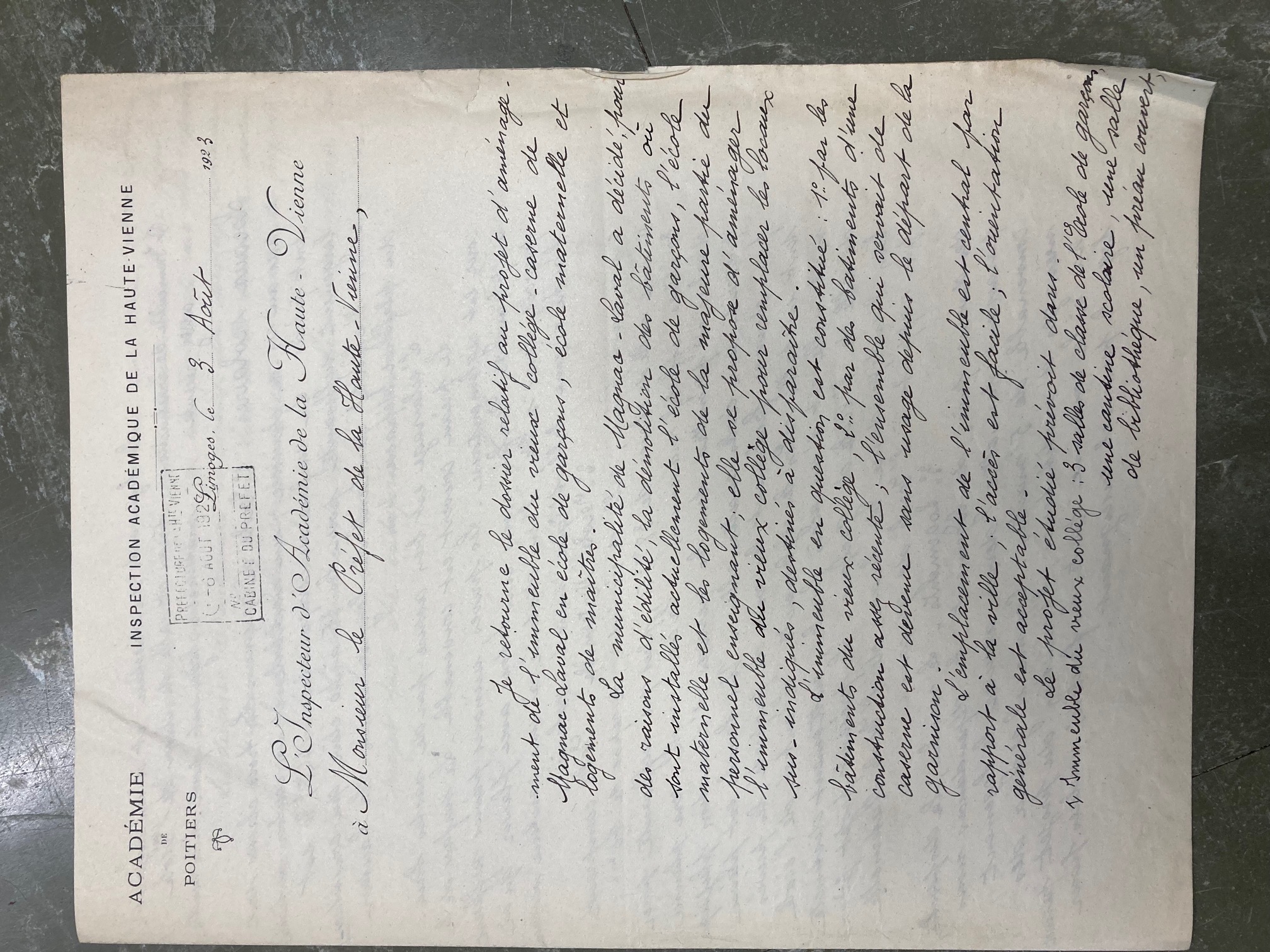 En 1923, la commune propose d’accueillir l’école de garçons et l’école maternelle dans les bâtiments de l’ancien collège devenu une caserne fermée depuis le départ de la garnison. En effet, l’école de garçons située place de la République est insalubre.

La caserne inoccupée présente de nombreux avantages pour la commune :
une situation centrale, 
des bâtiments vastes déjà construits qui permettraient d’accueillir, 3 classes, une cantine, une bibliothèque, les logements du personnel (dans le vieux collège)
un préau, une classe de maternelle et les logements du personnel (dans l’immeuble plus récent).
ADHV – 2O1609
AMENAGEMENTS DES LOCAUX SCOLAIRES - 1923
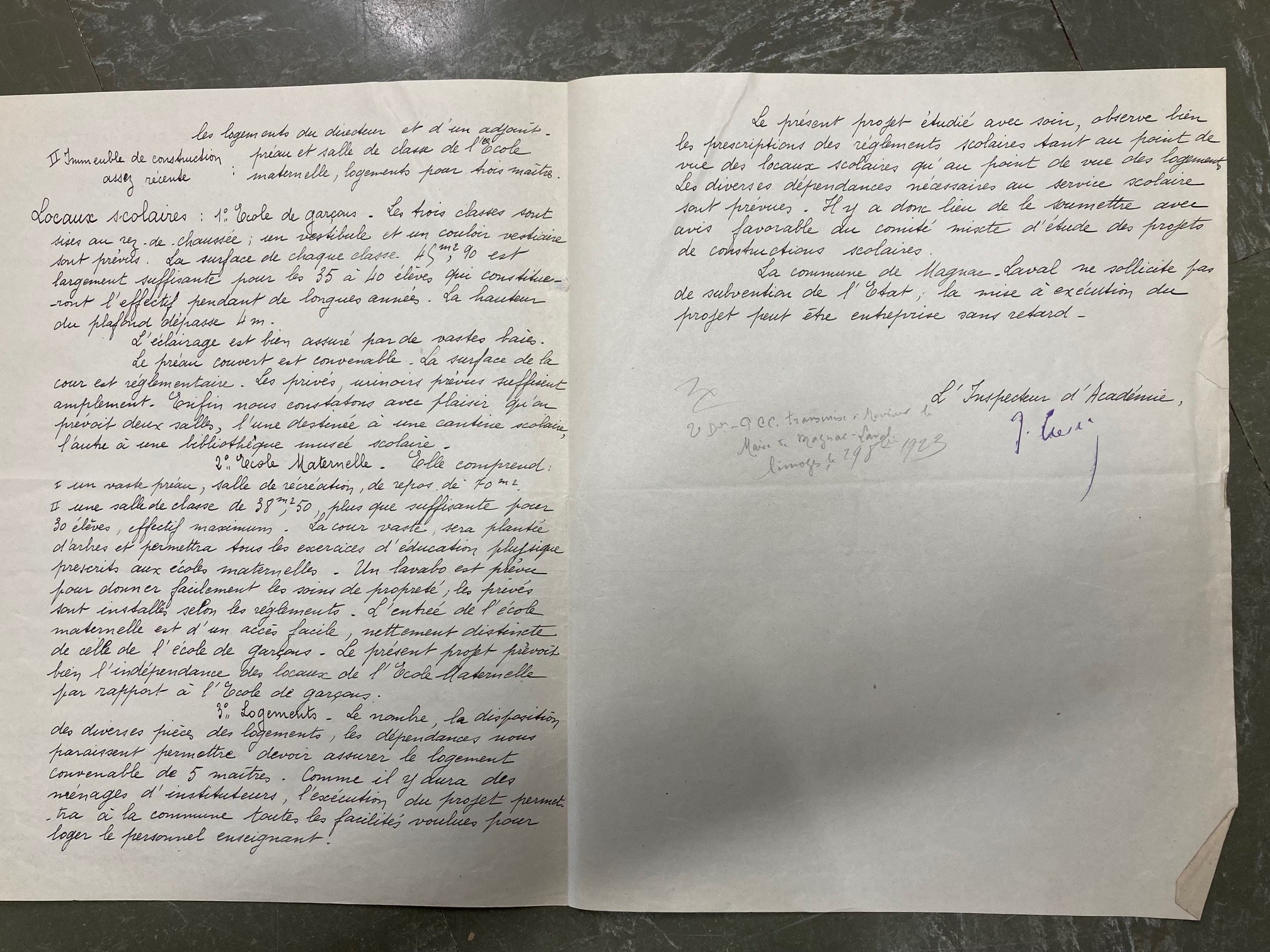 Aménagements de 2 écoles indépendantes :
Ecole de garçons :
Au rez-de-chaussée :
- 3 classes d’environ 45m2 pour une hauteur sous plafond de 4m pour les 35 à 40 élèves, bien éclairées par de vastes baies;
-    un vestibule, un couloir vestiaire
un préau couvert et une cour
une cantine, une bibliothèque, des urinoirs à construire
Ecole maternelle :
une cour plantée d’arbres, un vaste préau
une salle de repos de 70 m2
une salle de classe d’environ 38 m2 pour un effectif de 30 élèves
des lavabos à construire
Dépendances :
- logements des 5 maîtres
PLAN DU COLLEGE DE MAGNAC-LAVAL EN 1923
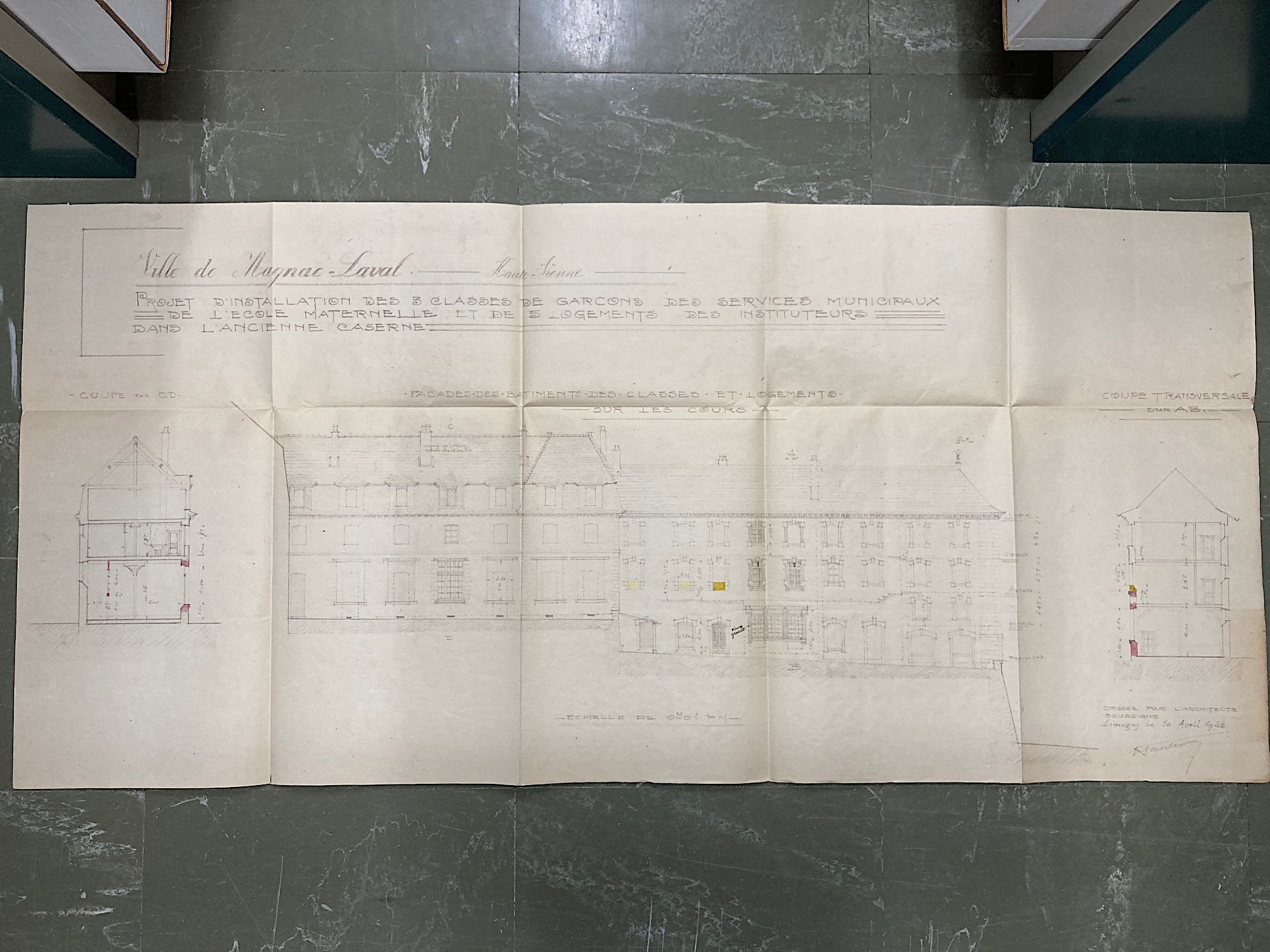 ADHV – 2O1609 : projet d’installation des 3 classes de garçons, de l’école maternelle et des logements des instituteurs
FACADE DU COLLEGE – DETAILS : 1923
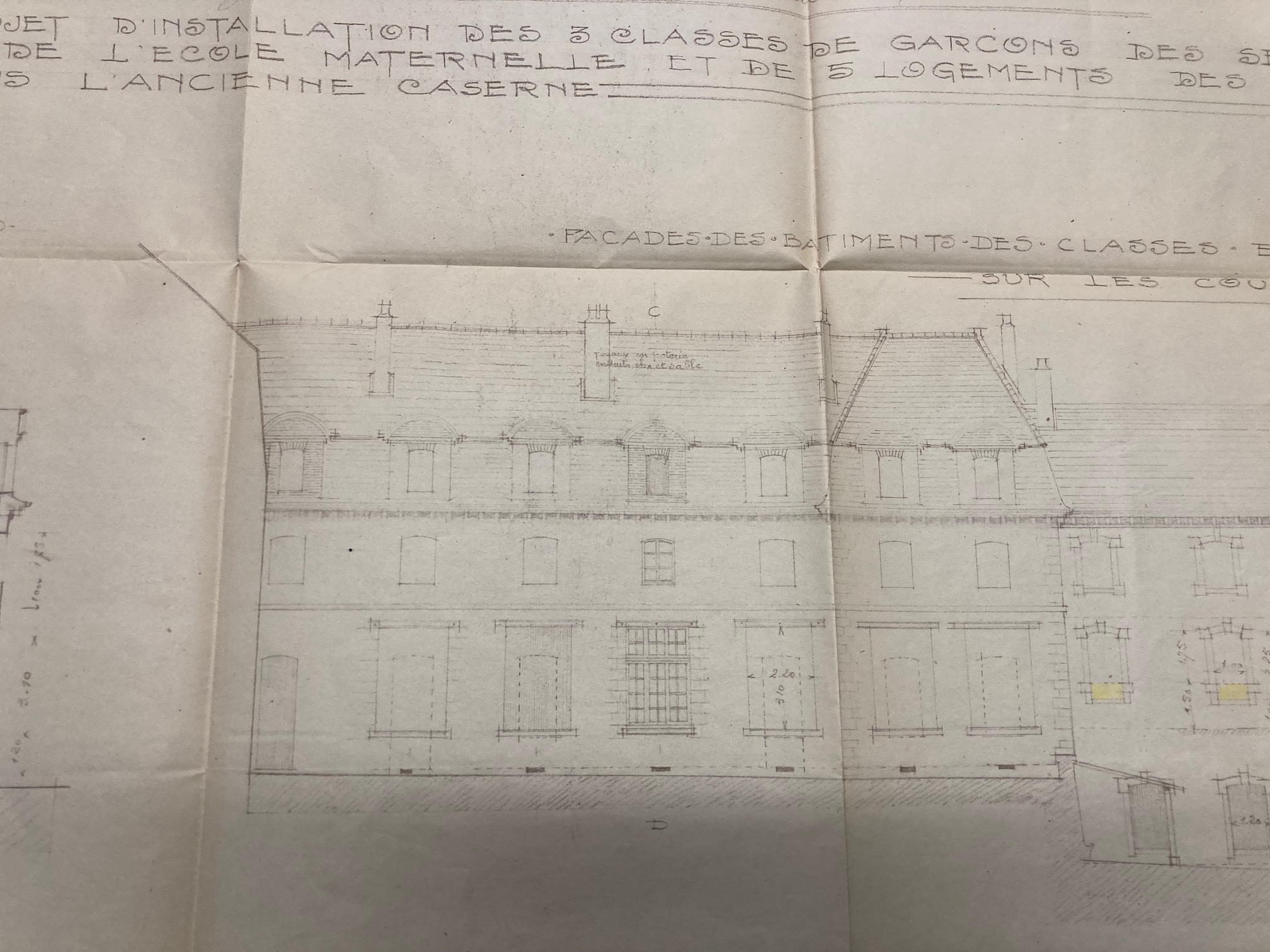 ADHV – 2O1609
L’ARCHITECTURE DE LA FACADE DU COLLEGE
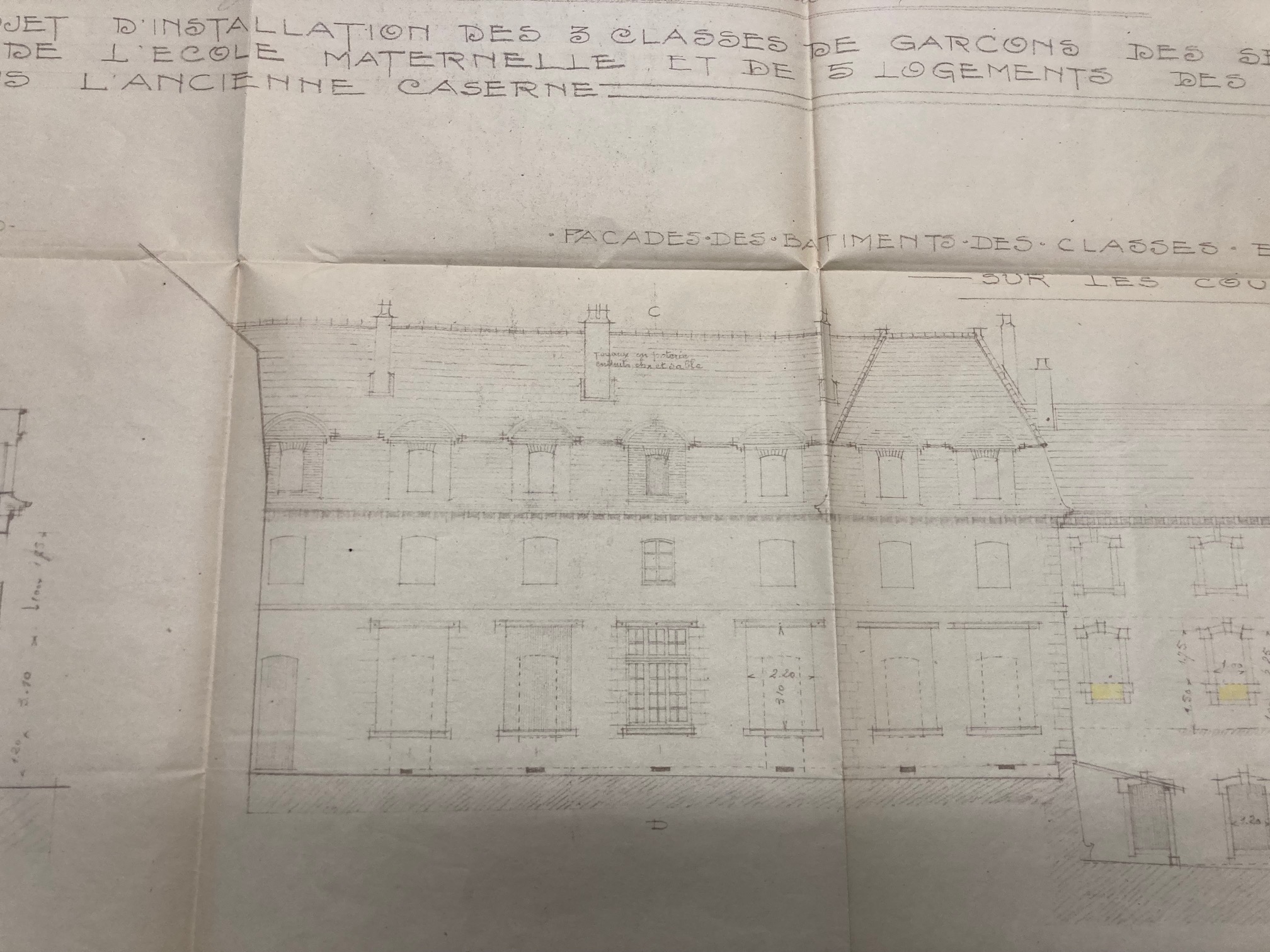 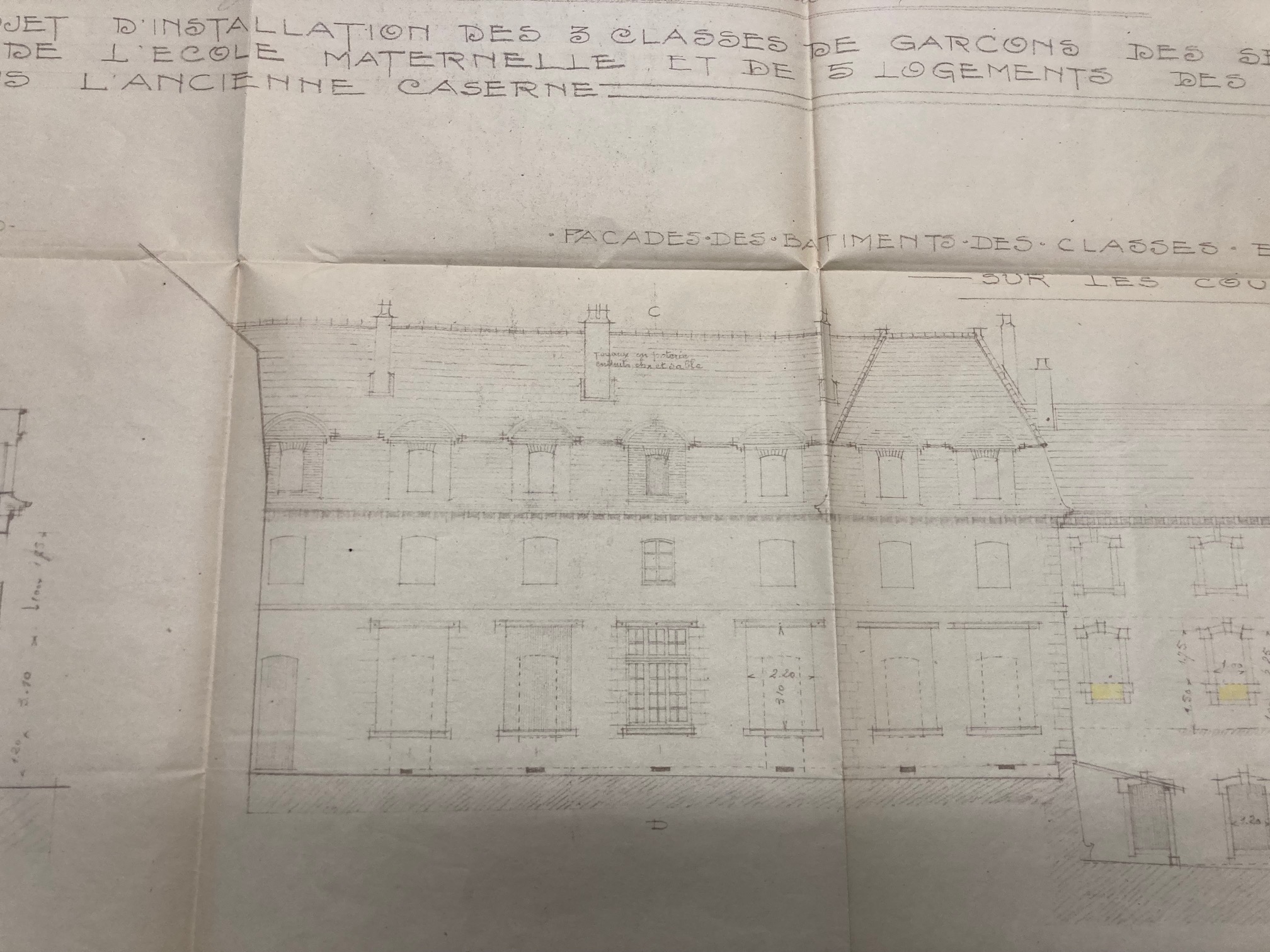 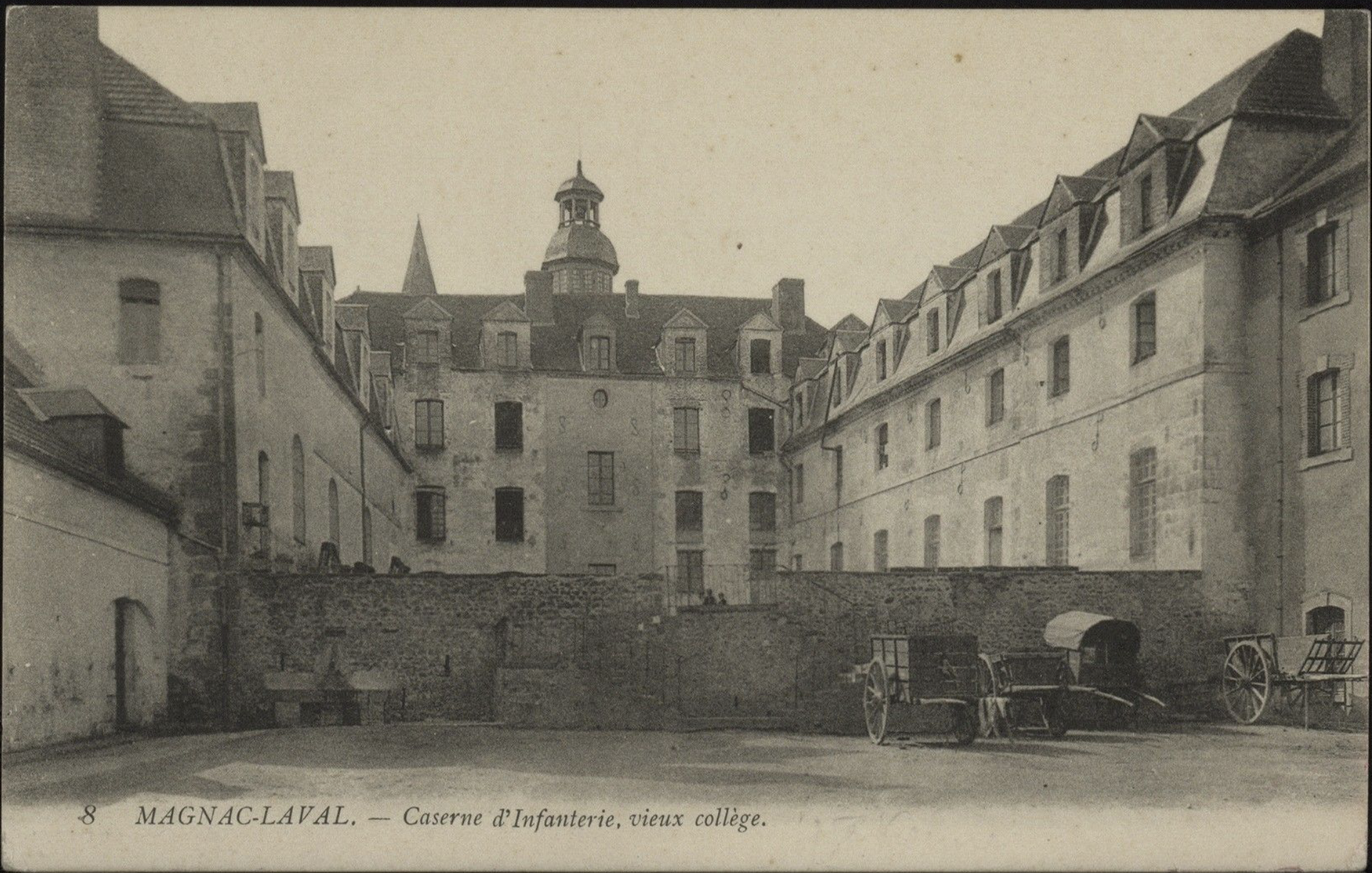 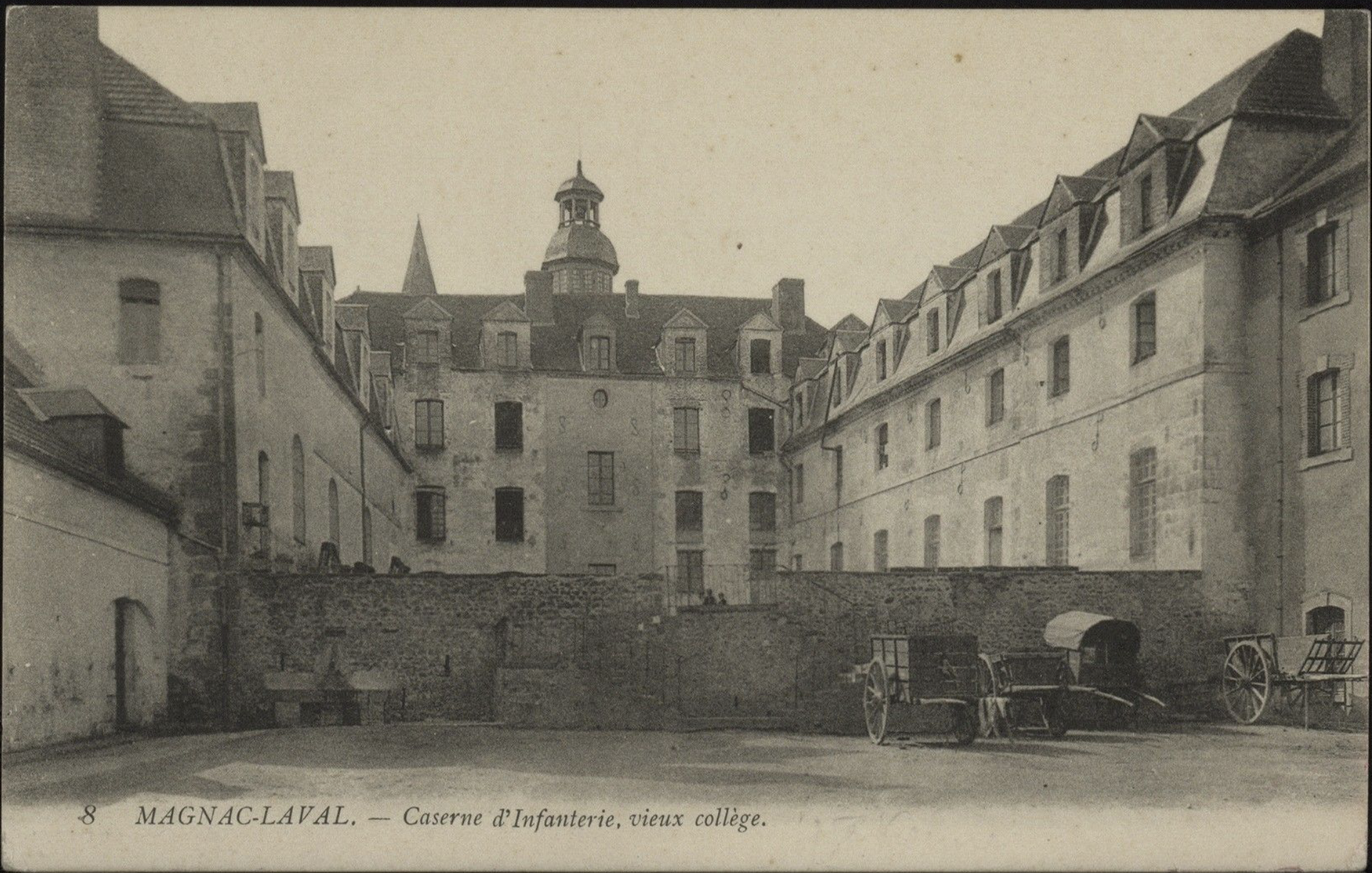 ADHV – 46Fi5618
FACADE DU COLLEGE – DETAILS : 1923
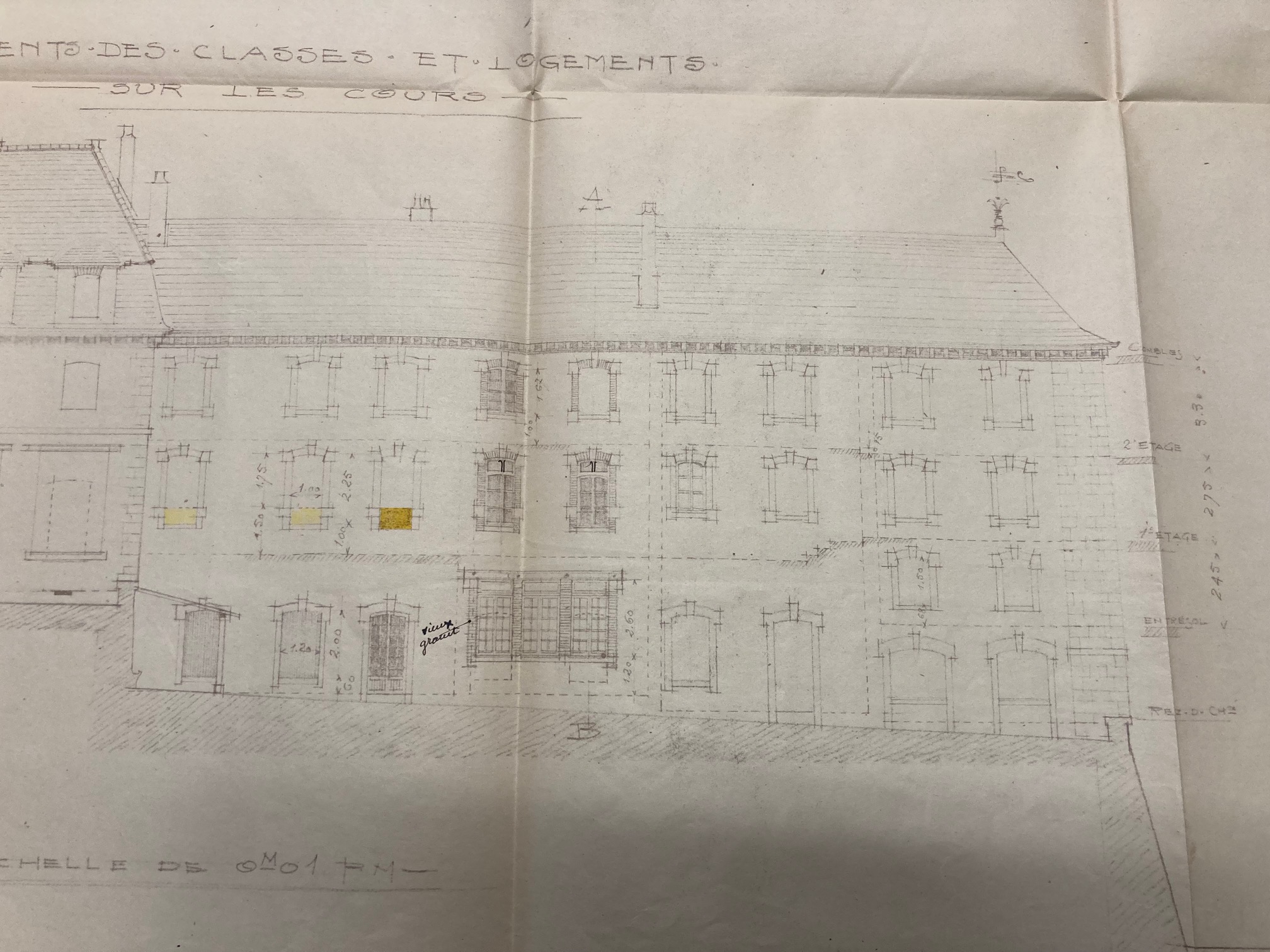 ADHV – 2O1609
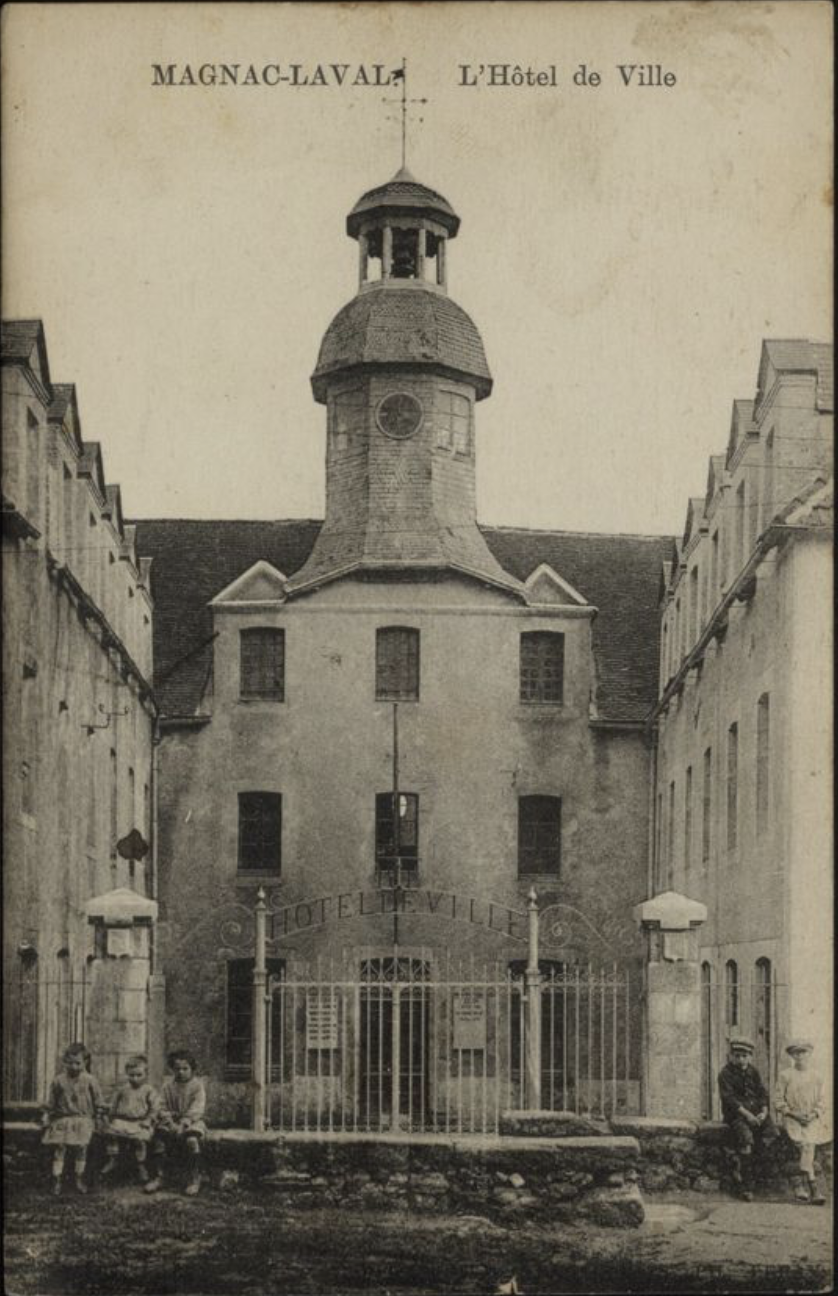 L’HOTEL DE VILLE DE MAGNAC-LAVAL
La mairie occupe désormais la partie donnant sur la façade principale qui autrefois était dédiée aux salles de classe.
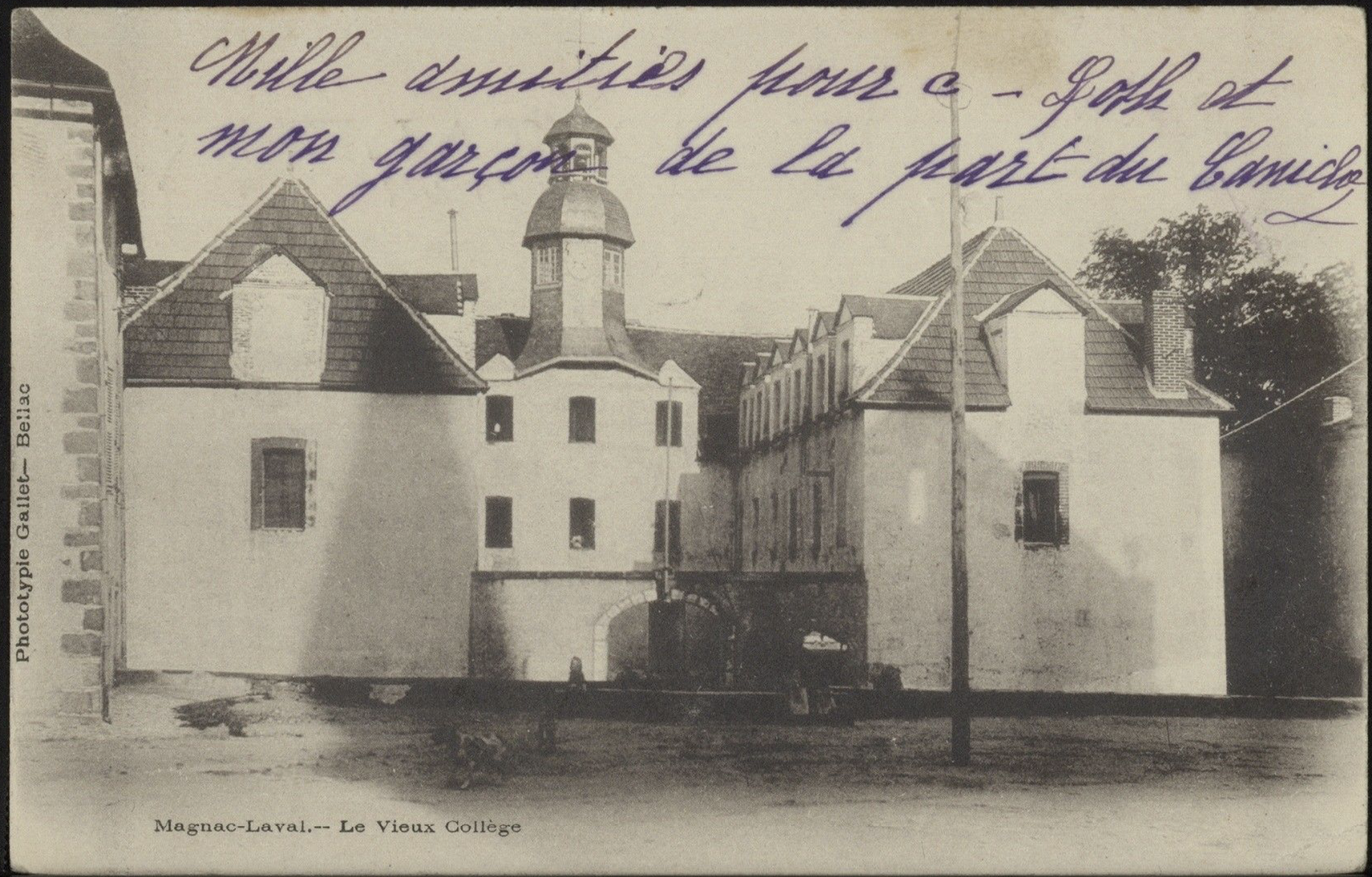 ADHV – 46Fi5614
ADHV – 46Fi5707
UNE NOUVELLE HORLOGE - 1926
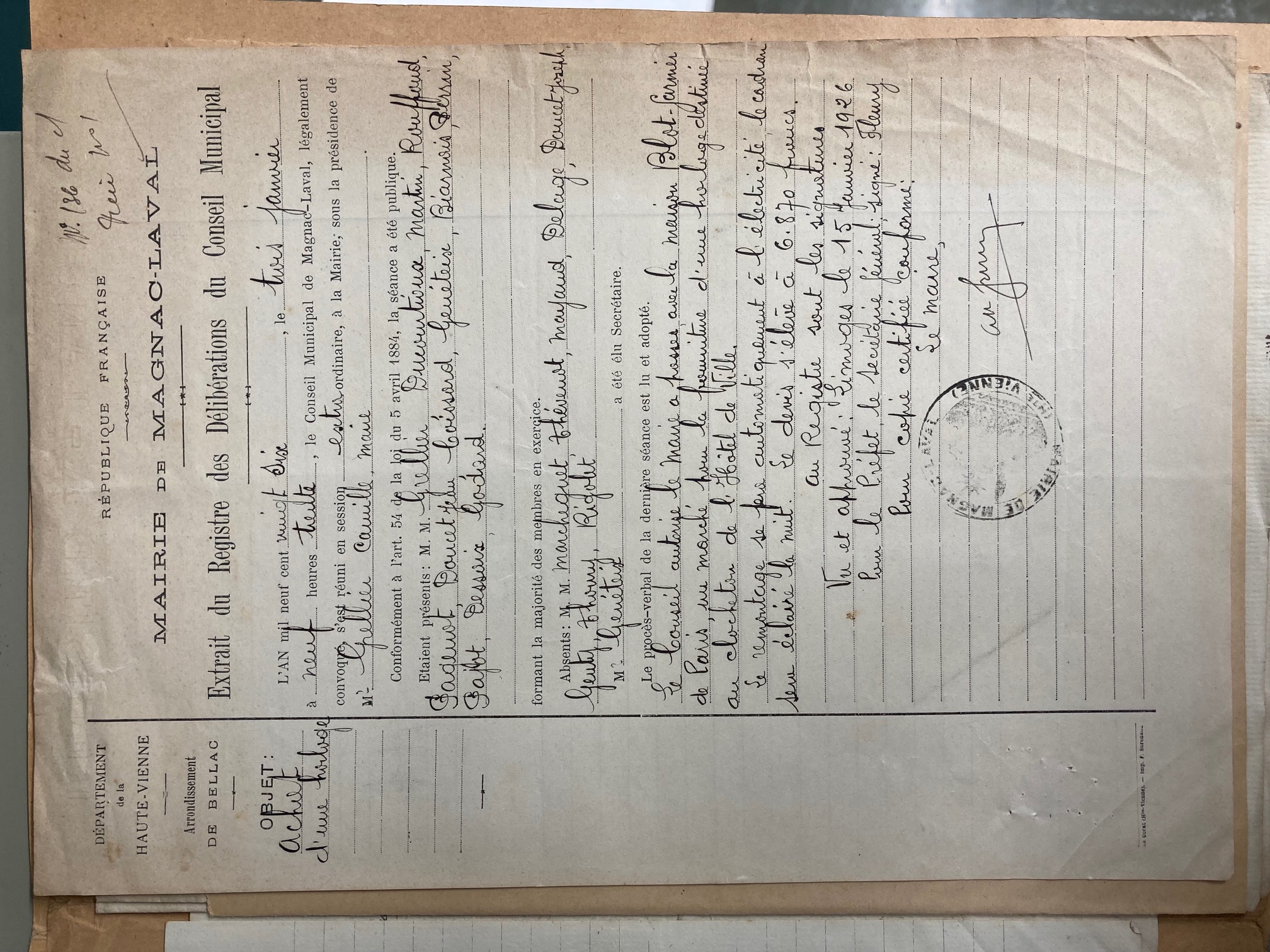 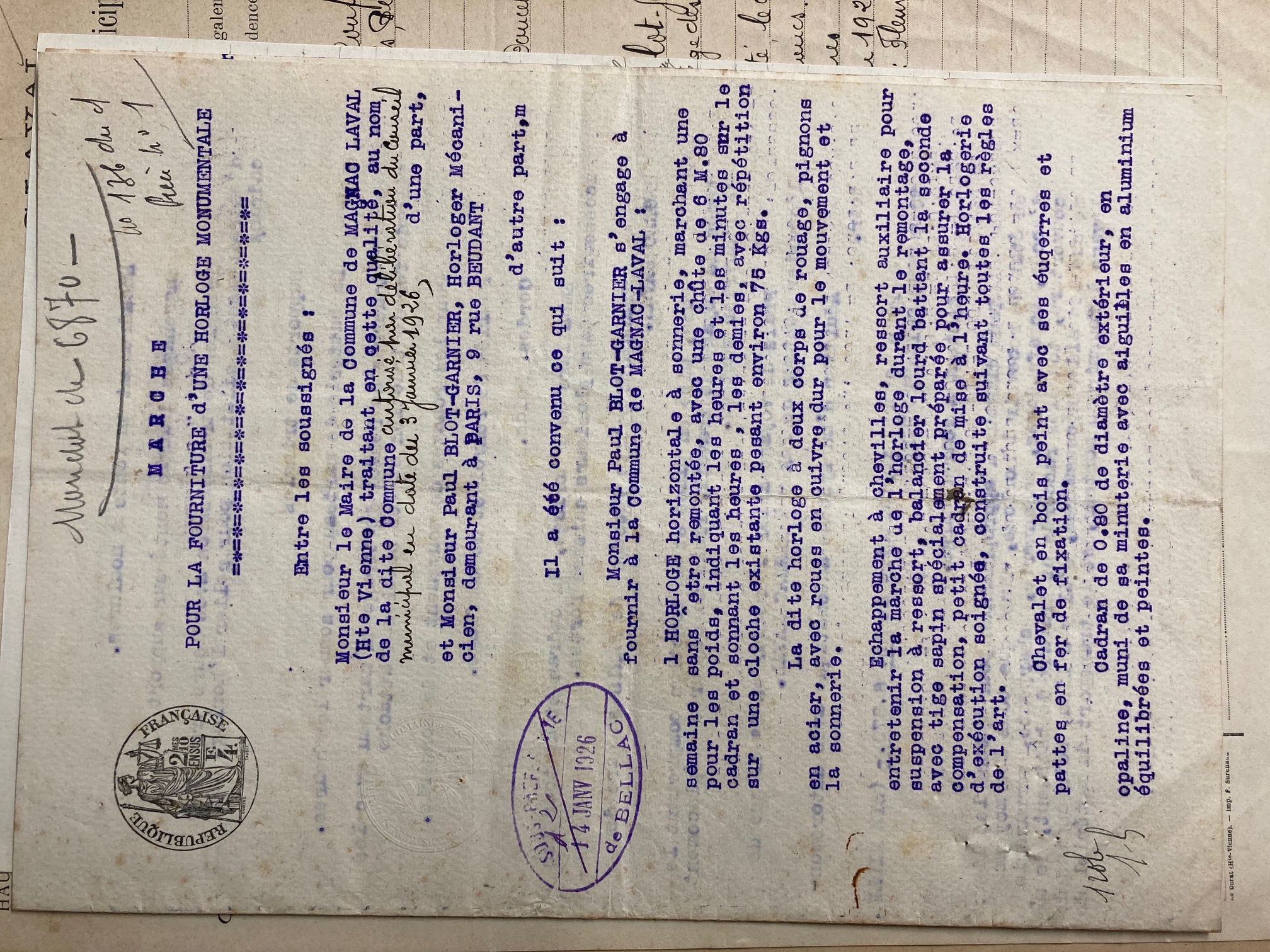 ADHV – 2O1611
L’ECOLE DES FILLES - 1937
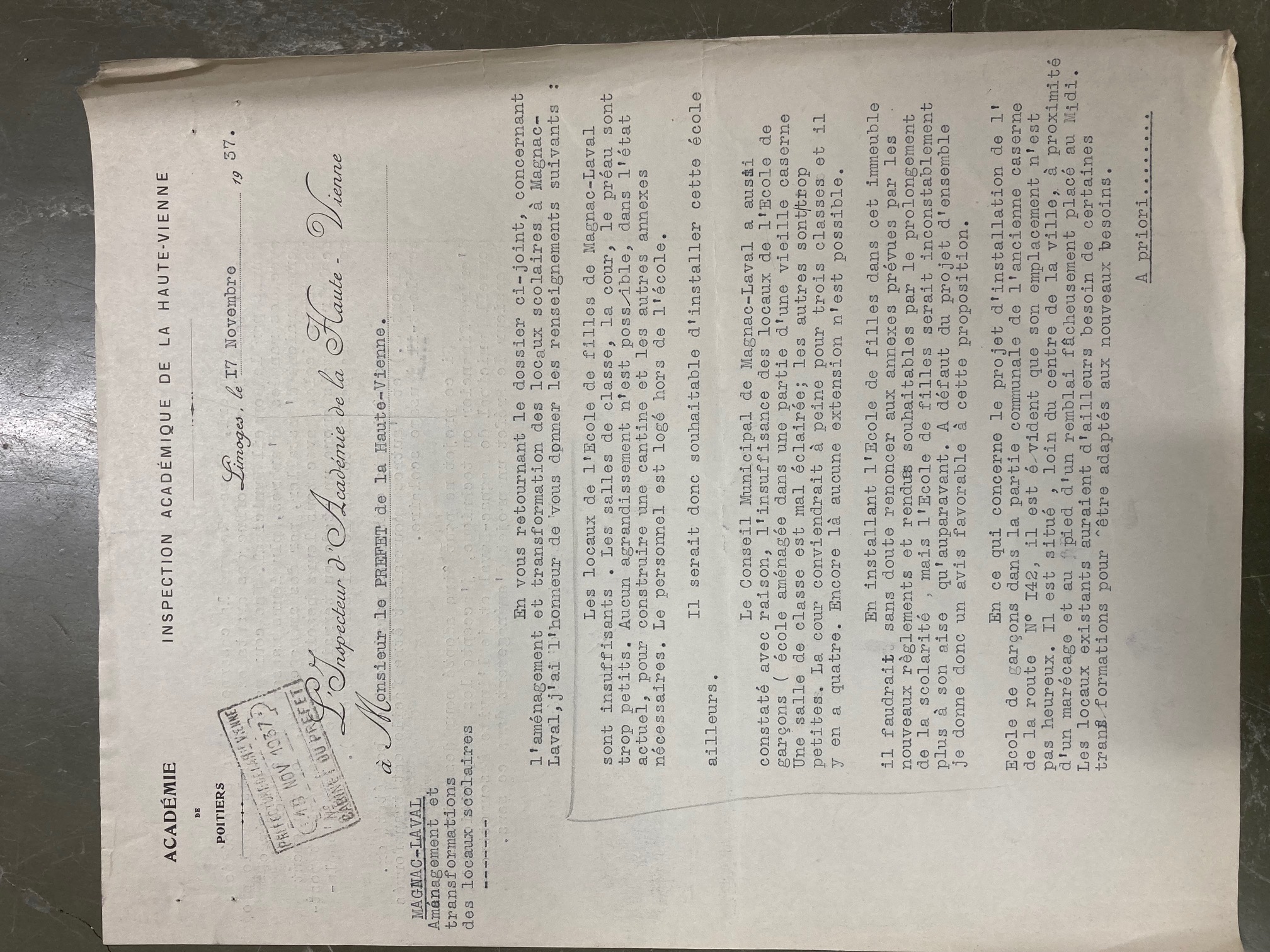 Pour faire face à un problème de locaux de l’école des filles, le conseil municipal propose de l’installer dans les bâtiments de l’ancienne caserne  où il y a l’école de garçons depuis 1923.
ADHV - 2O1609
PLAN DU CENTRE DE MAGNAC-LAVAL - 1937
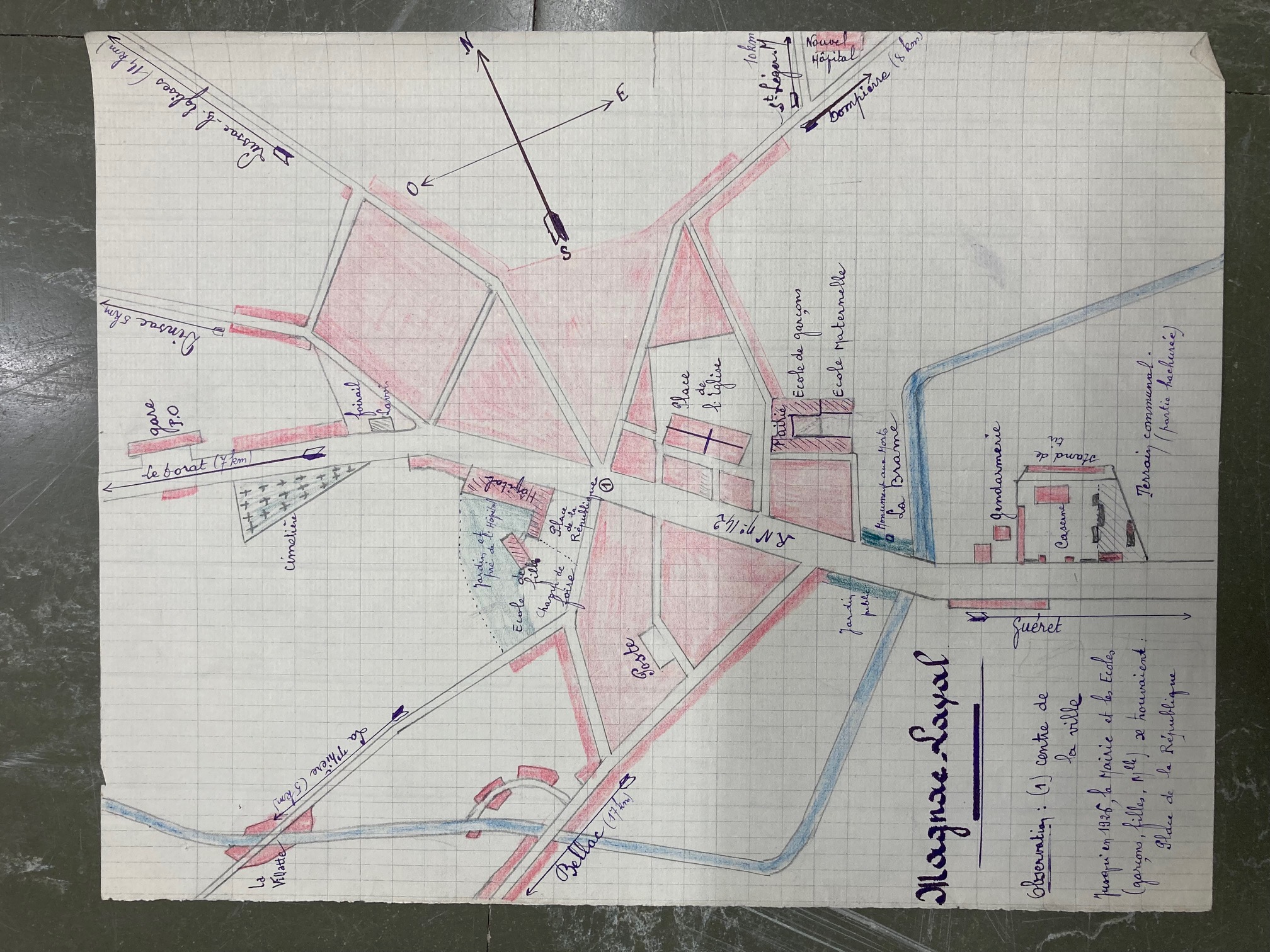 Sur ce plan, l’école des filles se localise à proximité de l’hôpital.
Le vieux collège est désigné par ses nouvelles fonctions, à savoir la mairie, l’école de garçons et l’école maternelle depuis 1923.
On constate que la caserne se trouve désormais le long de la route 142, à l’écart du centre.
ADHV – 2O1609
HISTOIRE DU VIEUX COLLEGE DE MAGNAC-LAVAL
A l’époque moderne : il est mention d’un séminaire quand Antoine de Salaignac, marquis de Magnac et Mothe Fénelon, décida de fonder en 1665 un établissement pour former gratuitement les clercs. Mais à la fin du XVIII° siècle, le séminaire connaît des difficultés financières importantes.
Au XIX° siècle : le collège devient public par rachat du Conseil municipal en 1805. En 1868, un projet de translation est proposé par le Conseil municipal et l’inspecteur du primaire pour accueillir au côté des élèves du collège, l’école primaire. Il devient une caserne en 1873 mais la ville reste propriétaire du bâtiment.
Au XX° siècle : les bâtiments du collège finissent par abriter en 1923, l’école de garçons et l’école maternelle après le départ du 138° régiment pour une nouvelle caserne (caserne B du Champ de foire construite en 1874), et la mairie. En 1937, pour faire face à l’insalubrité de l’école des filles, la commune et l’inspecteur d’académie envisagent un regroupement des écoles dans les bâtiments du « Vieux Collège ».
Au XXI° siècle : le Vieux collège est devenu un centre éducatif de formation professionnelle qui accueille des mineurs de 13 à 18 ans placés par l’Aide sociale à l’enfance.